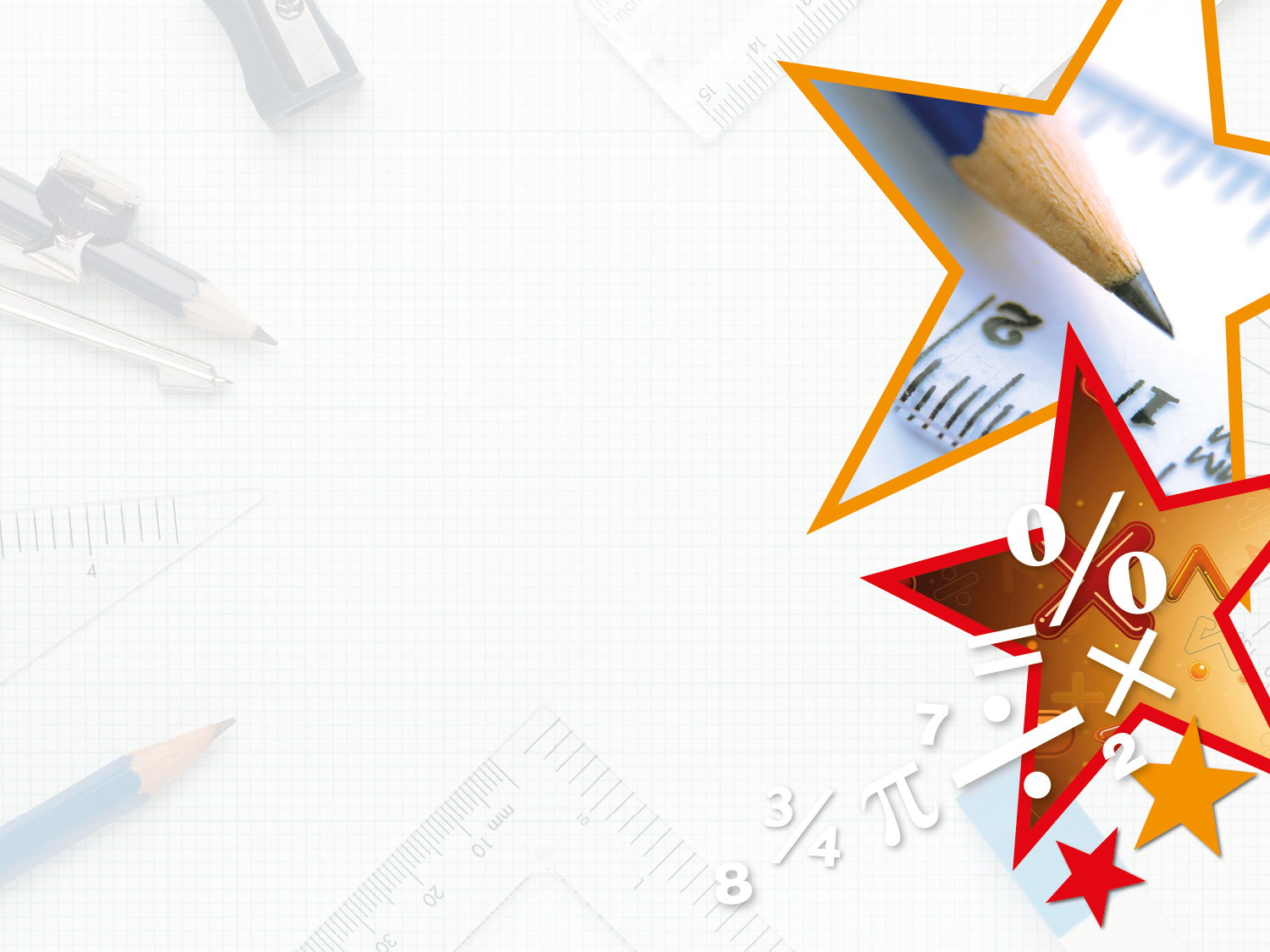 Year 3/4 – Summer Block 3 – Measurement and Time

Tuesday 2nd  June 2020
Step 3

Year 3/4: I can tell the time to 5 minutes
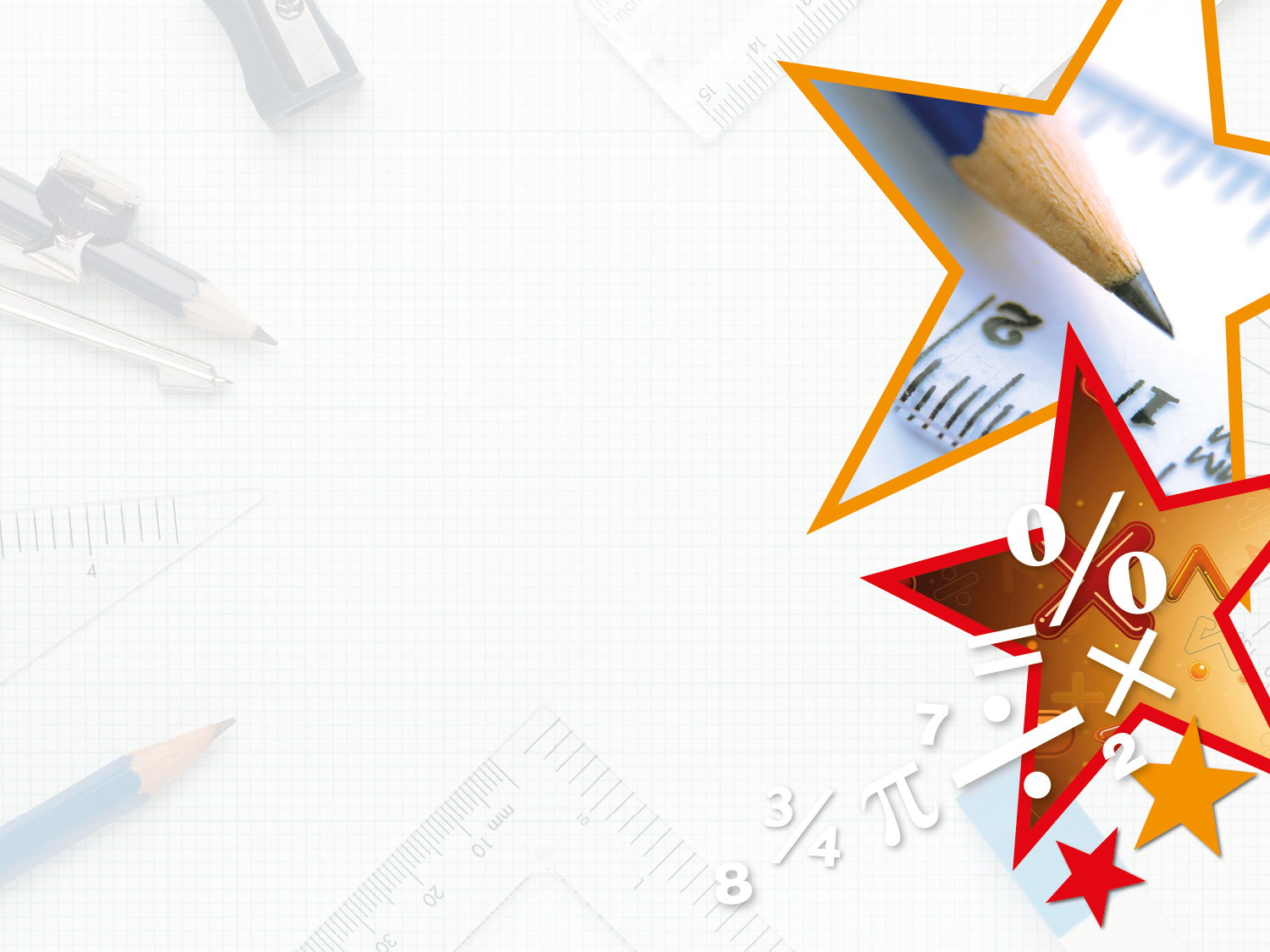 Introduction

Roman numerals are sometimes used on clock faces.

Let’s recap them:
Y3
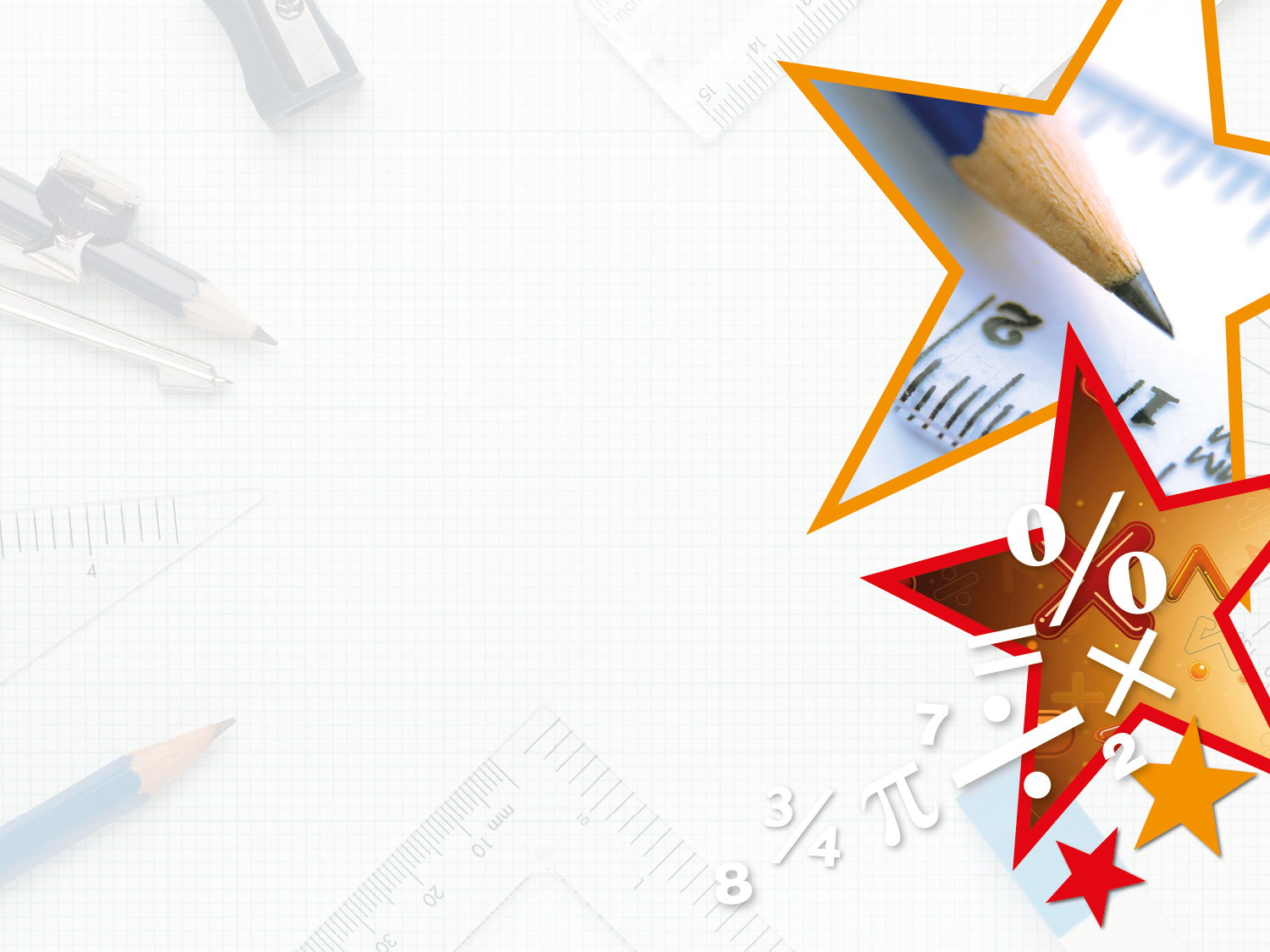 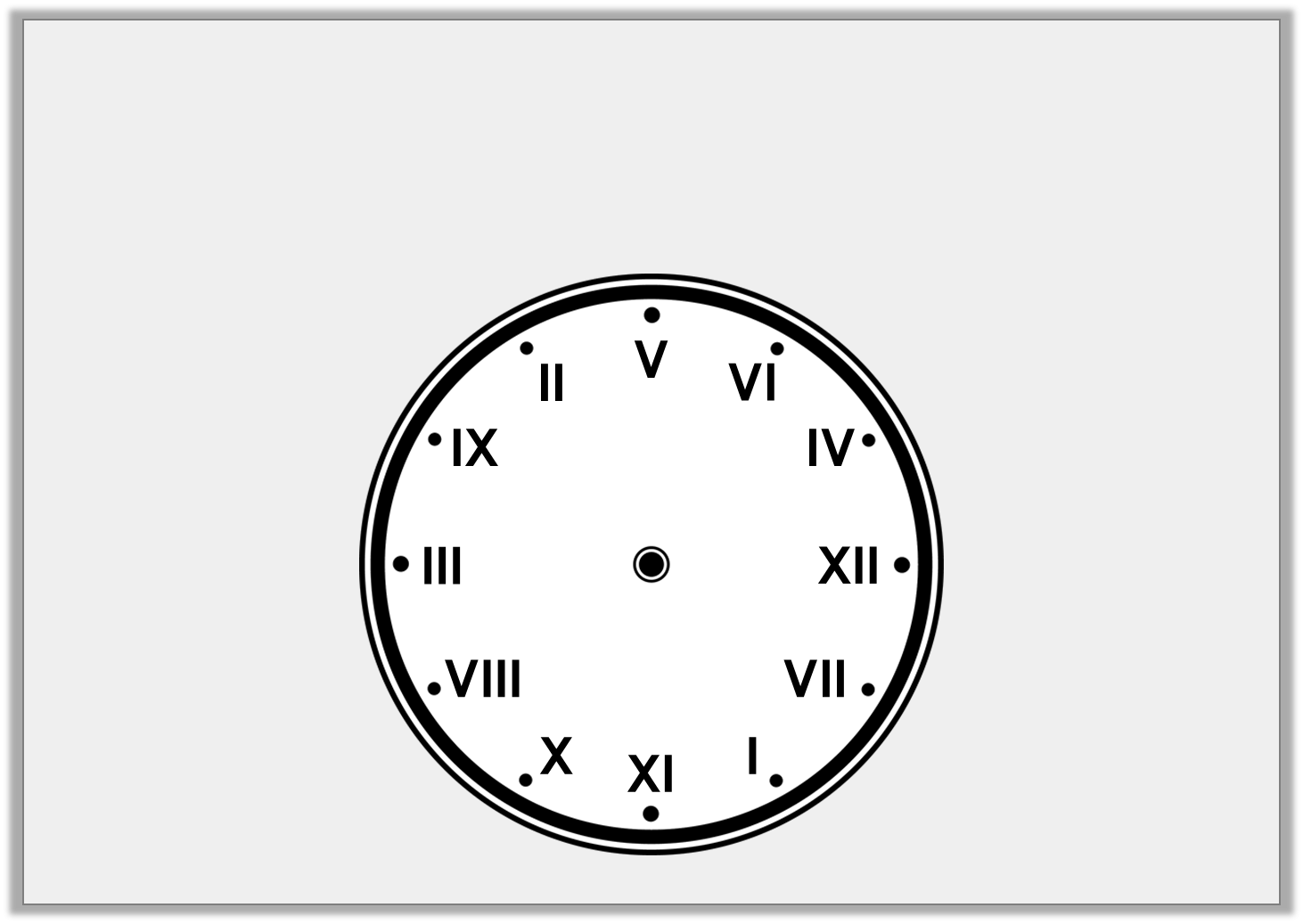 Introduction

The Roman numerals on the clock face have been muddled up.

Put them back into the correct order.
Y3
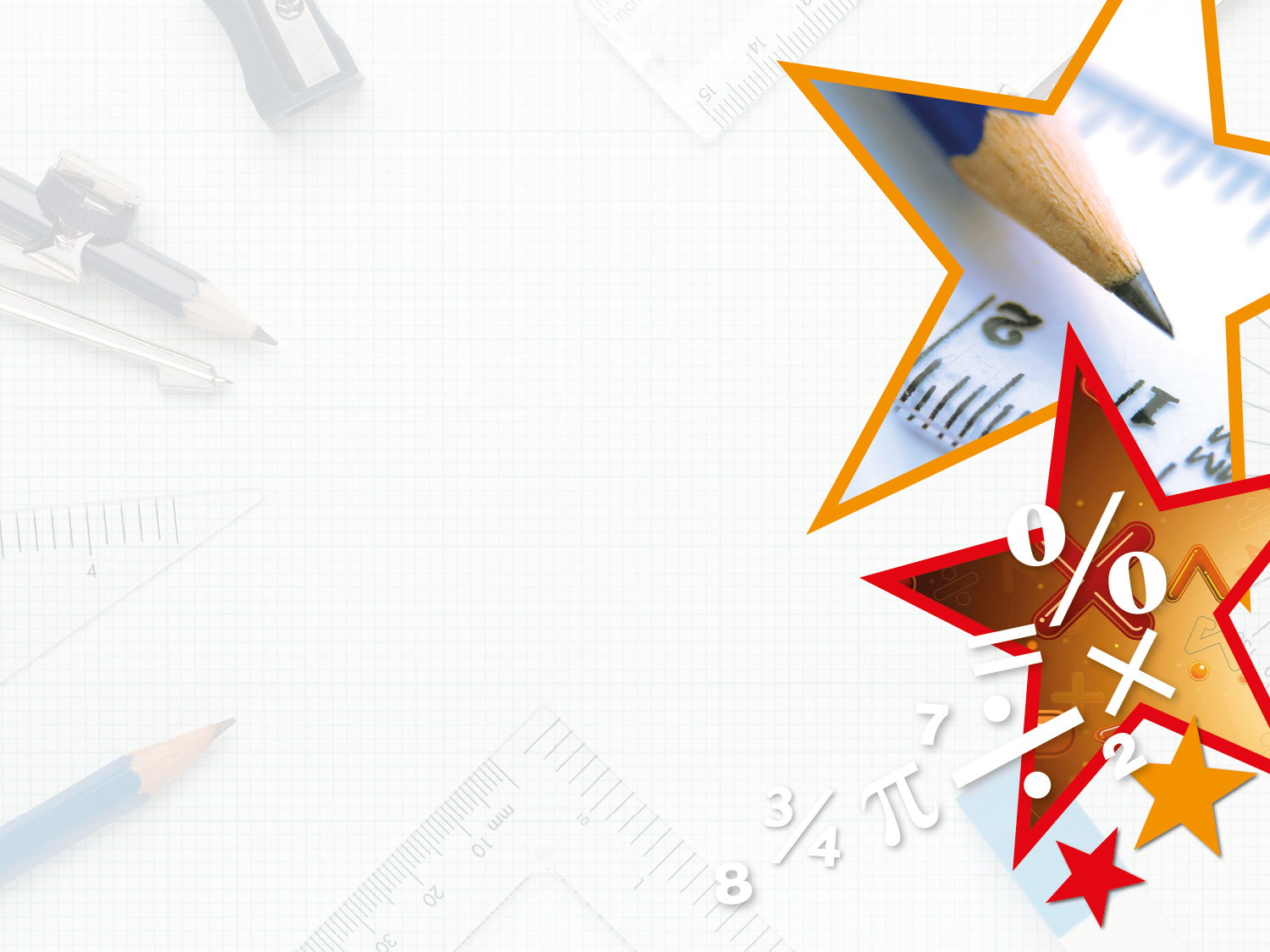 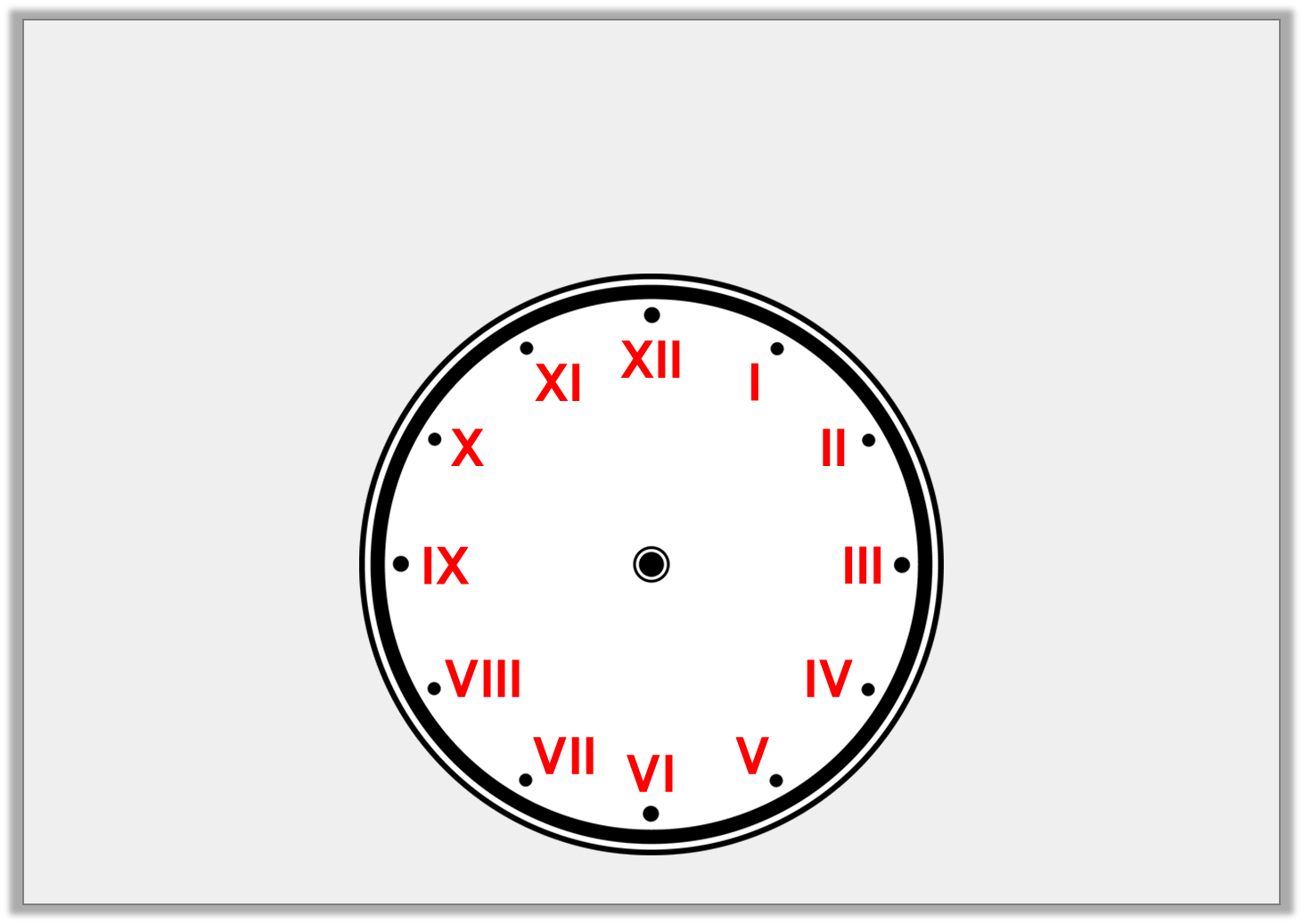 Introduction

The Roman numerals on the clock face have been muddled up.

Put them back into the correct order.
Y3
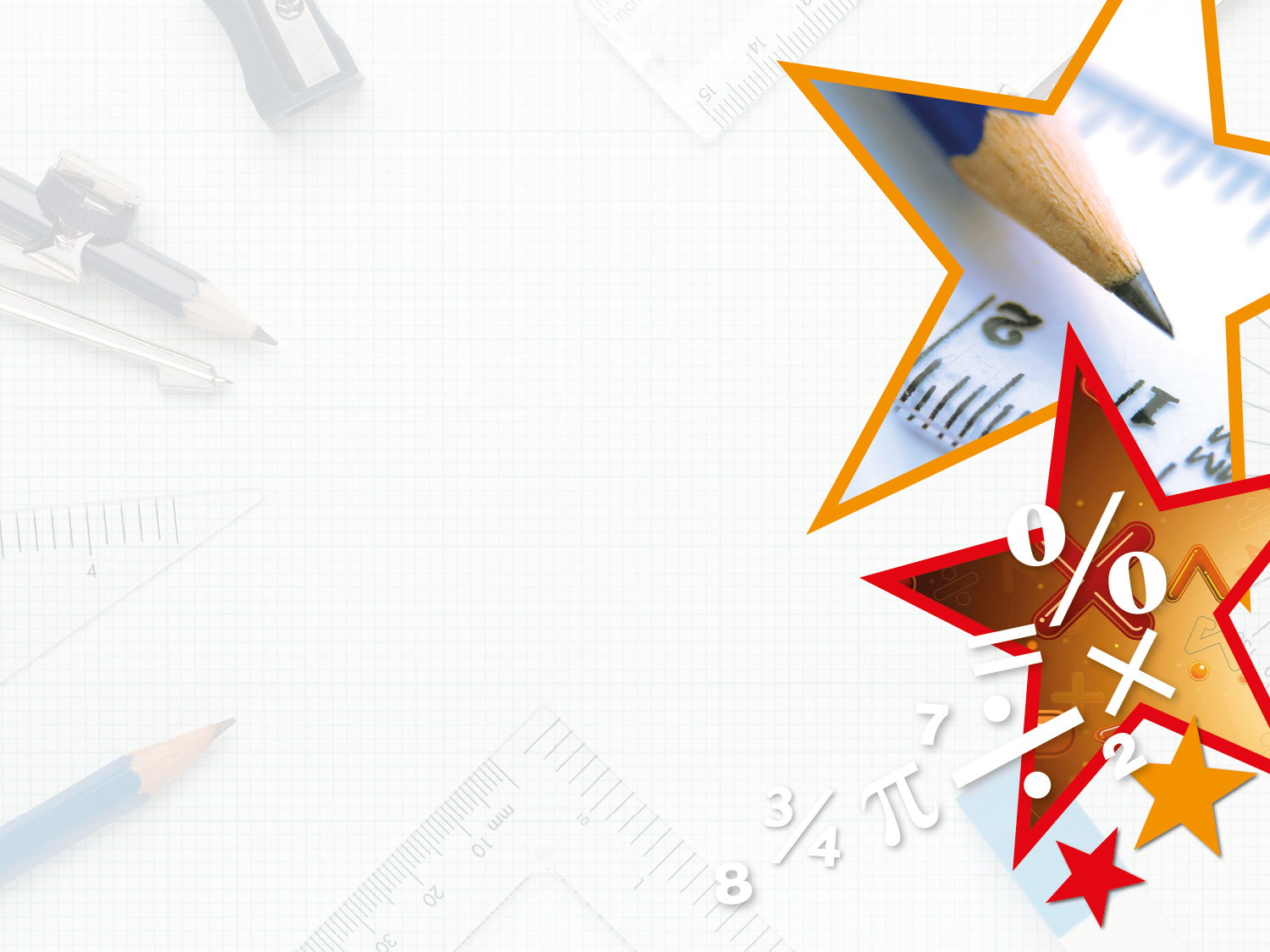 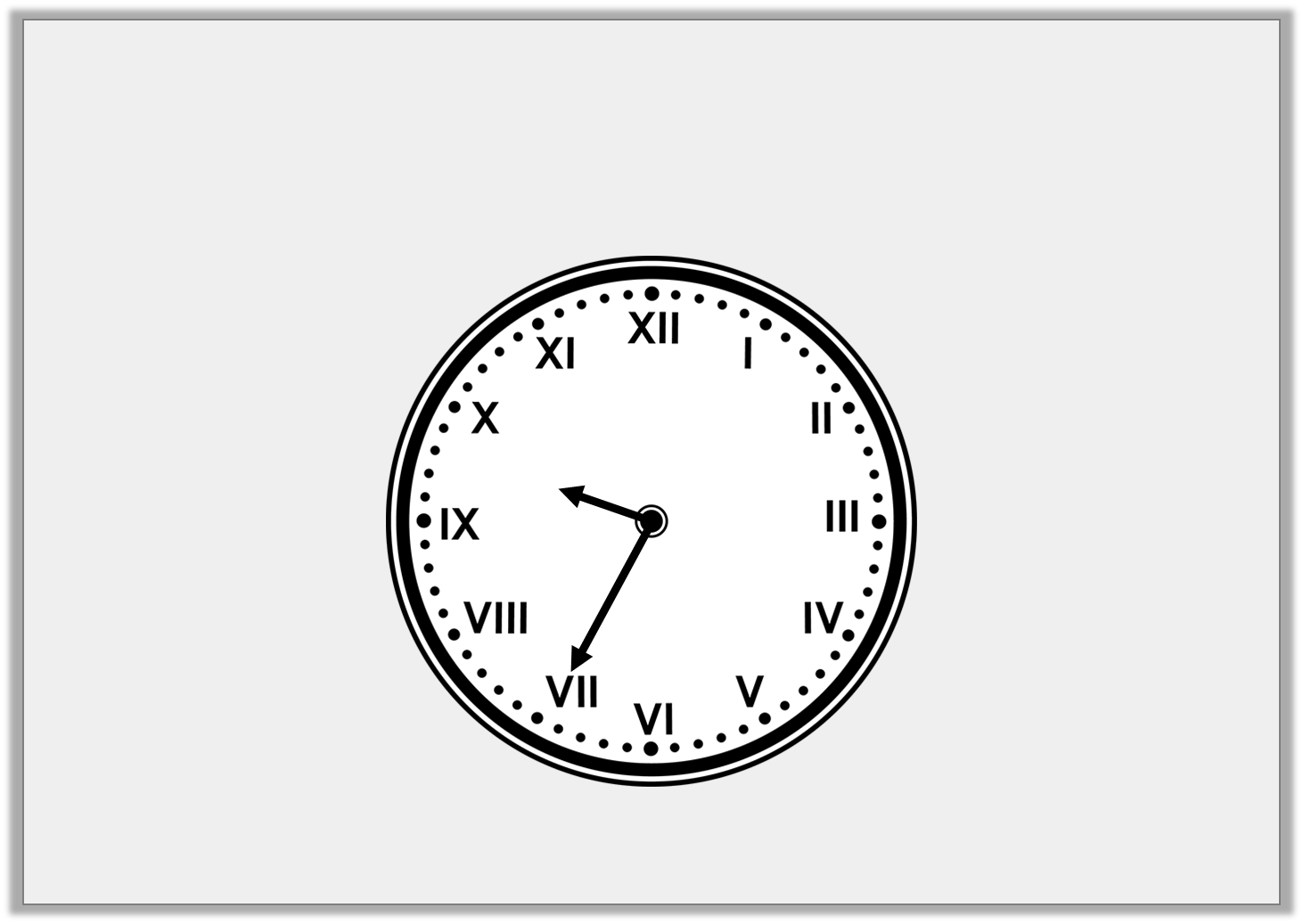 Varied Fluency 1

What time is shown on the clock?
Y3
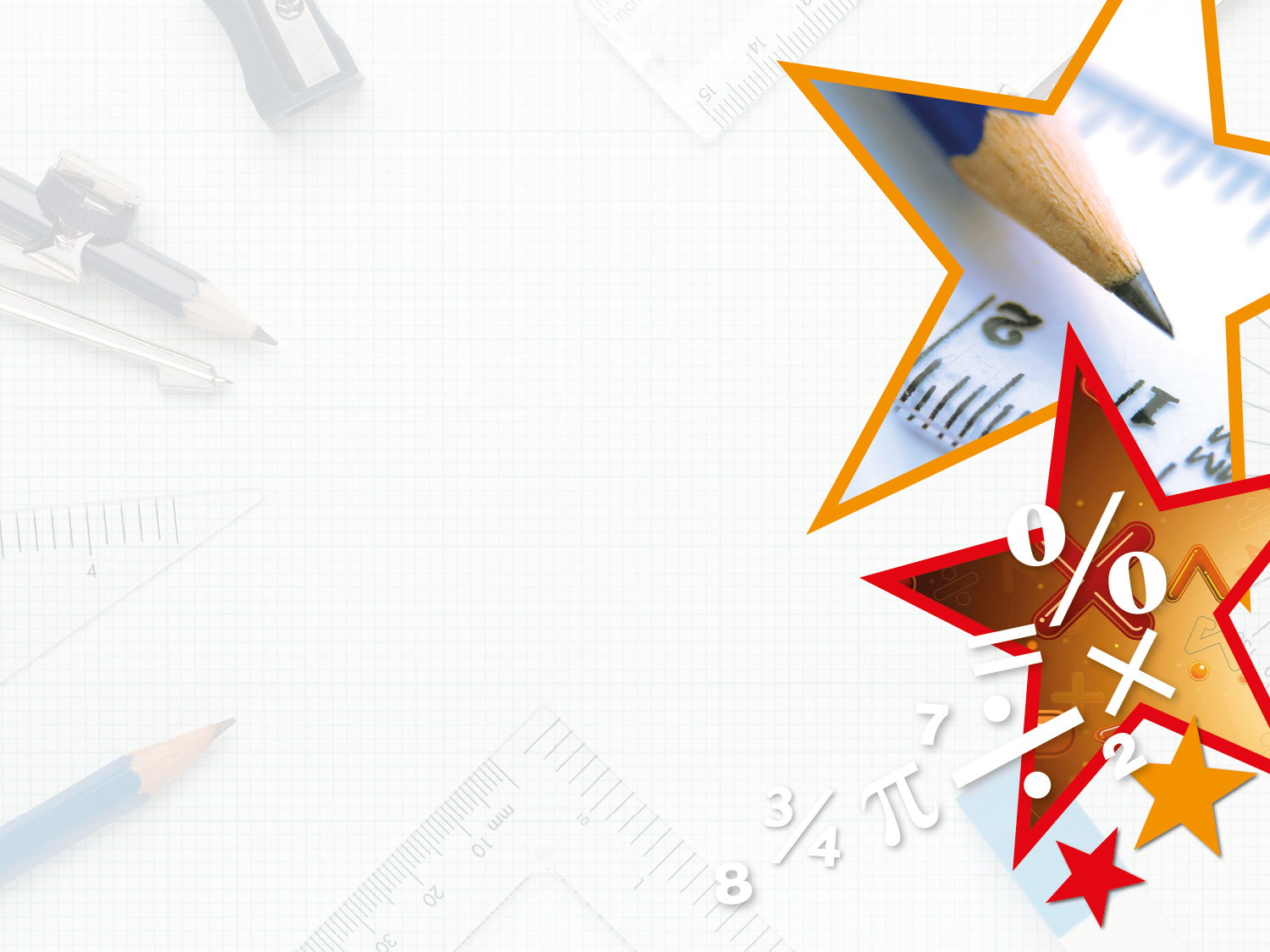 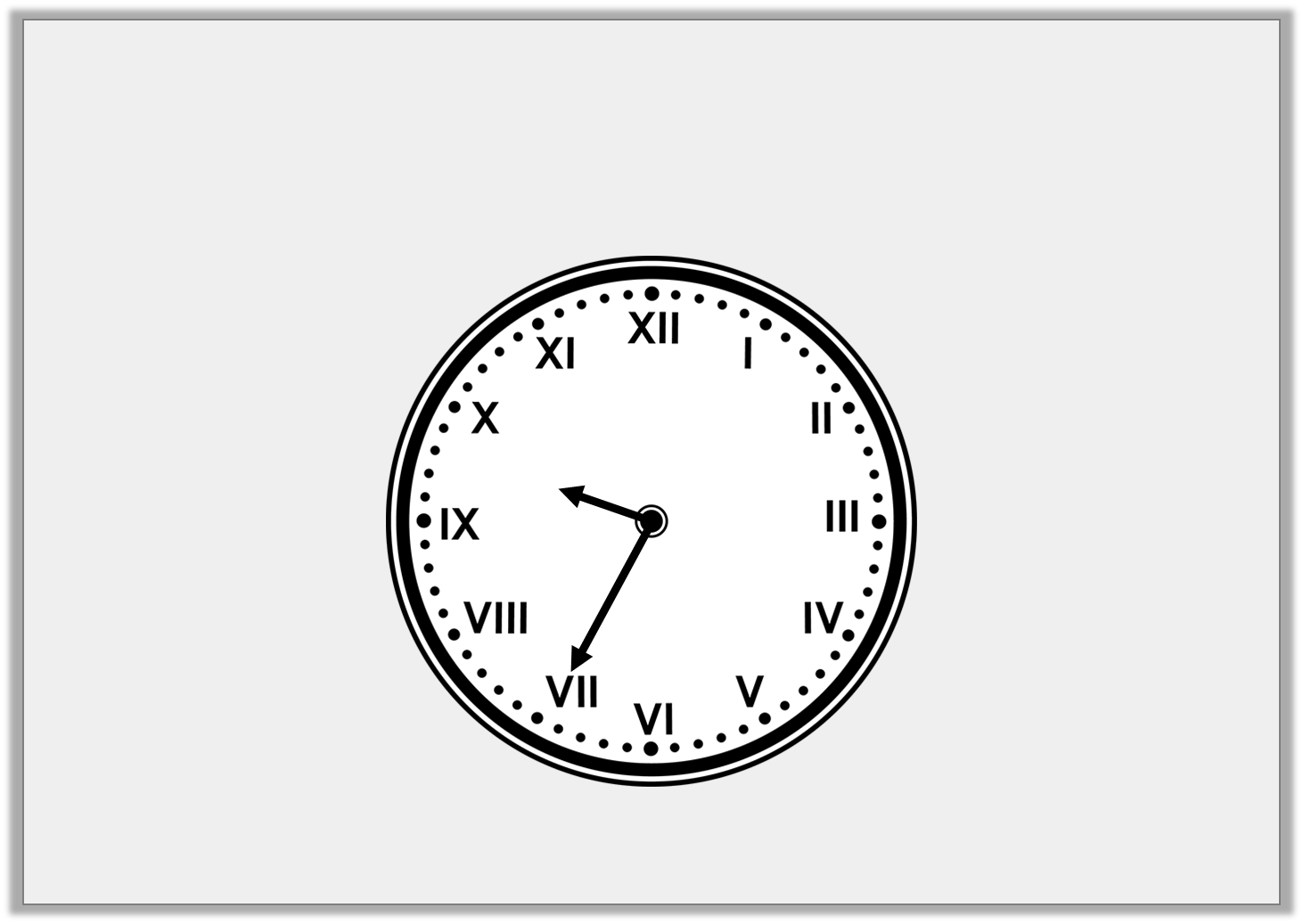 Varied Fluency 1

What time is shown on the clock?

Twenty-five minutes to ten
Y3
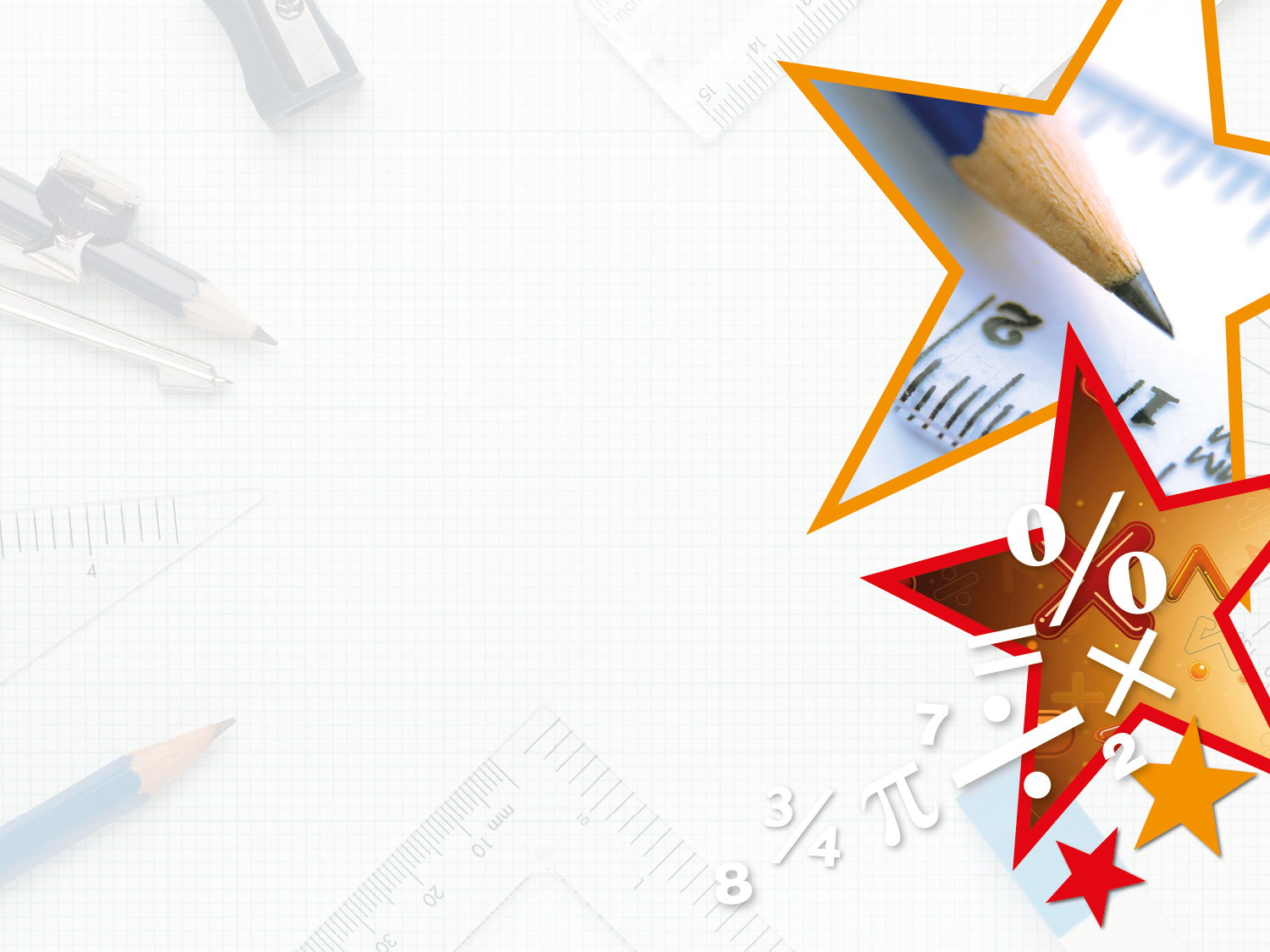 Varied Fluency 2

A clock shows the time twenty minutes past eight.

What number is the minute hand pointing at?
VIII
III
V
Y3
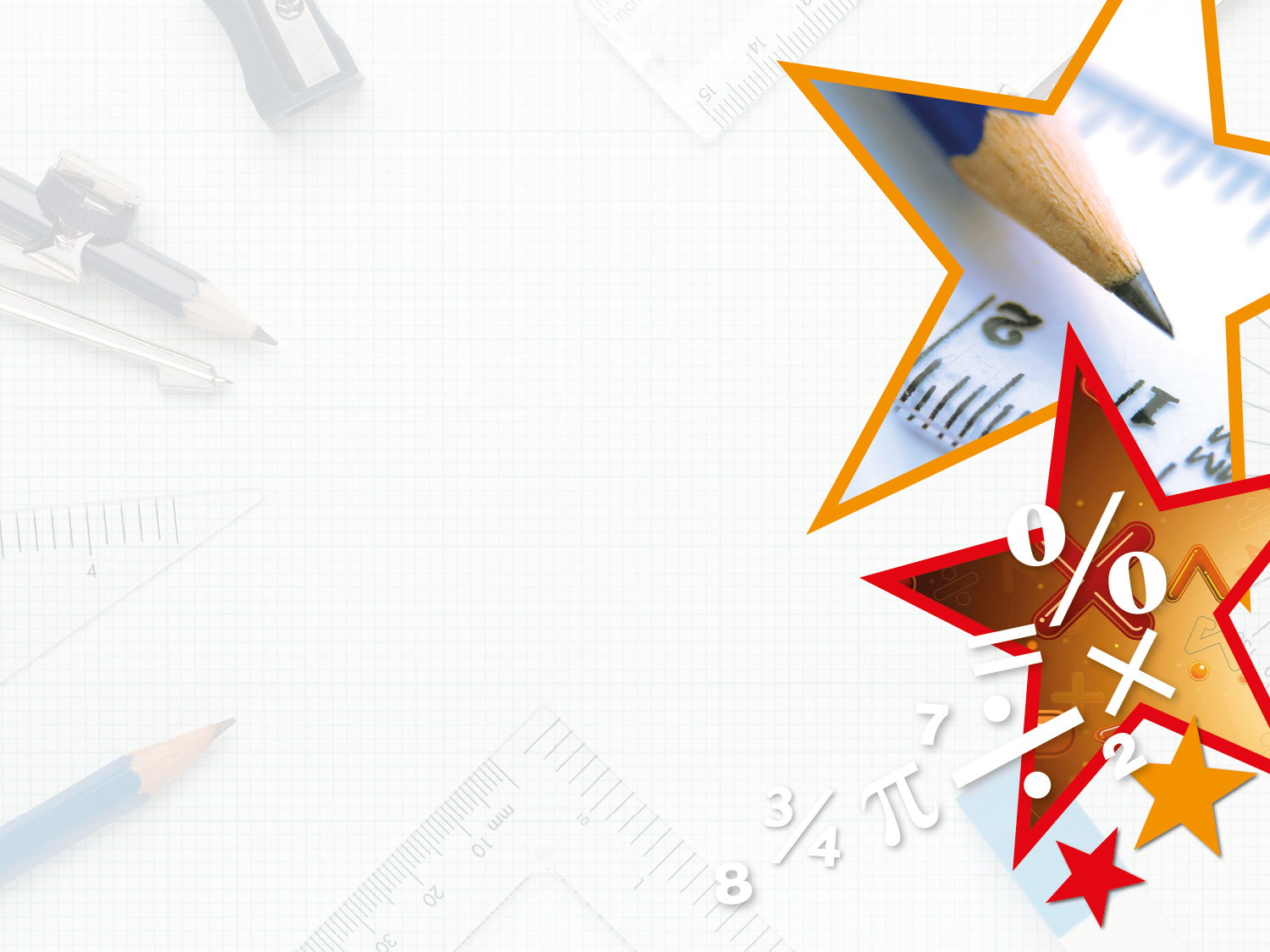 Varied Fluency 2

A clock shows the time twenty minutes past eight.

What number is the minute hand pointing at?
VIII
III
V
Y3
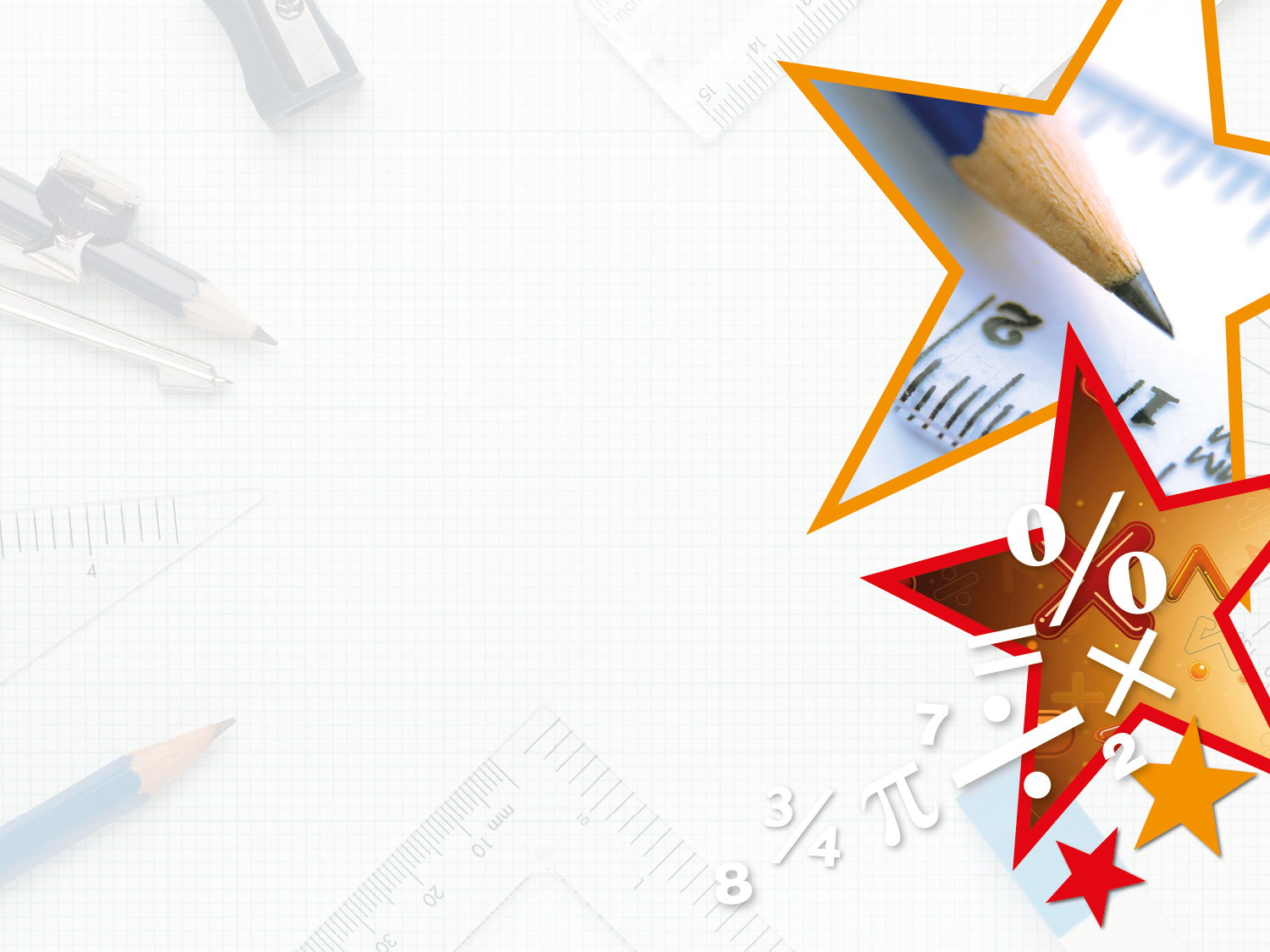 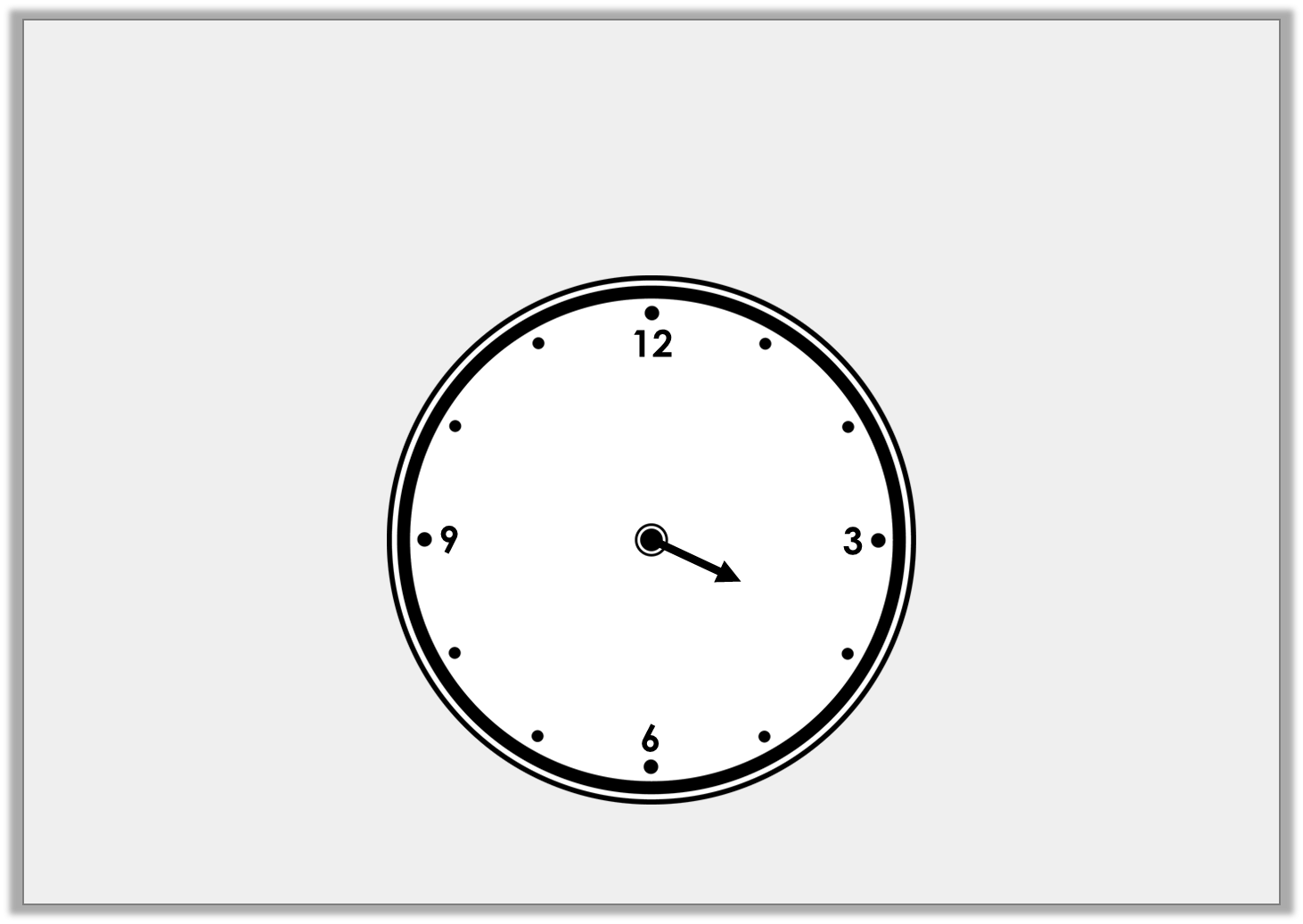 Varied Fluency 3

Draw the missing hand on the clock 
so that it reads twenty minutes to four.
Y3
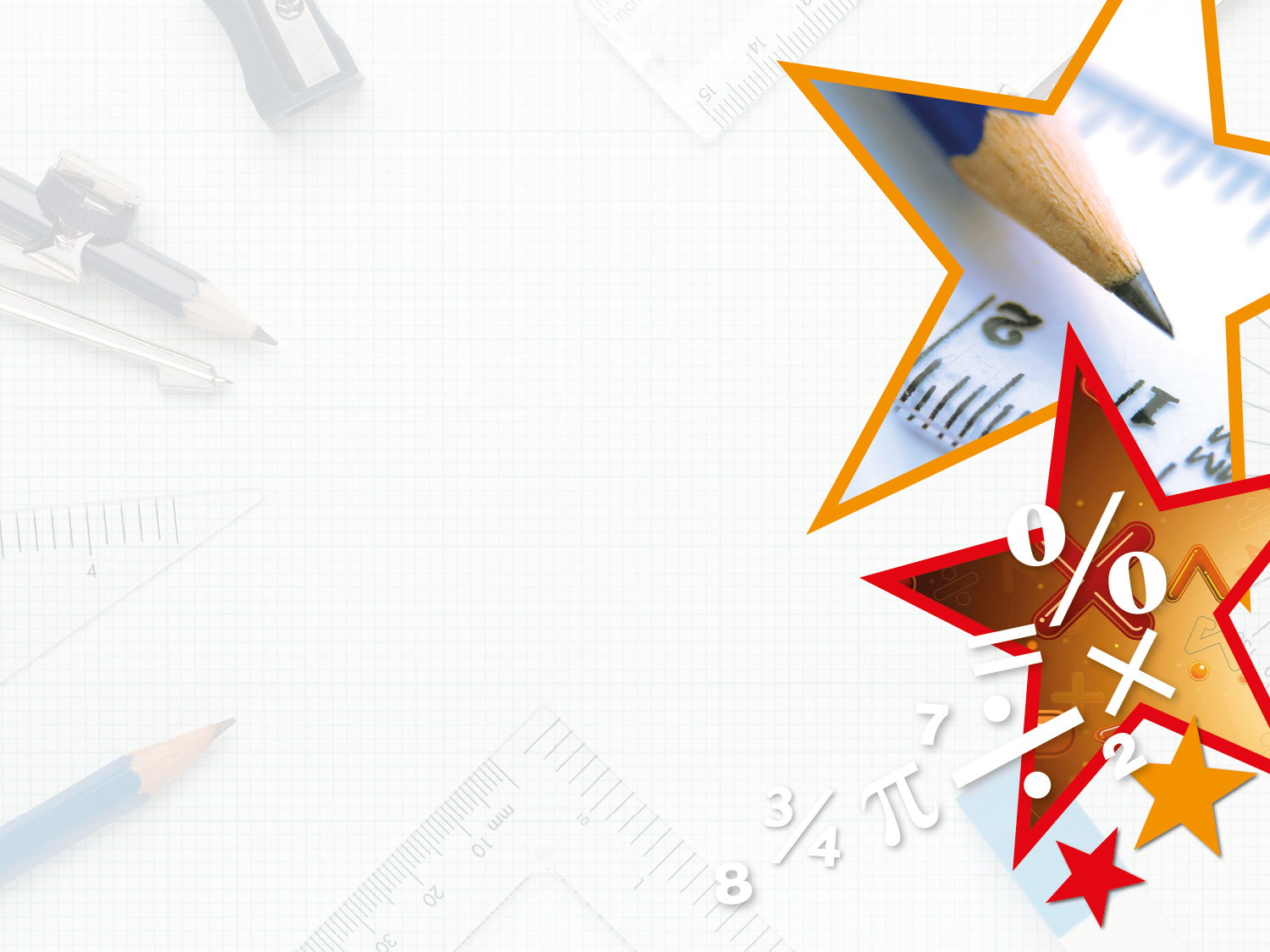 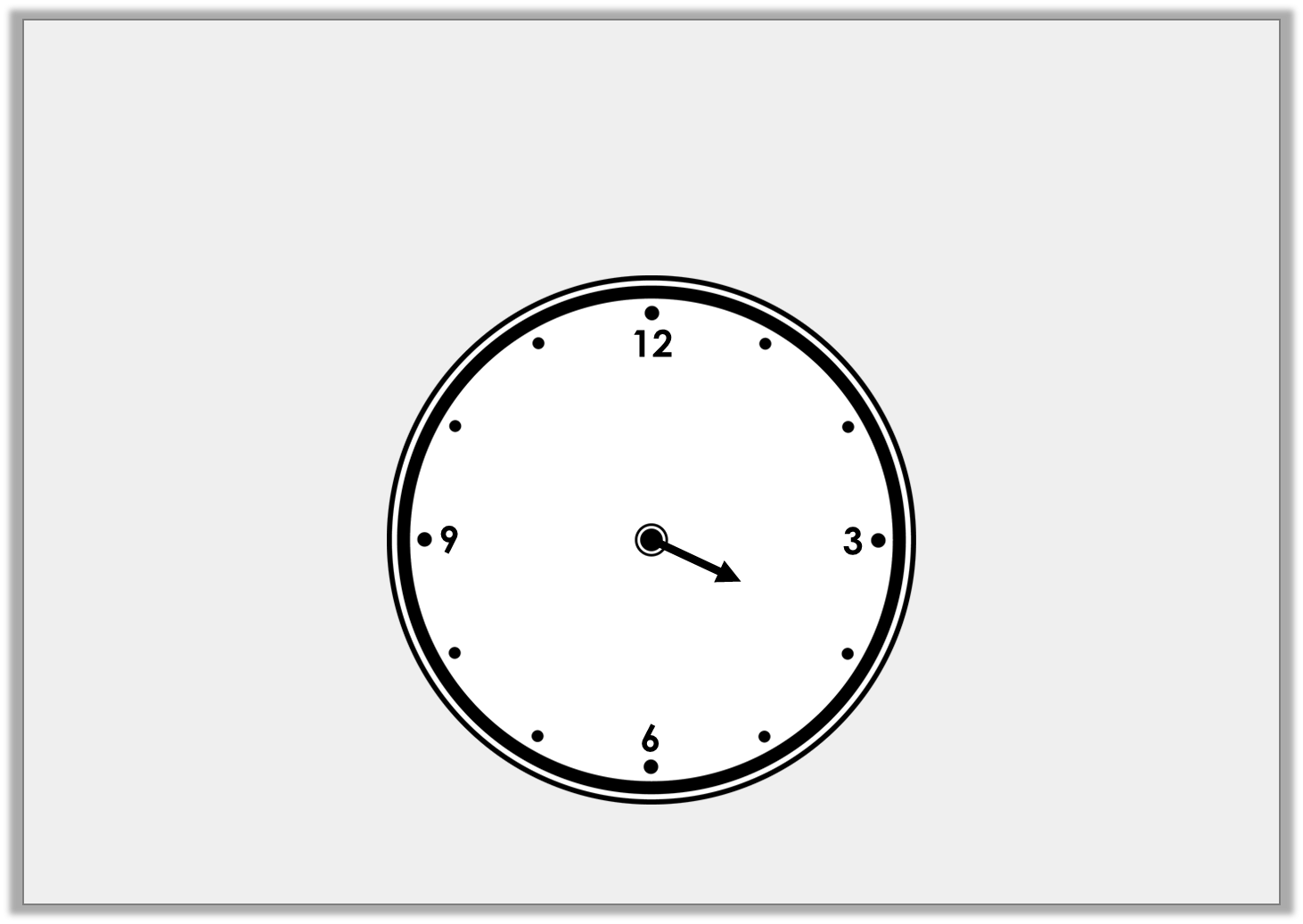 Varied Fluency 3

Draw the missing hand on the clock 
so that it reads twenty minutes to four.
Y3
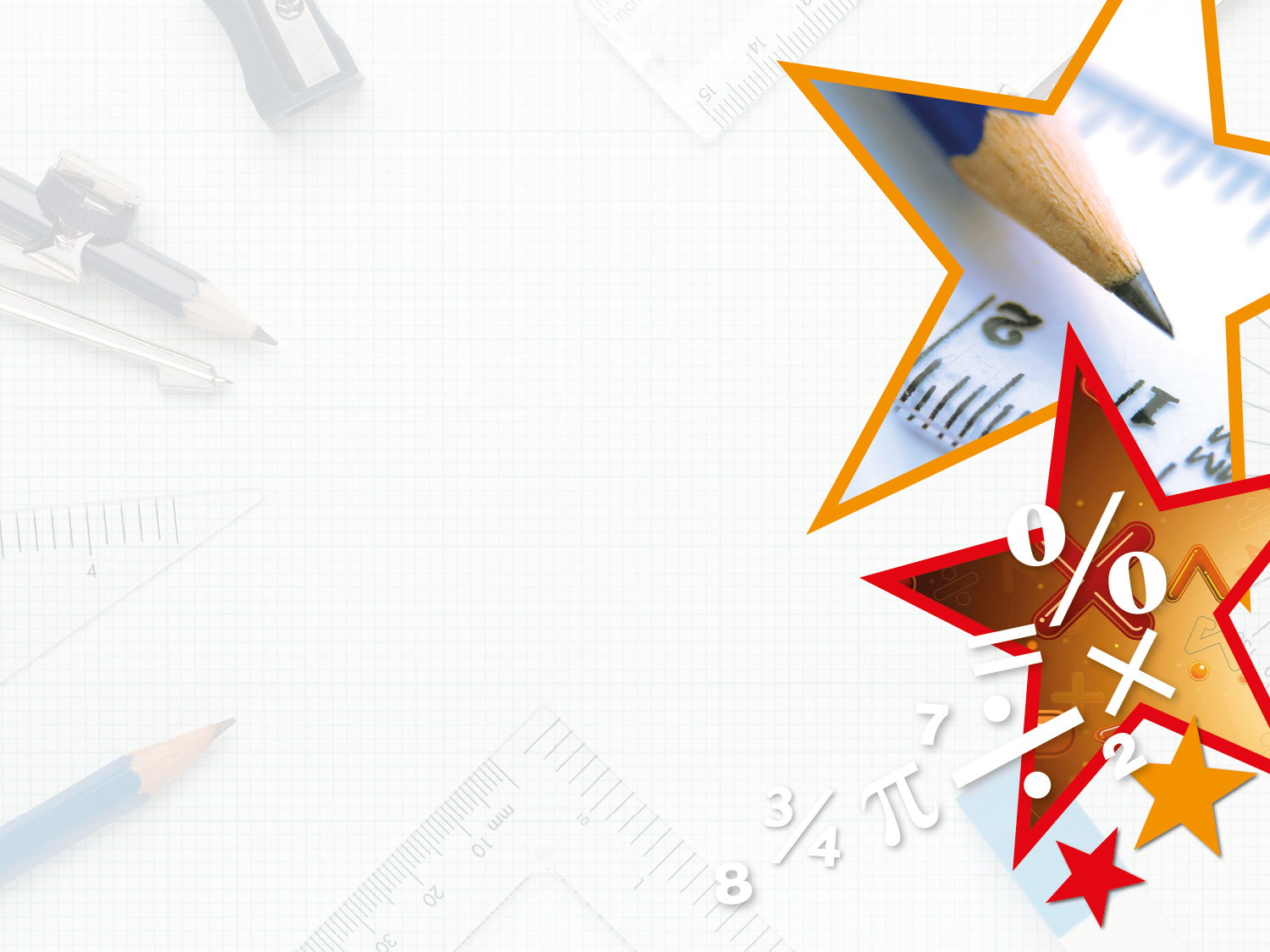 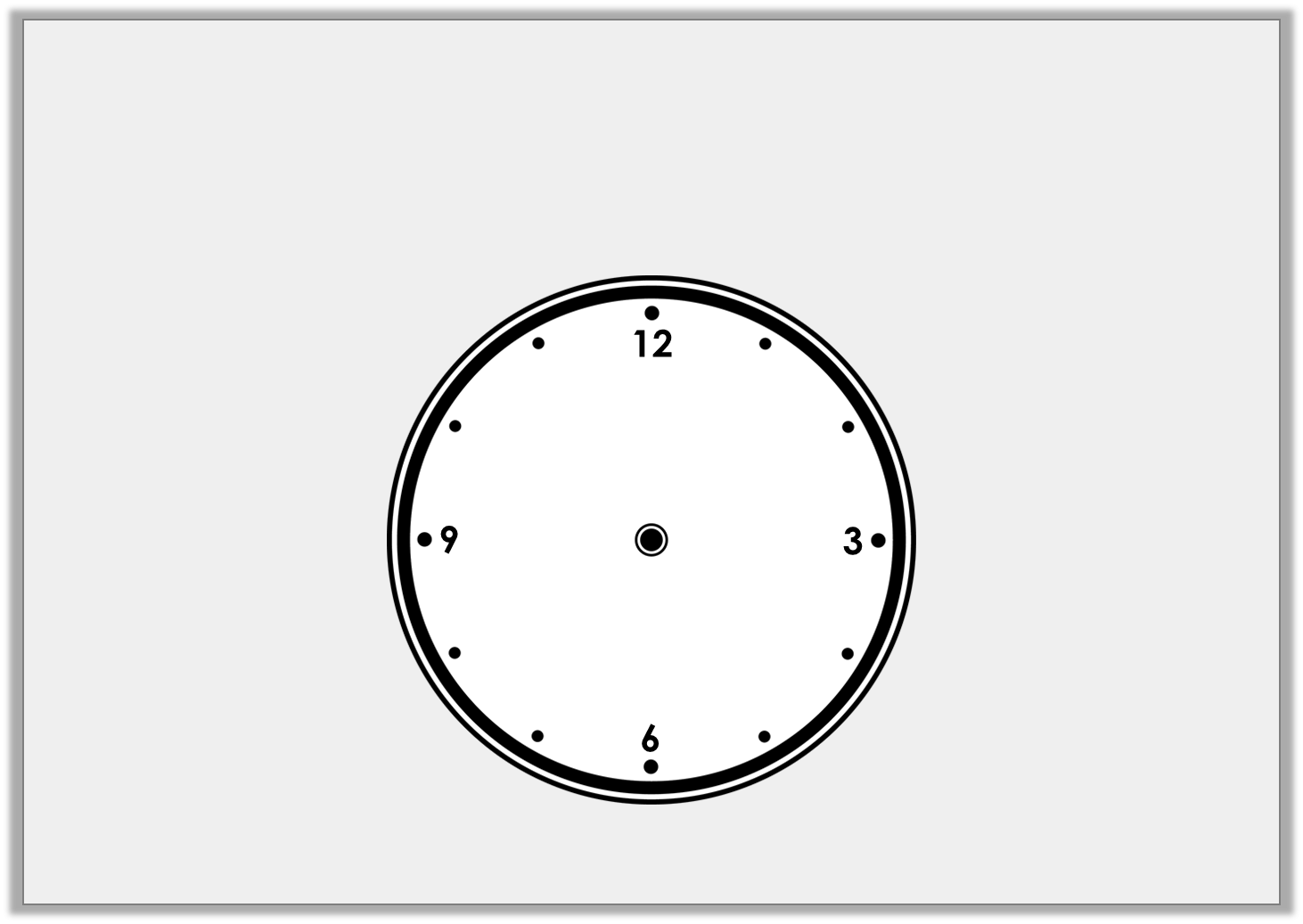 Varied Fluency 4

Draw hands on the clock so that it 
reads twenty-five minutes past six.
Y3
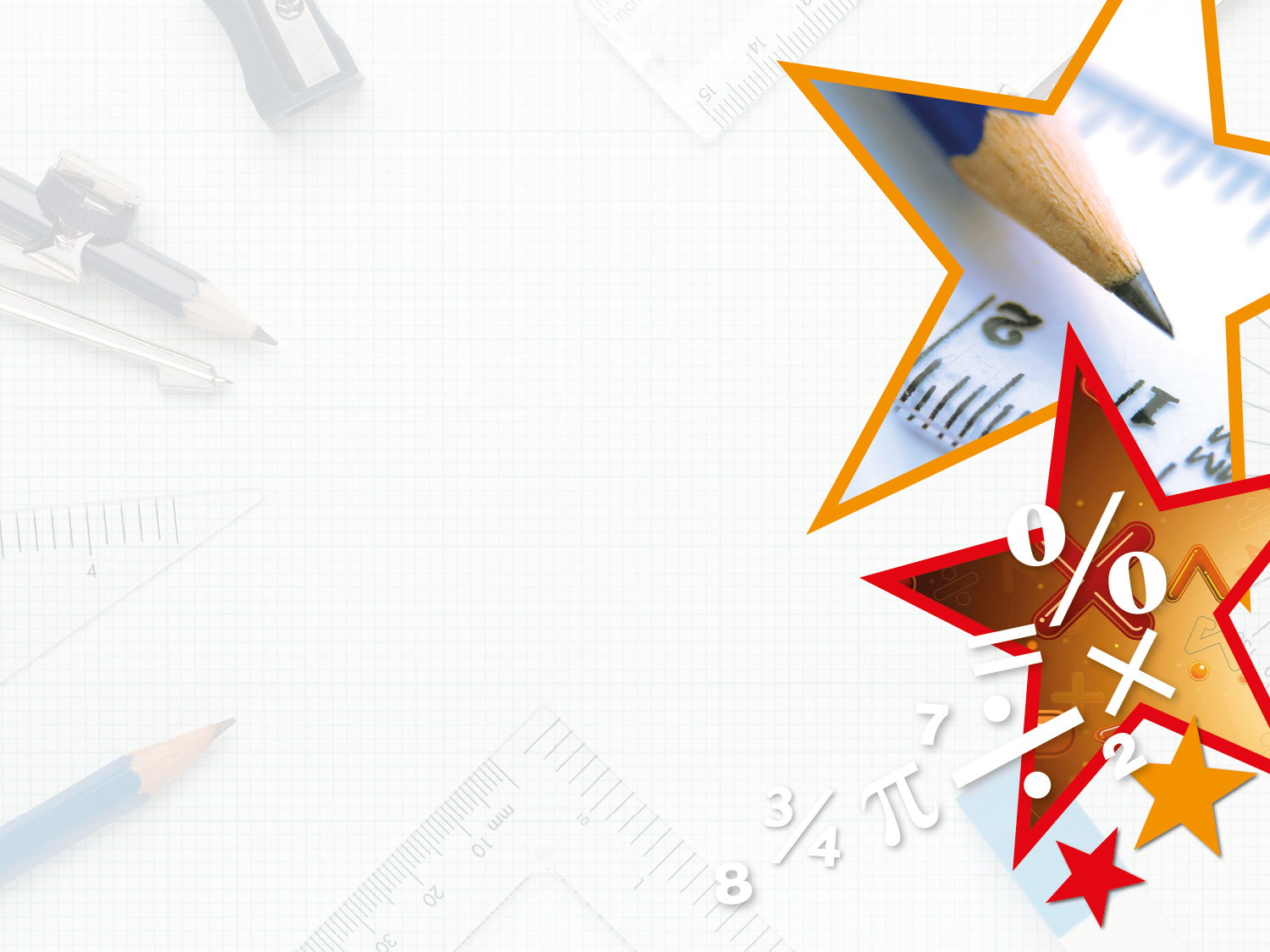 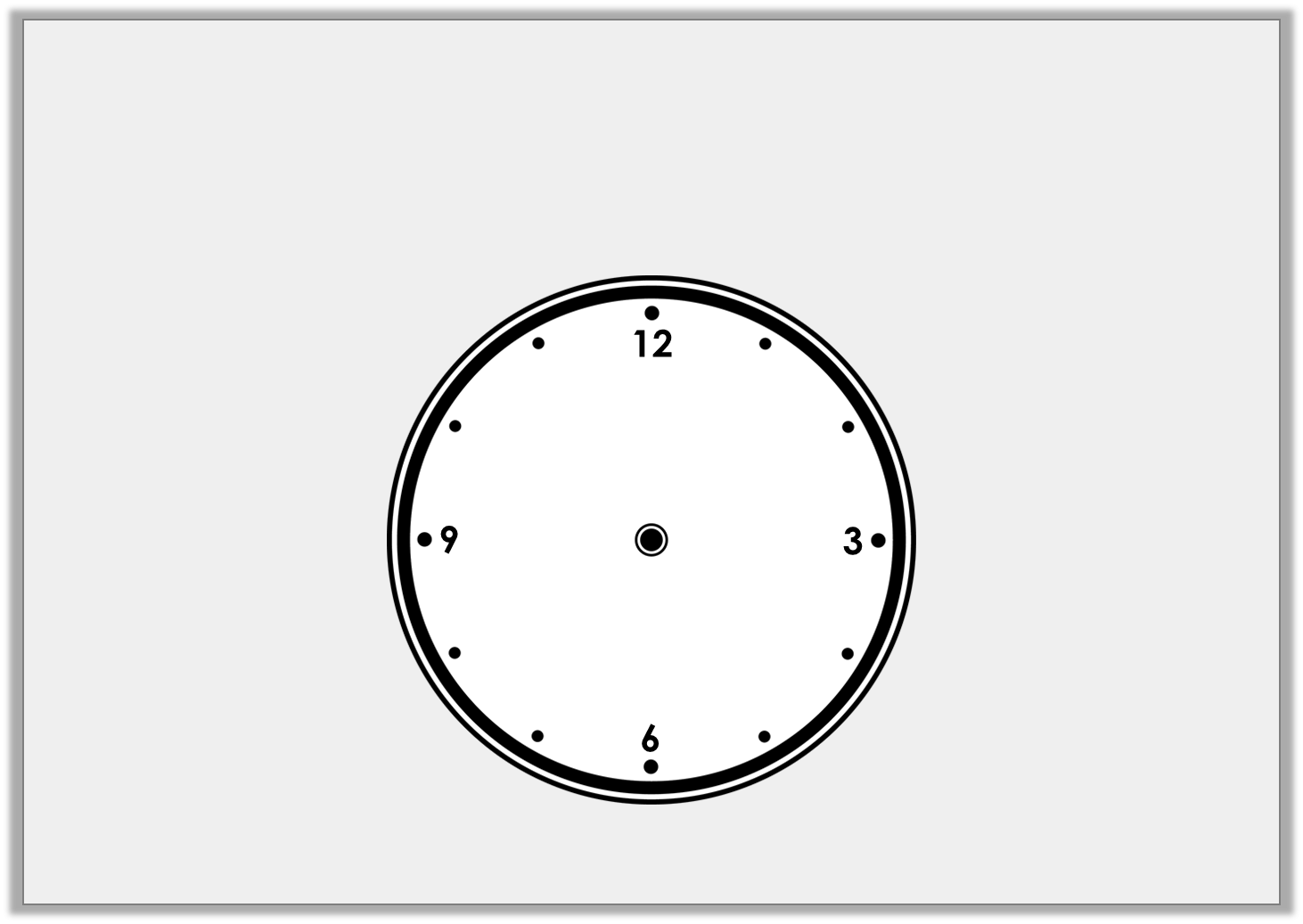 Varied Fluency 4

Draw hands on the clock so that it 
reads twenty-five minutes past six.
Y3
Wednesday 3rd  June 2020
Year 3/4  Lo: I can tell the time to 5 minutes using reasoning and problem solving
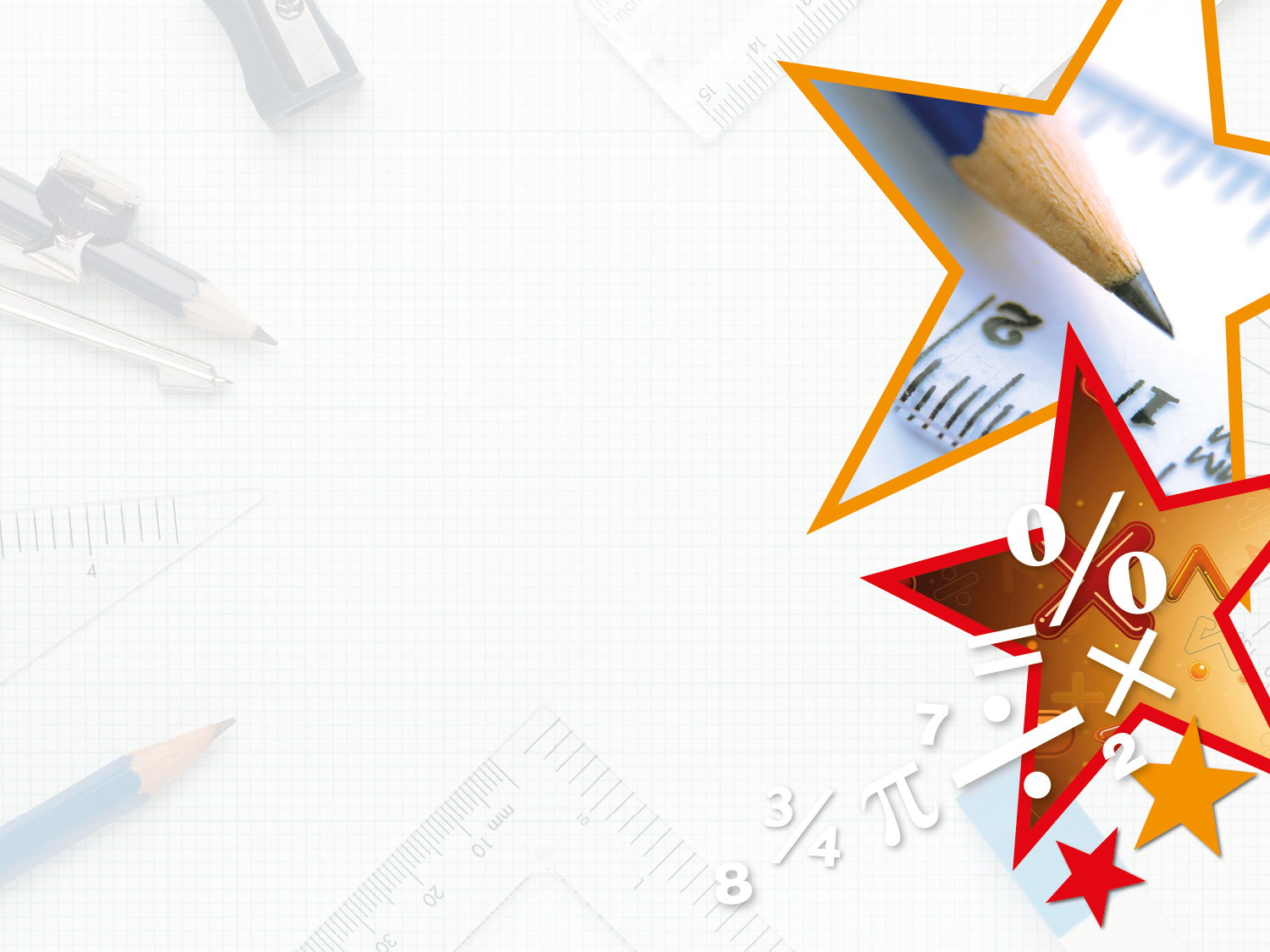 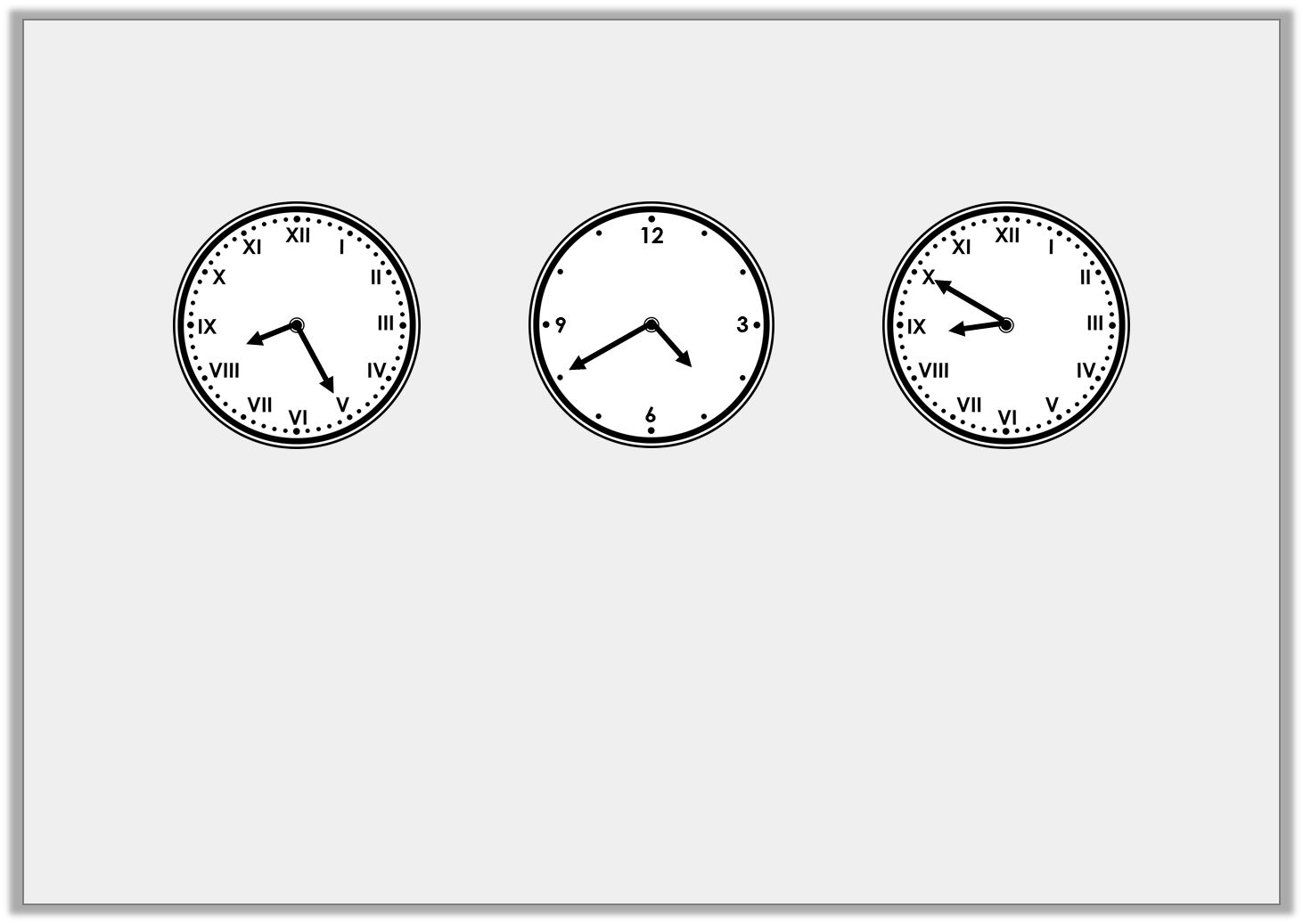 Problem Solving 1

Find the odd one out.








Ten minutes to nine

Twenty-five minutes past eight

Twenty minutes to five

Twenty minutes to four
Y3
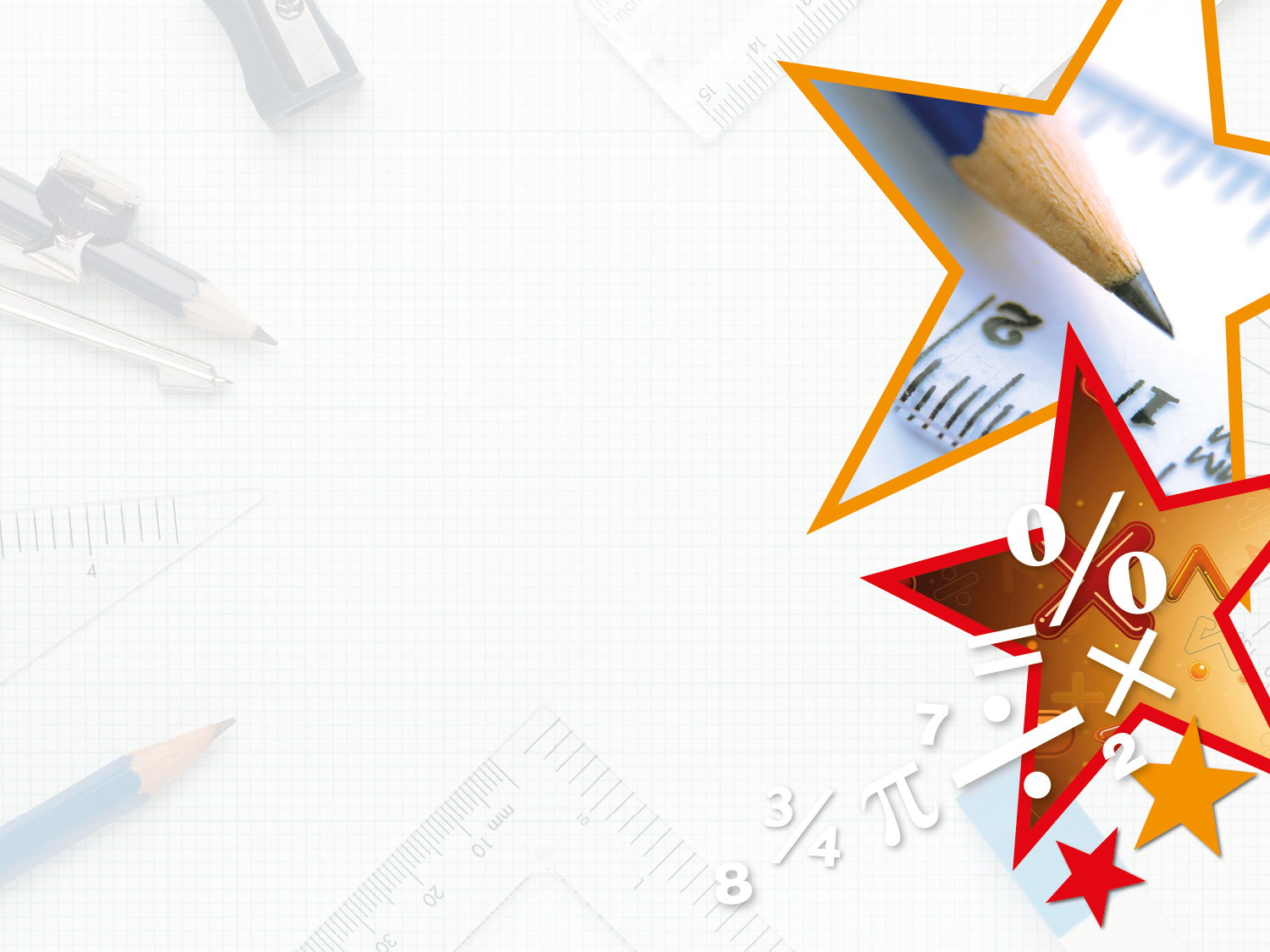 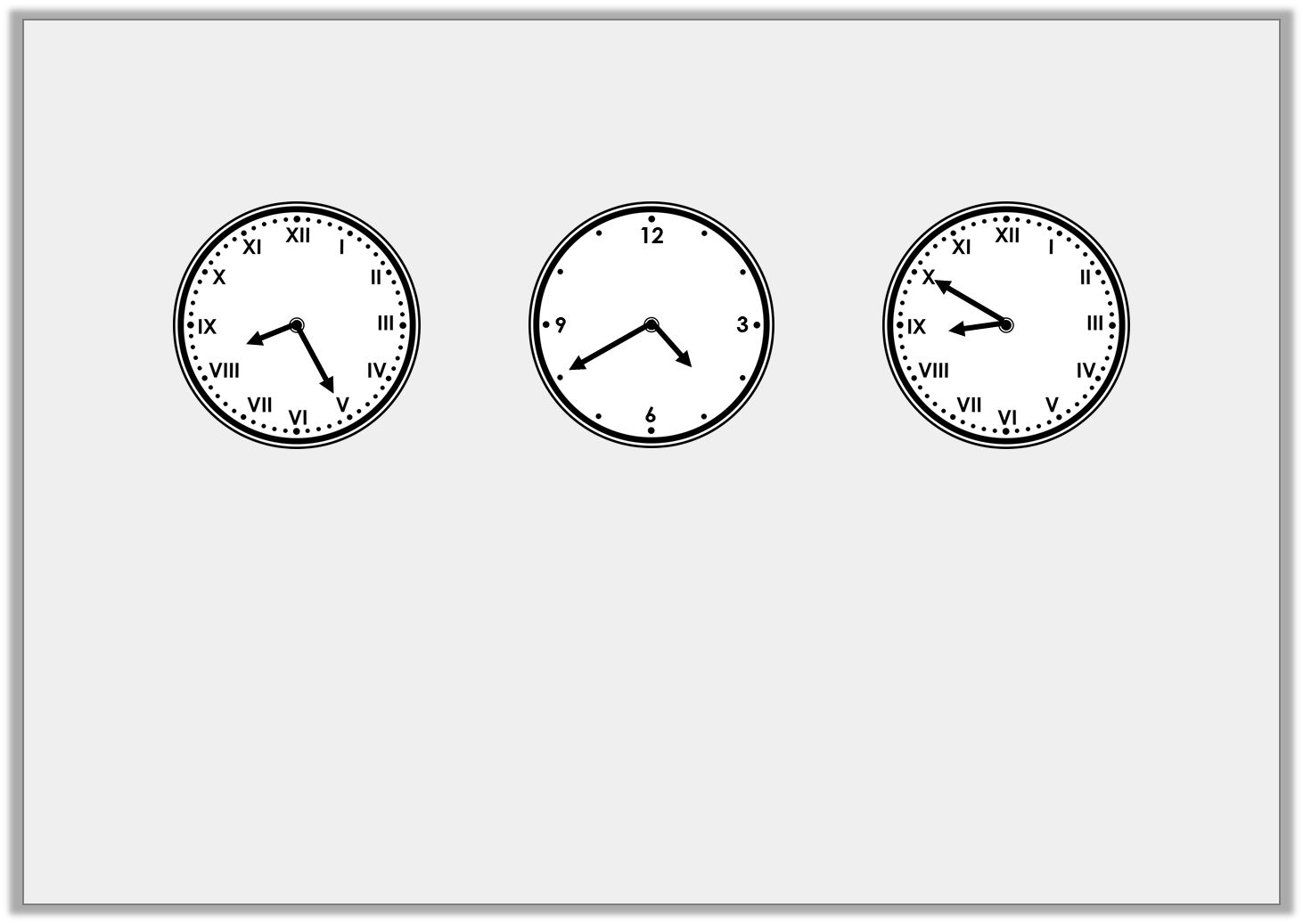 Problem Solving 1

Find the odd one out.








Ten minutes to nine

Twenty-five minutes past eight

Twenty minutes to five

Twenty minutes to four
A
B
C
Y3
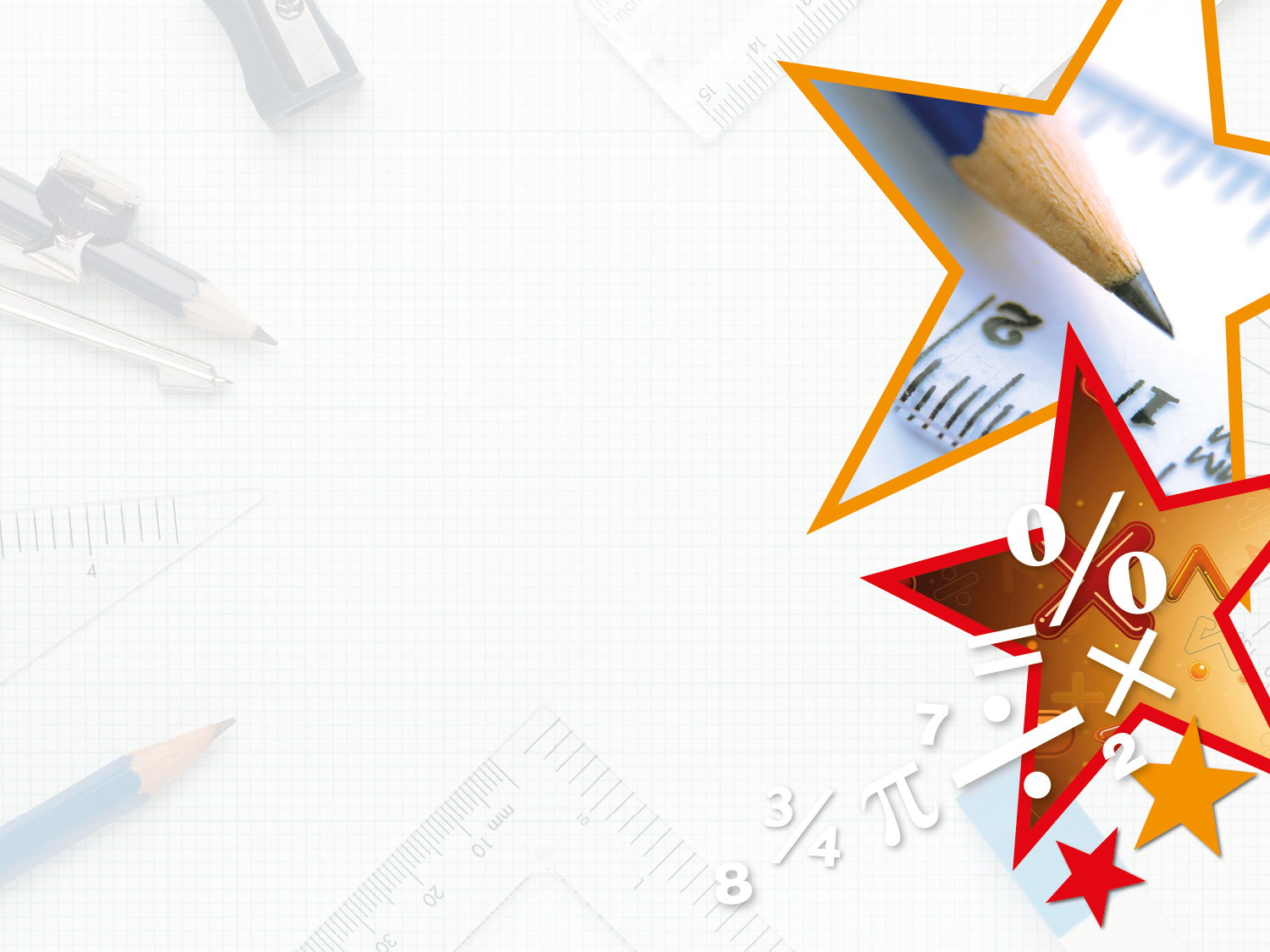 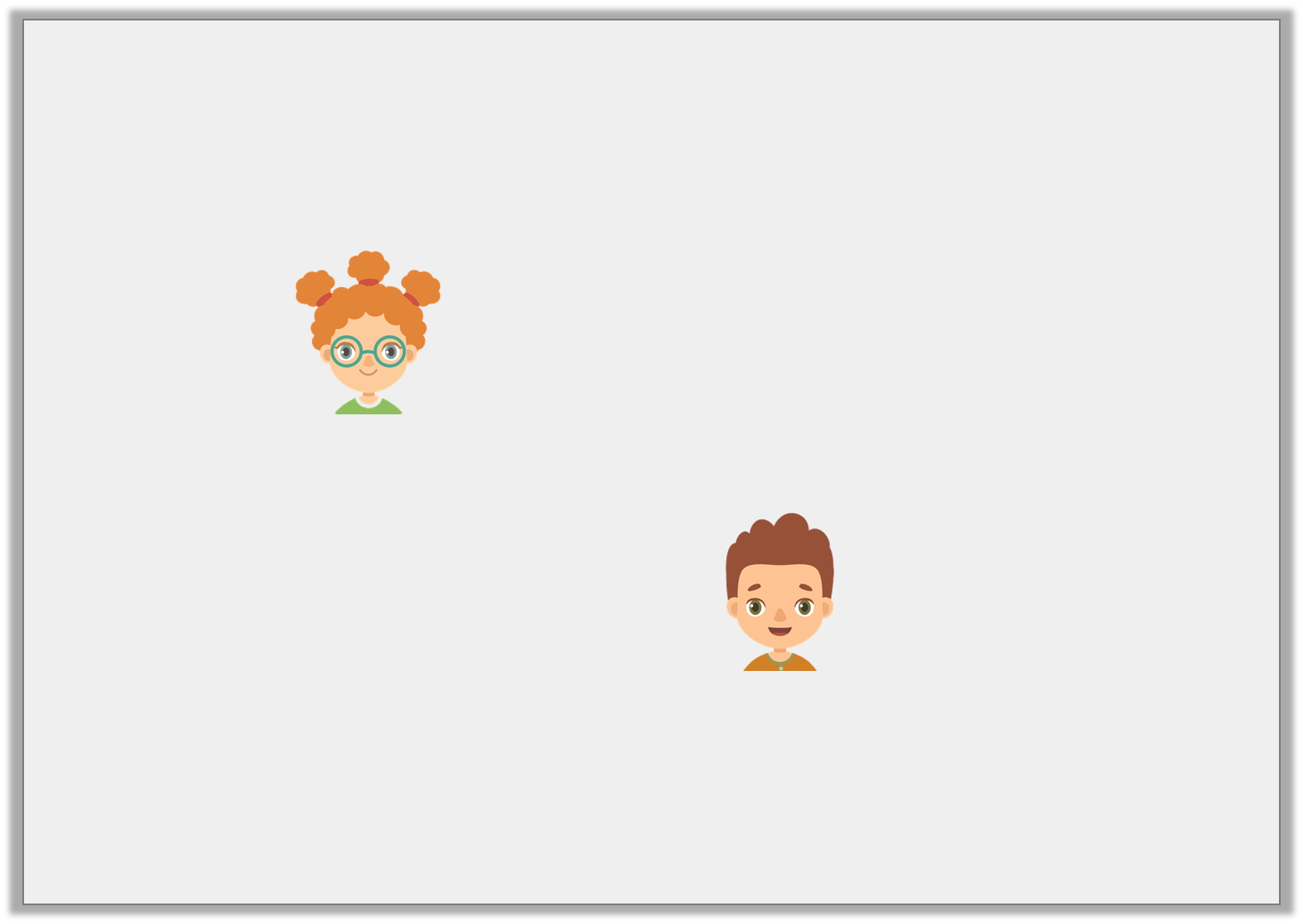 Reasoning 1

Fay and Nick are drawing twenty-five minutes past nine on a clock.

			Fay says,





						Nick says,





Who is correct? Explain why.
The minute hand 
will point at V.
The minute hand 
will point at IX.
Y3
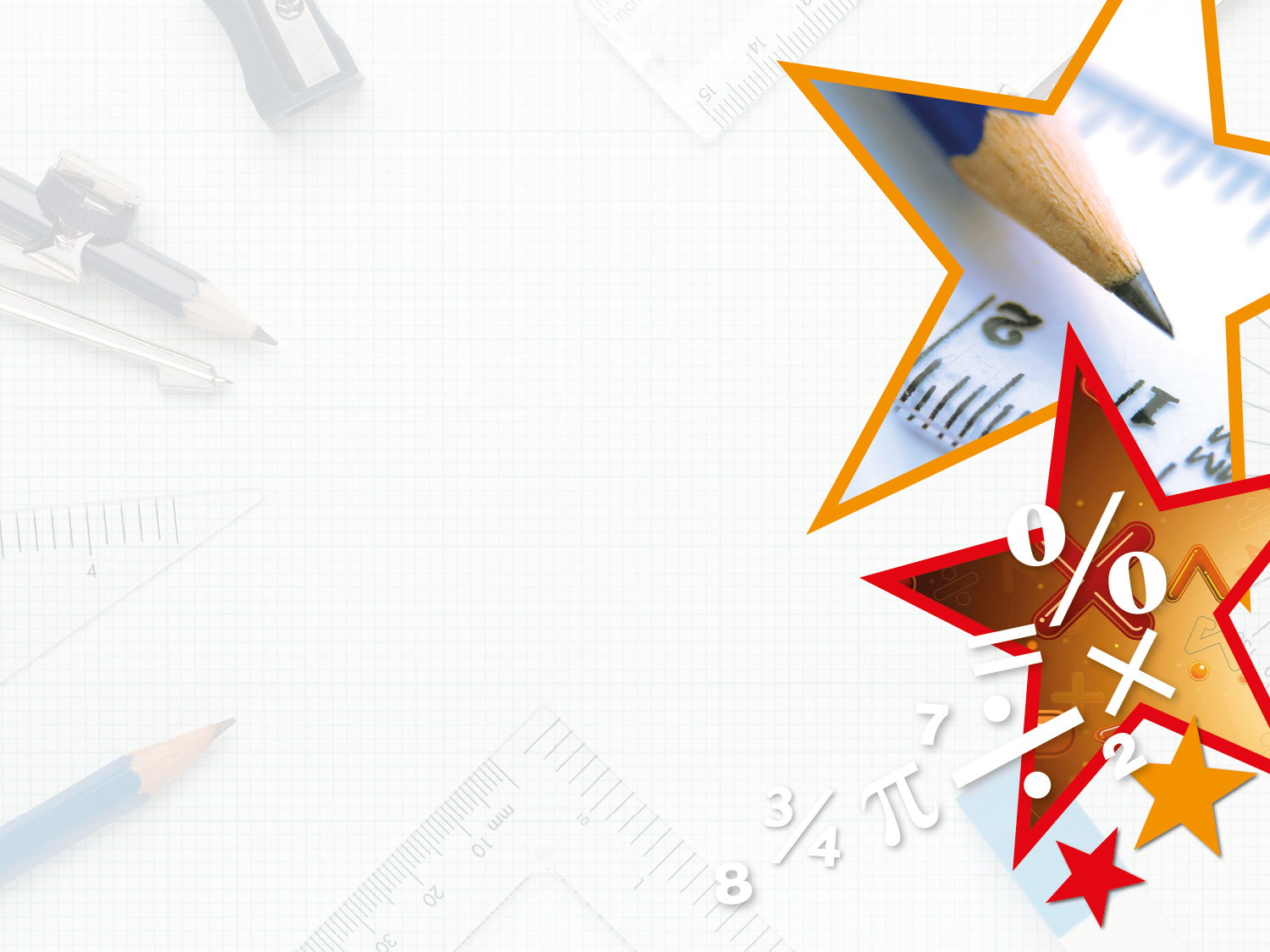 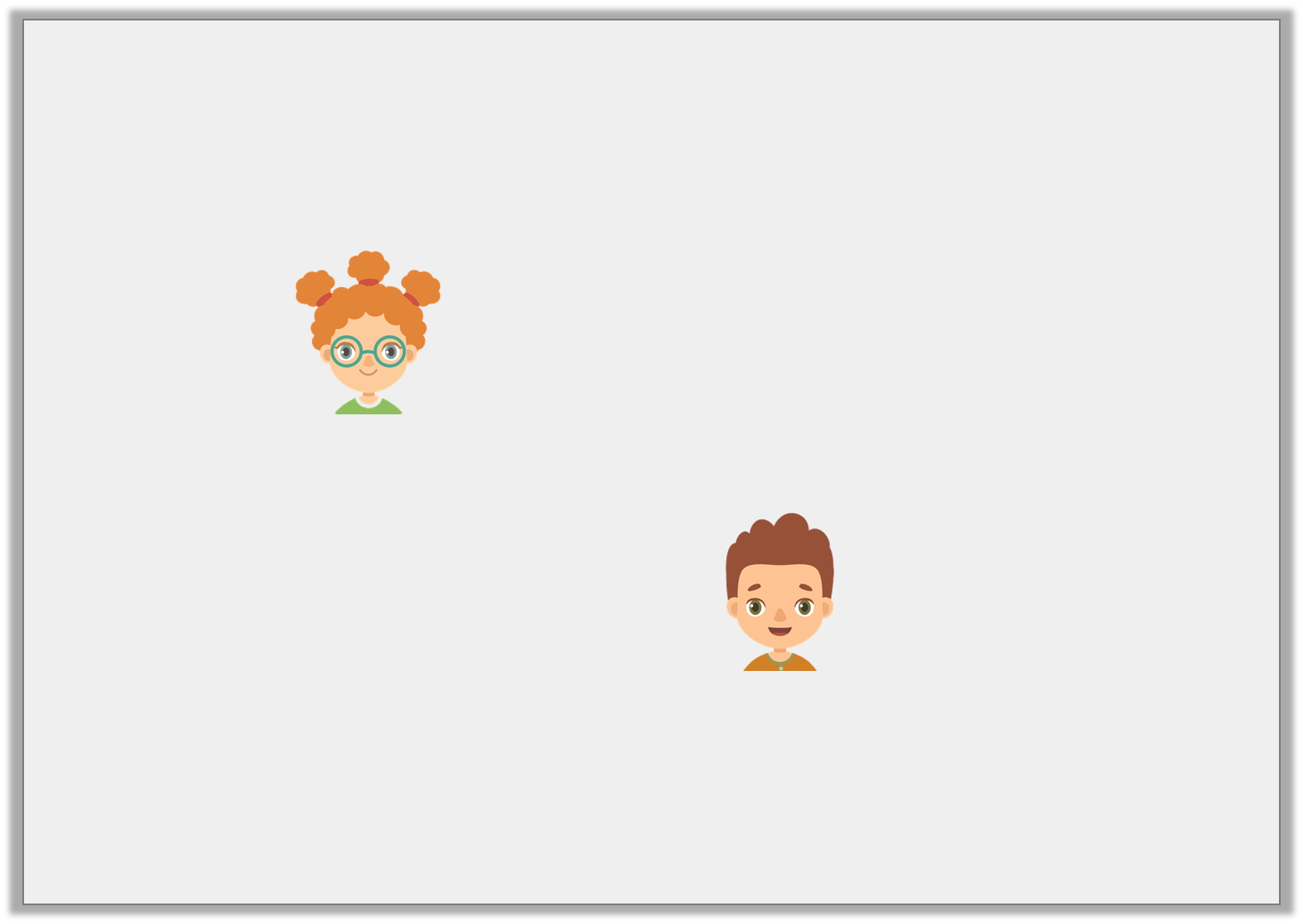 Reasoning 1

Fay and Nick are drawing twenty-five minutes past nine on a clock.

			Fay says,





						Nick says,





Who is correct? Explain why.
 
Fay is correct because…
The minute hand 
will point at V.
The minute hand 
will point at IX.
Y3
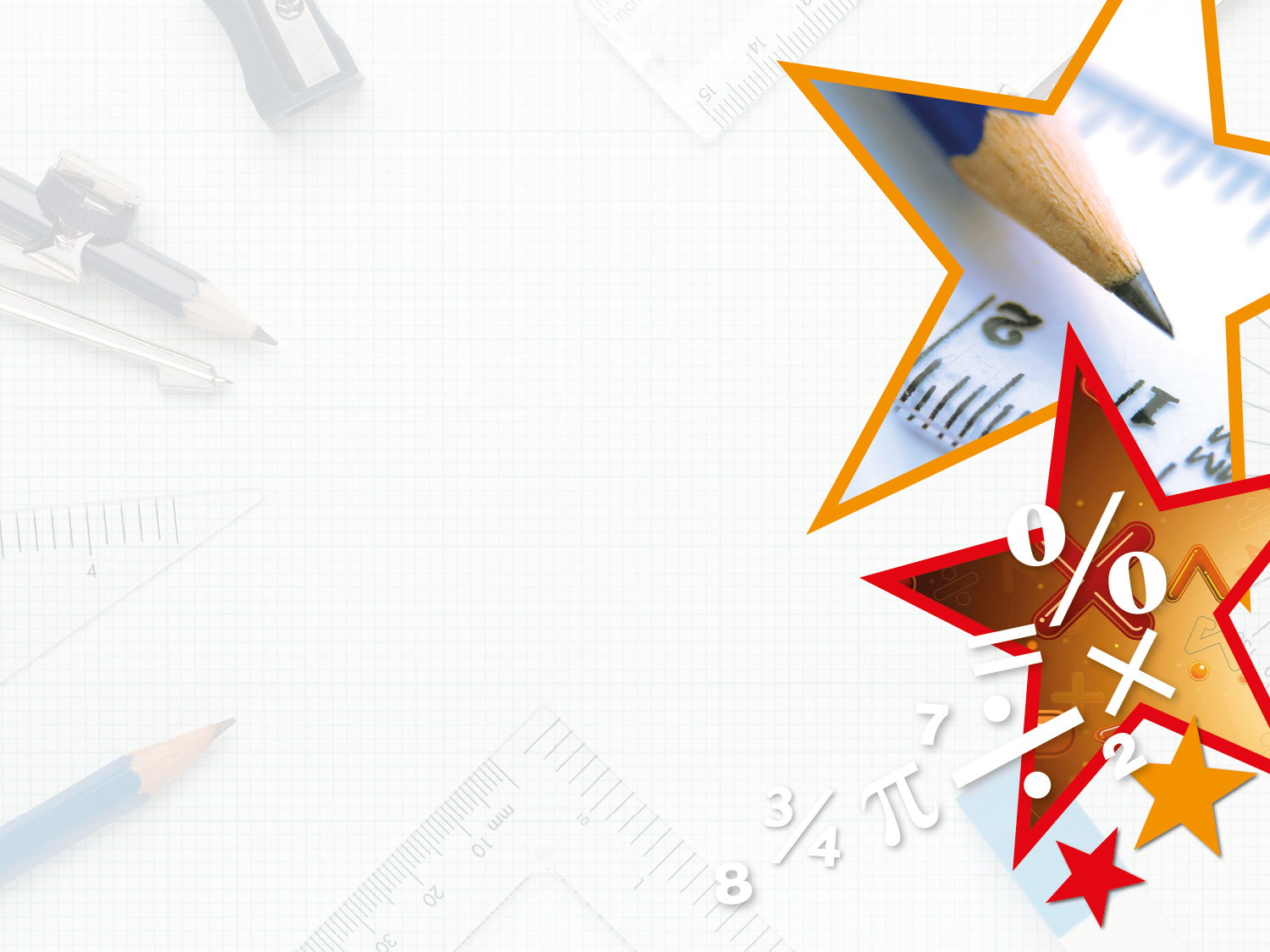 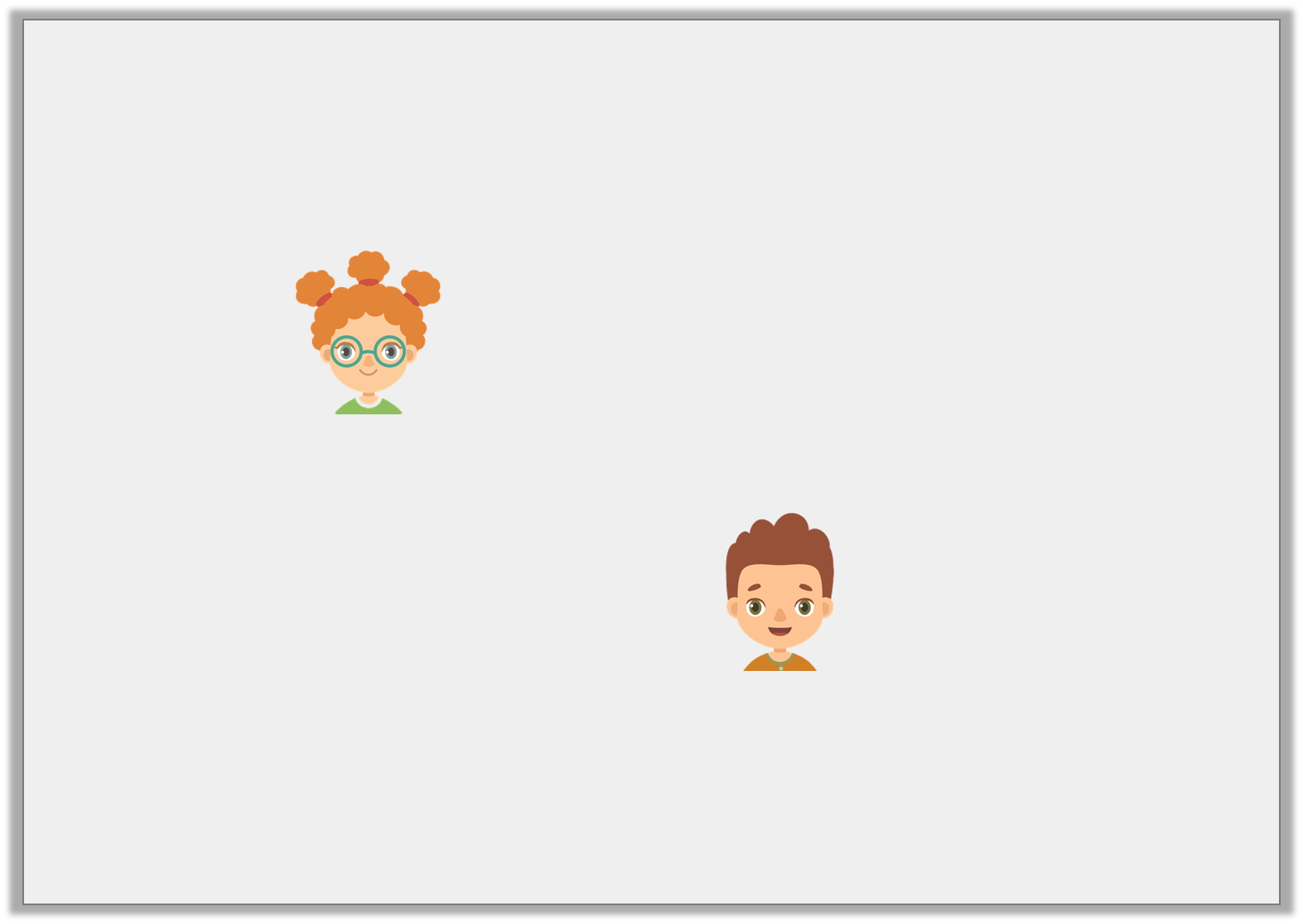 Reasoning 1

Fay and Nick are drawing twenty-five minutes past nine on a clock.

			Fay says,





						Nick says,





Who is correct? Explain why.
 
Fay is correct because the minute hand needs to point at the V or 5 for 25 minutes past. Nick is describing quarter to.
The minute hand 
will point at V.
The minute hand 
will point at IX.
Y3
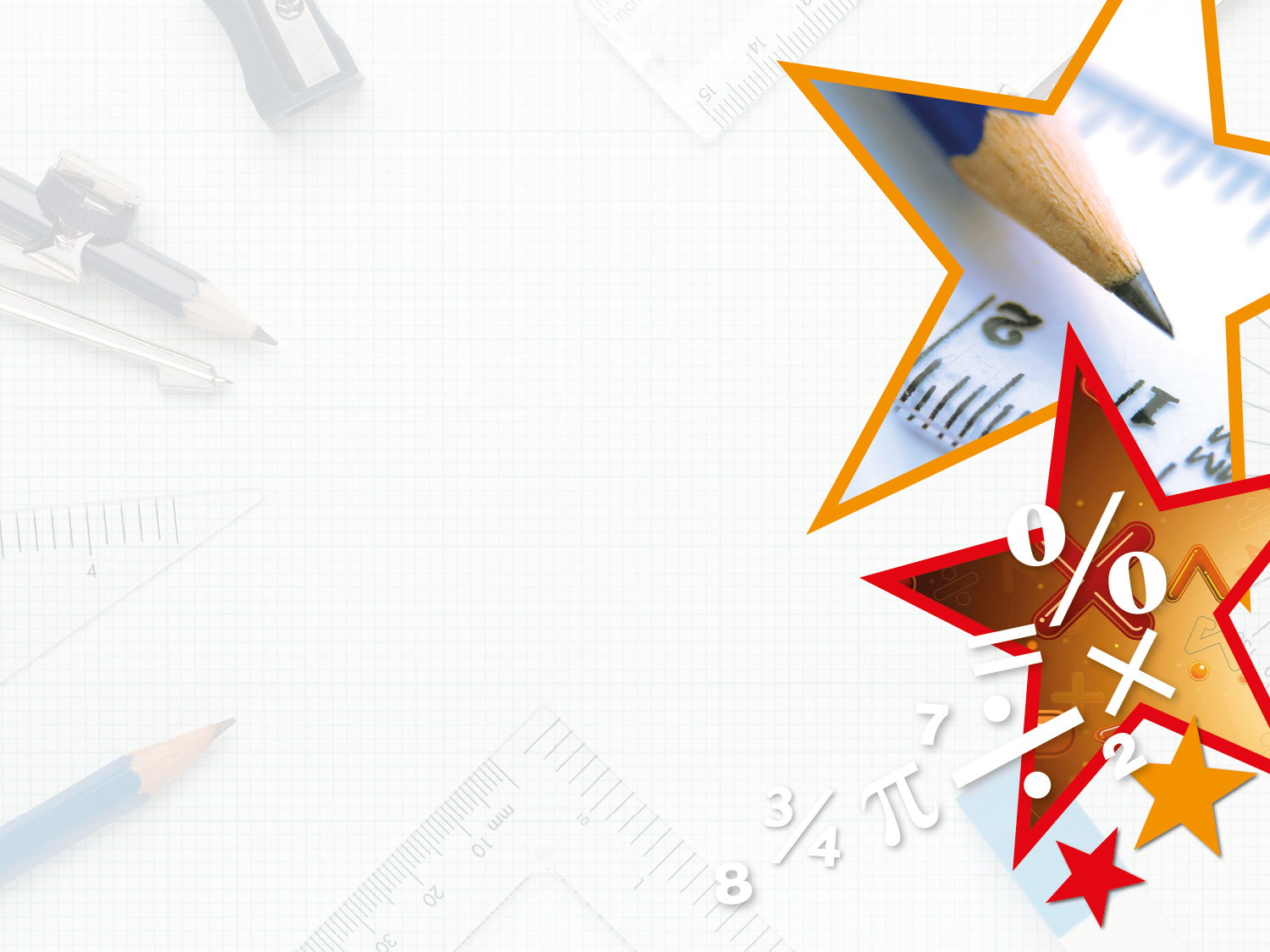 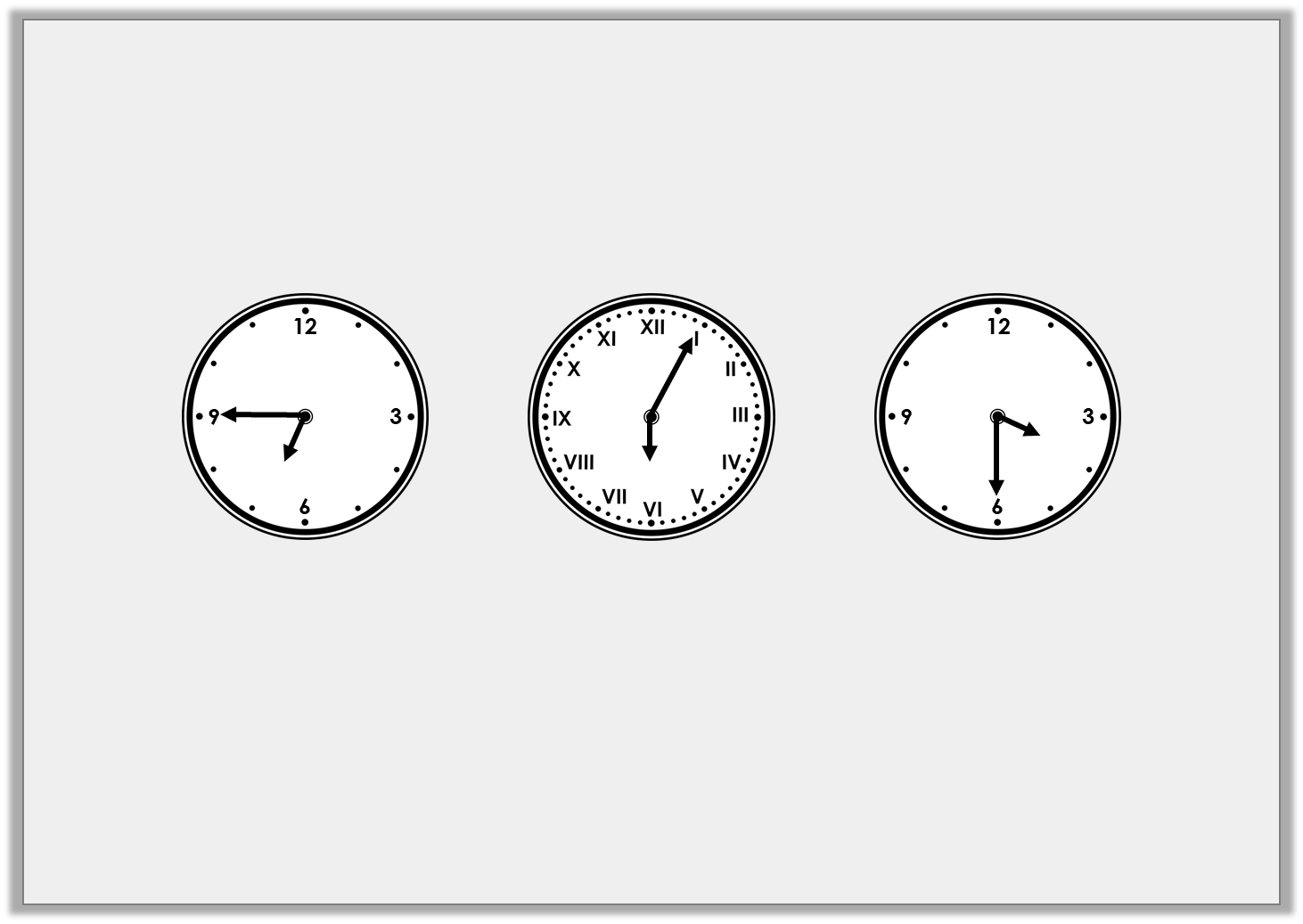 Reasoning 2

Yolanda is seeing a movie that starts at quarter past six.

What is the best time for her to arrive?









Explain why.
C
A
B
Y3
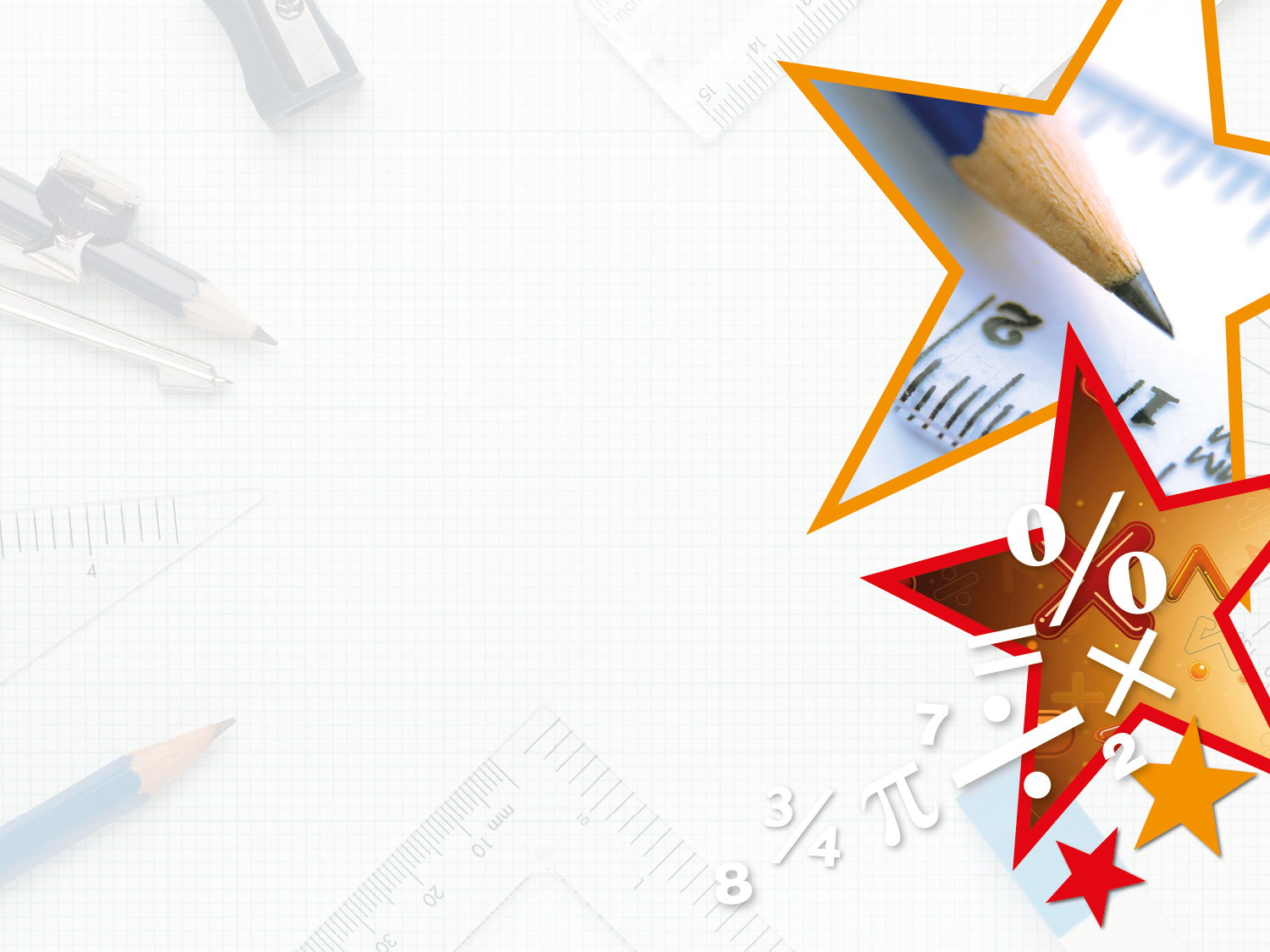 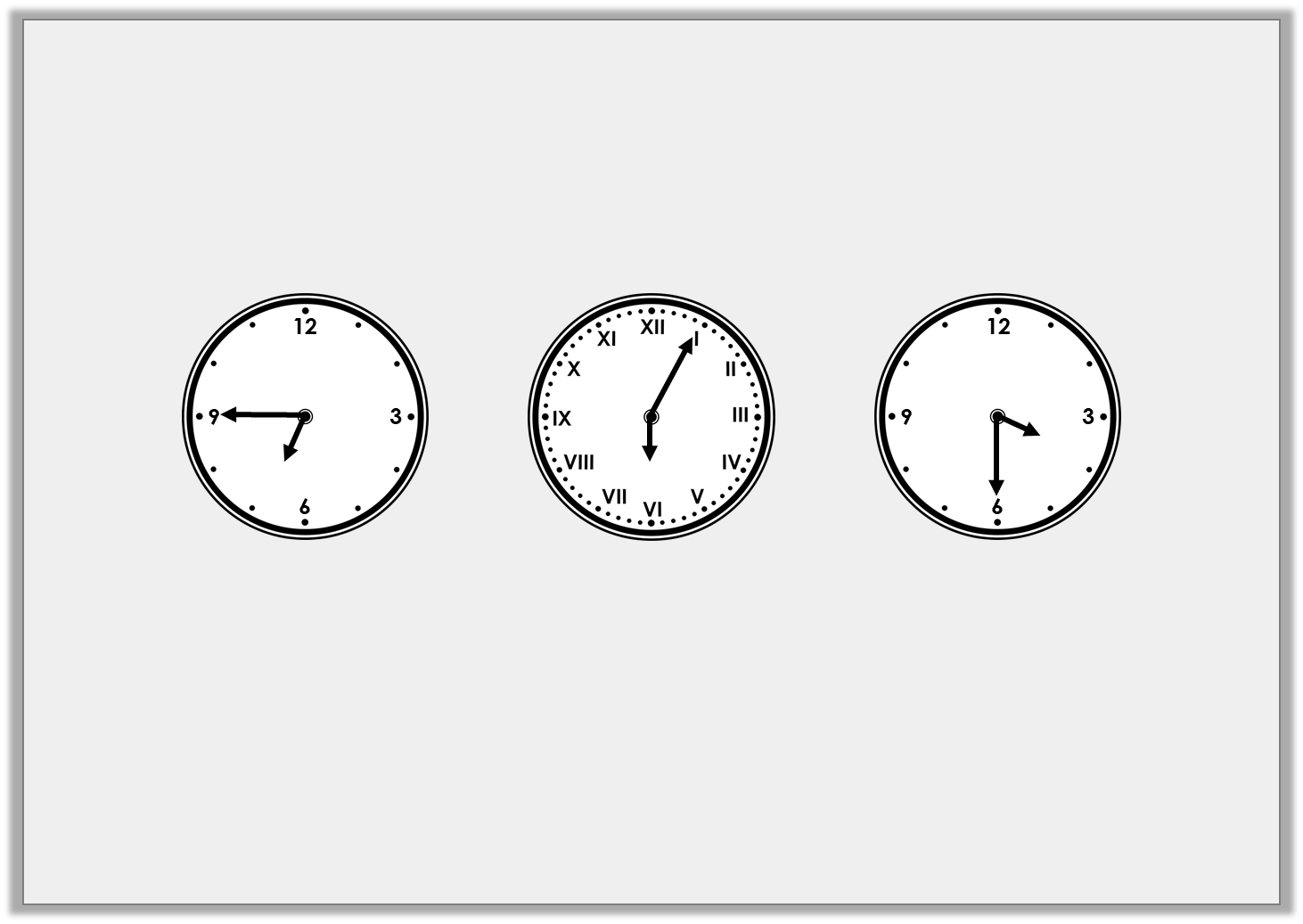 Reasoning 2

Yolanda is seeing a movie that starts at quarter past six.

What is the best time for her to arrive?









Explain why.

B because…
C
A
B
Y3
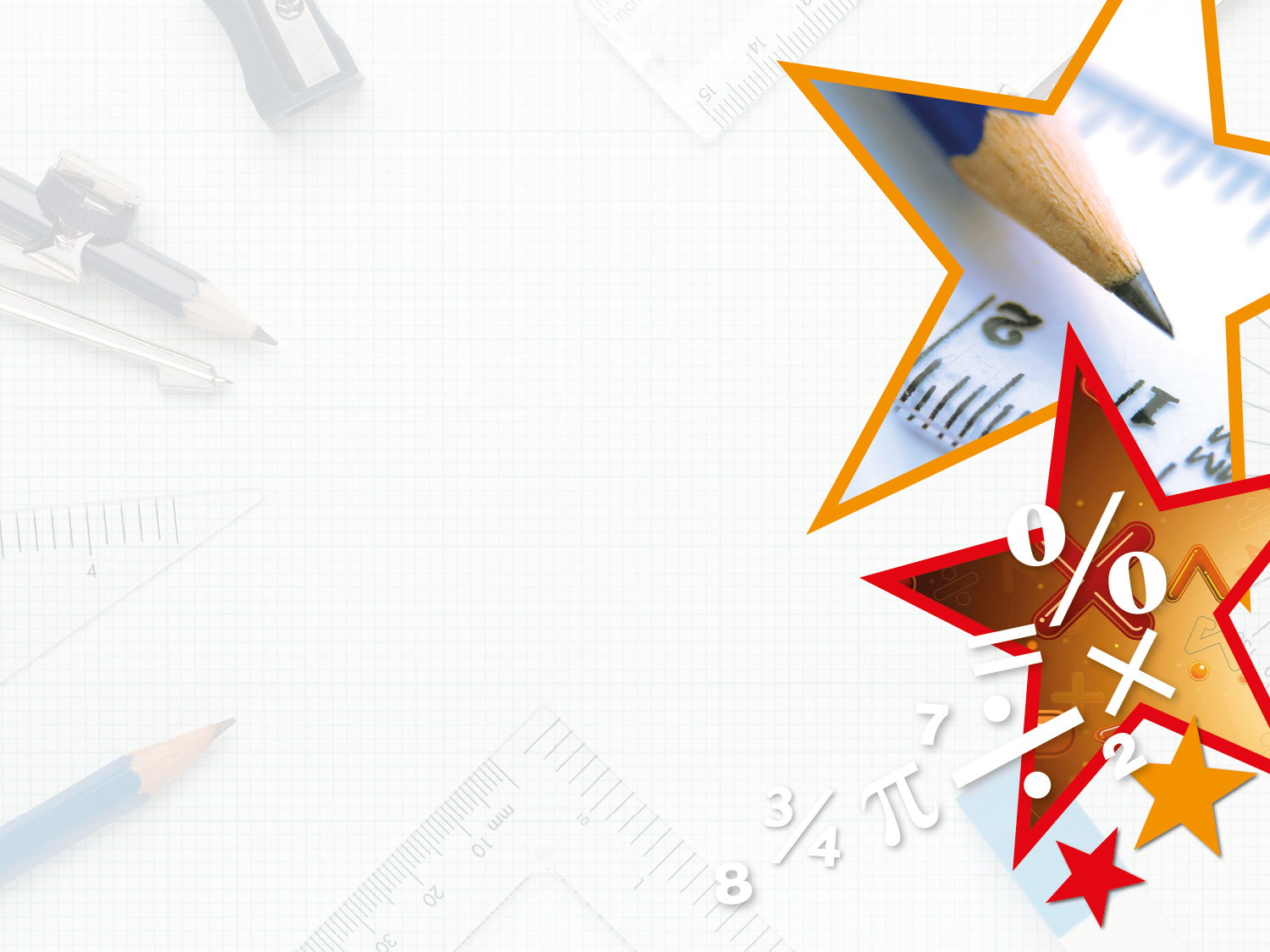 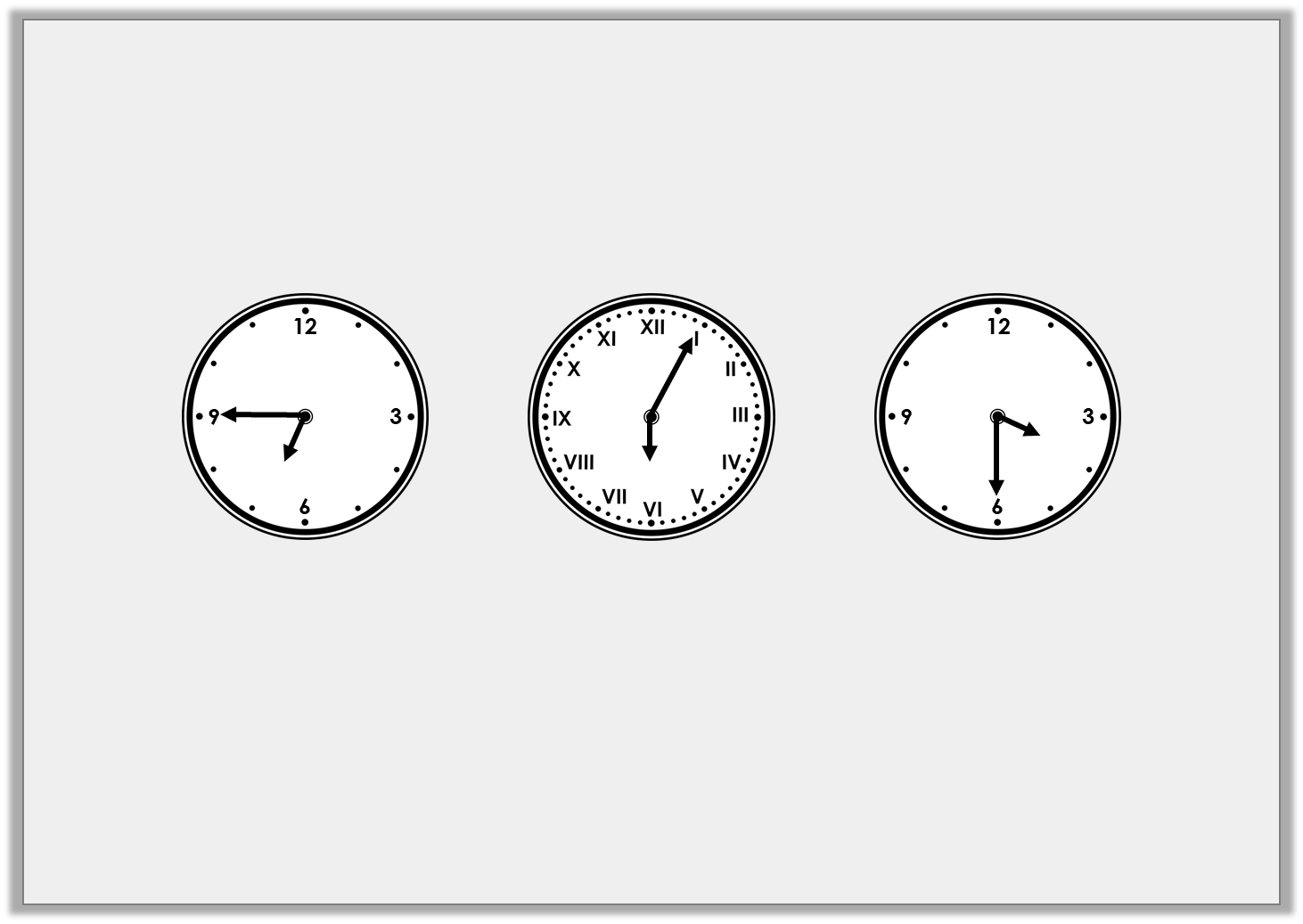 Reasoning 2

Yolanda is seeing a movie that starts at quarter past six.

What is the best time for her to arrive?









Explain why.

B because she will arrive 10 minutes before the film. She will be half an hour late if she gets there at quarter to seven (A) and too early if she gets there at half past three (C).
C
A
B
Y3
Thursday 4th June 2020
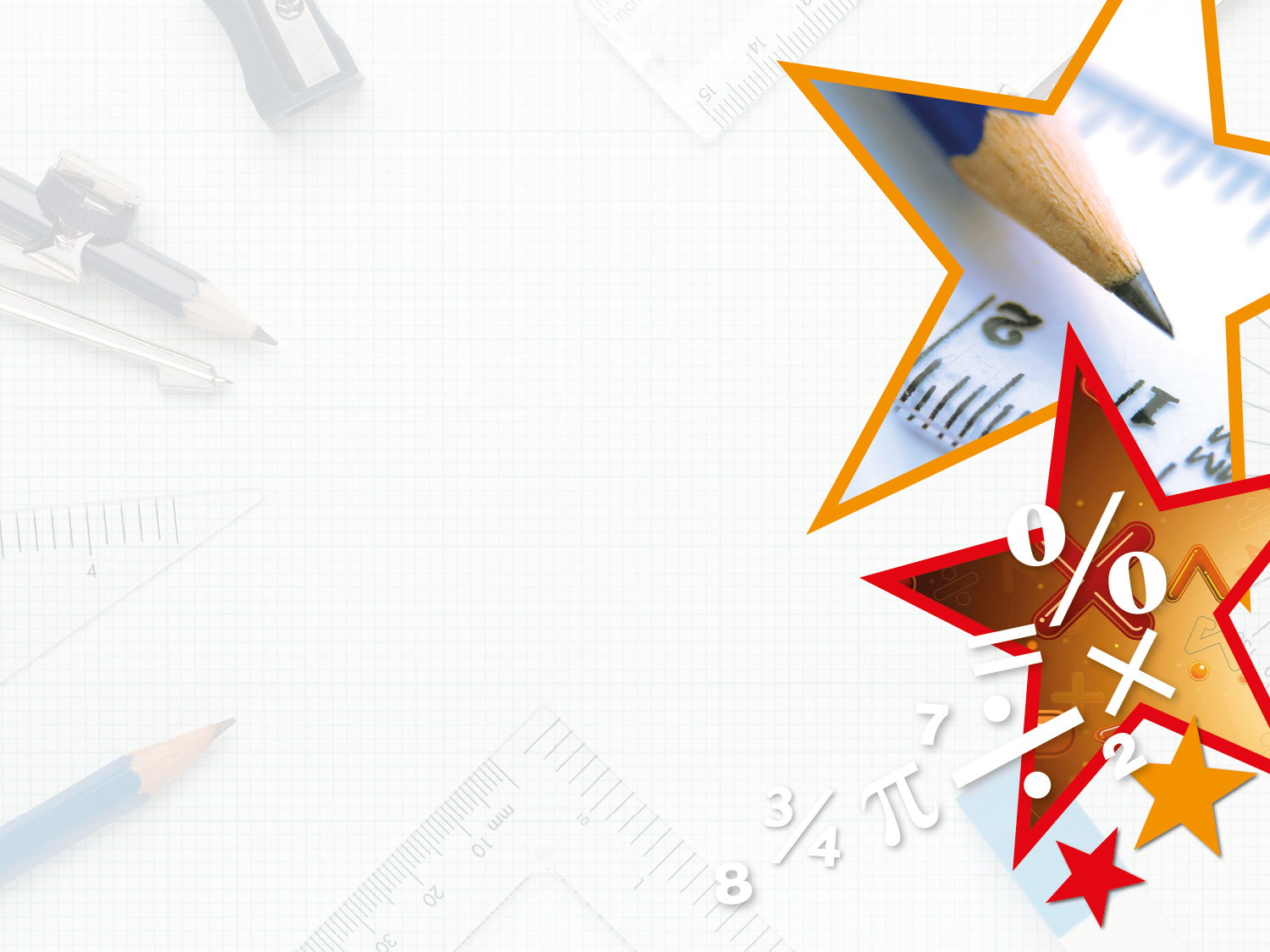 Year 3/4 – Summer Block 3 – Measurement and Time



Step 4

Year 3/4: Telling the Time to the Minute
© Classroom Secrets Limited 2019
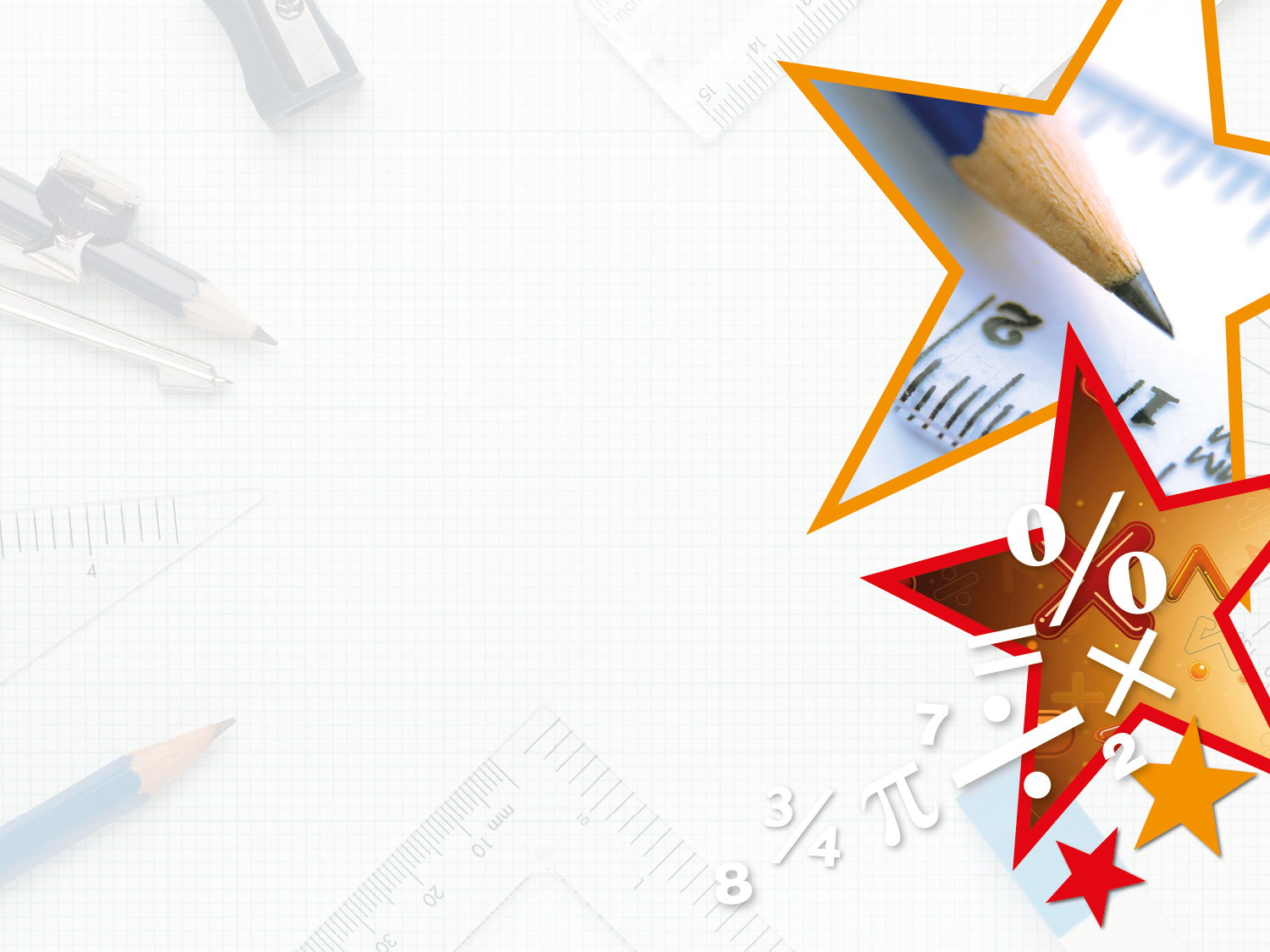 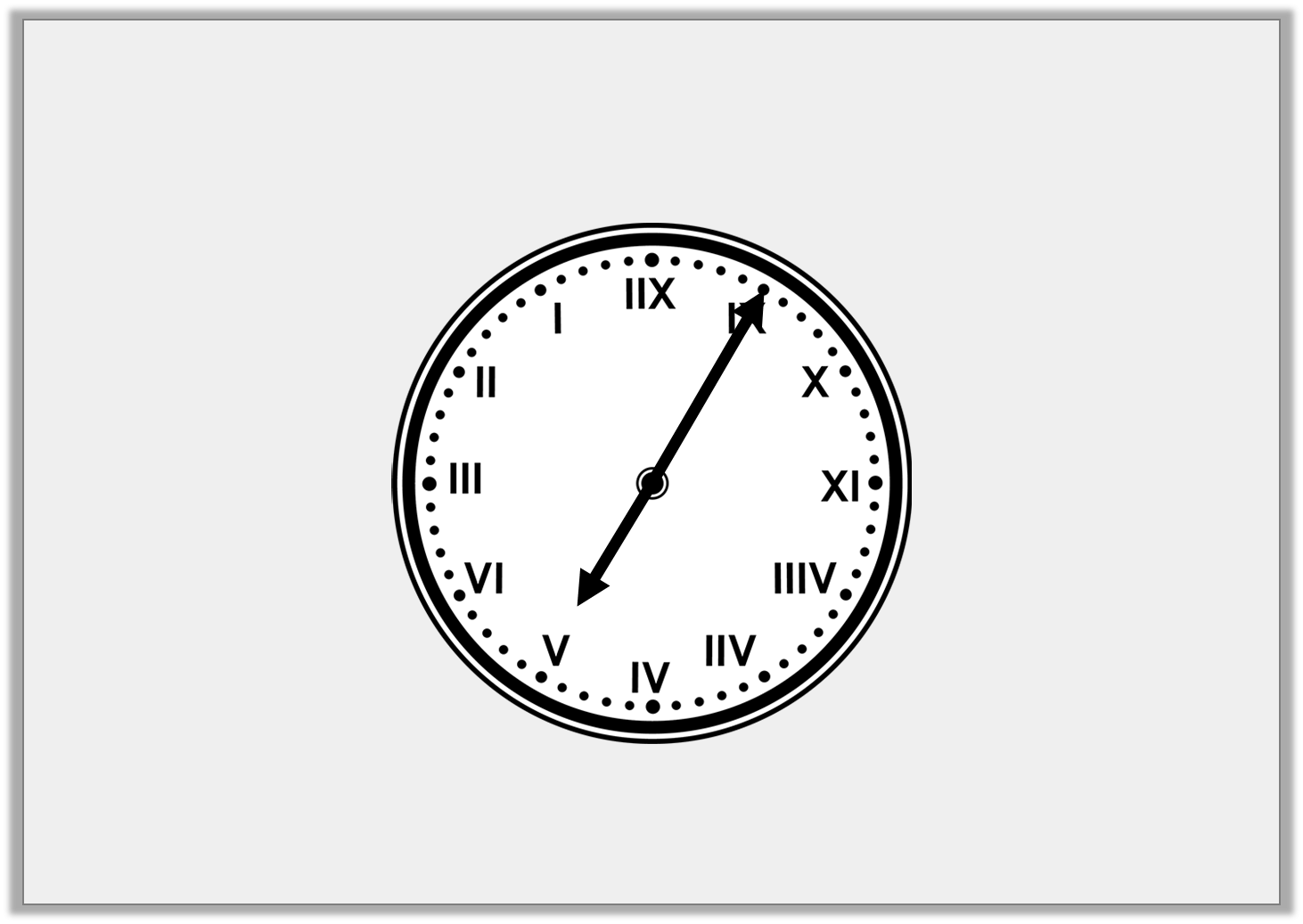 Introduction

What time is shown on the clock?
HINT: Look closely at the Roman numerals...
Y3
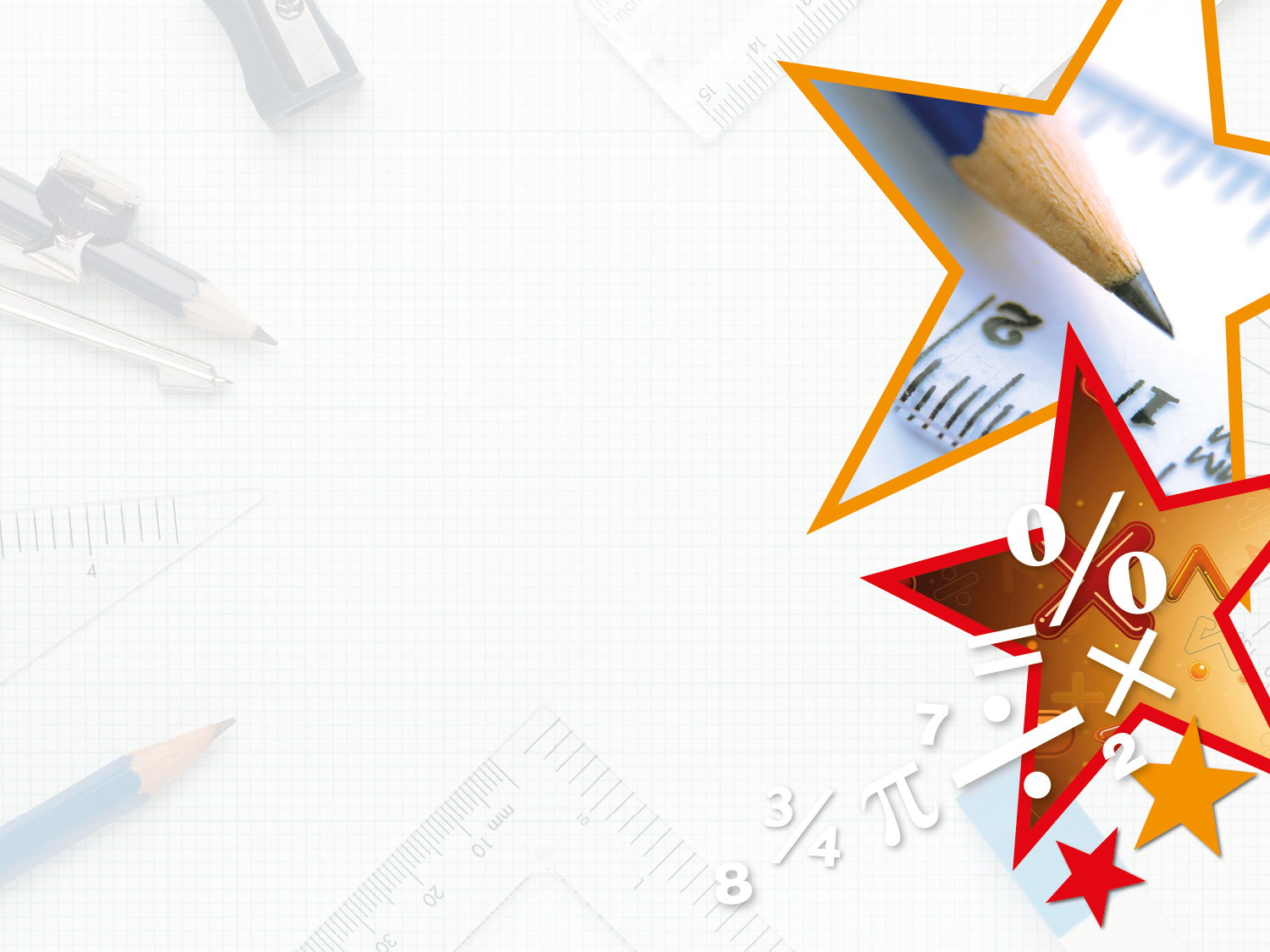 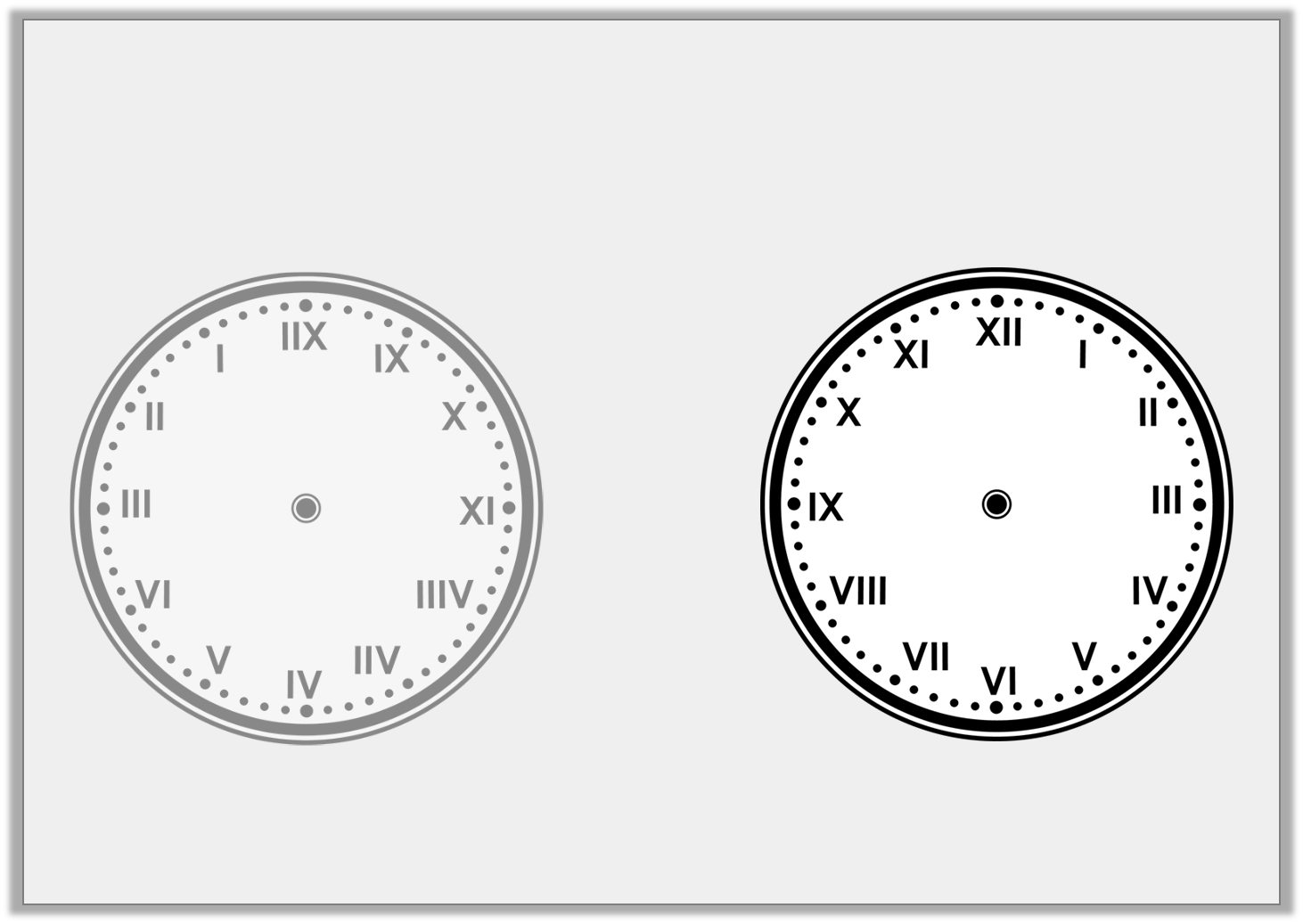 Introduction

What time is shown on the clock?
HINT: Look closely at the Roman numerals...













It shows five minutes to five. 
The clock face was reversed, as if it was reflected in a mirror.
Y3
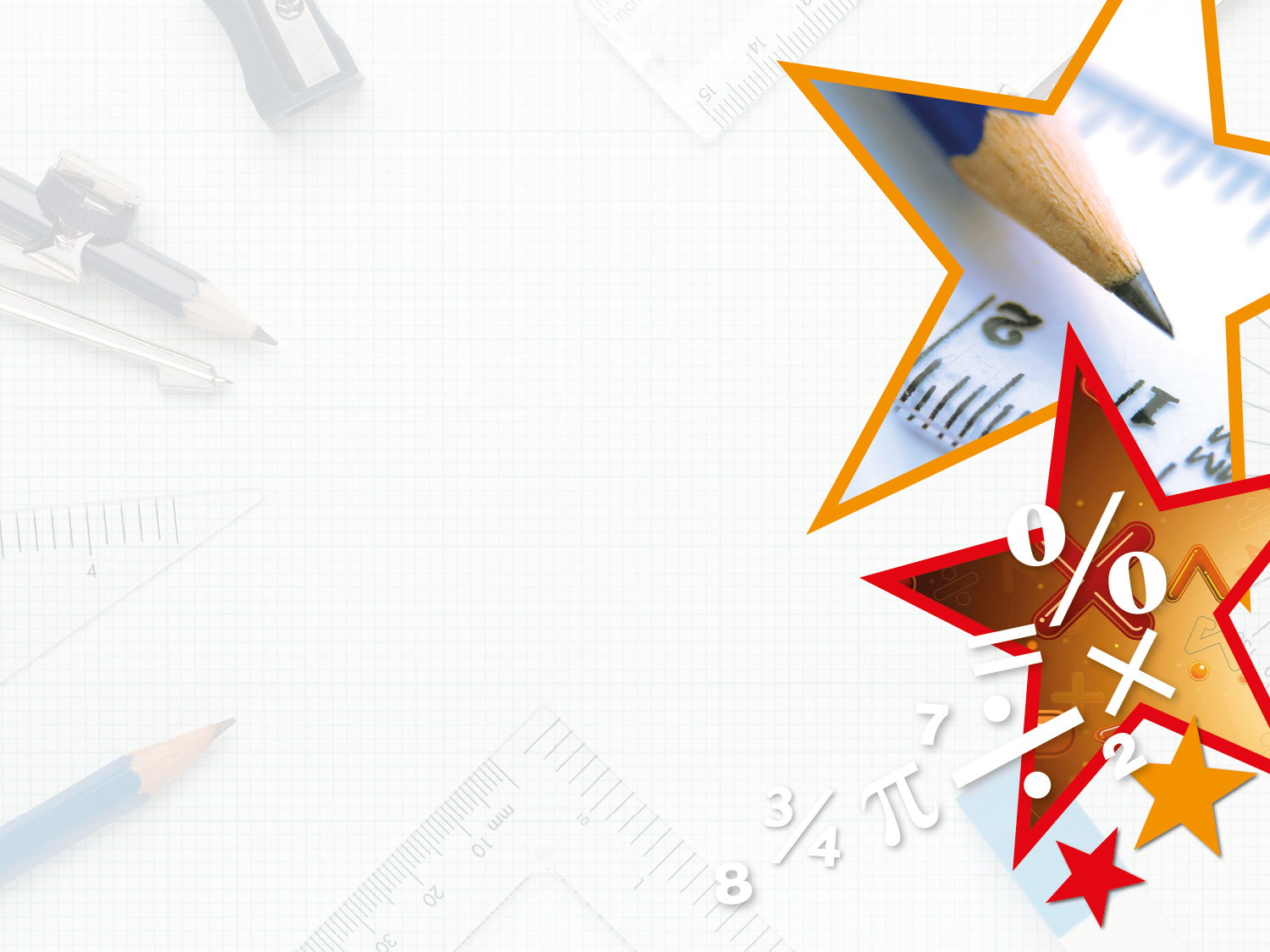 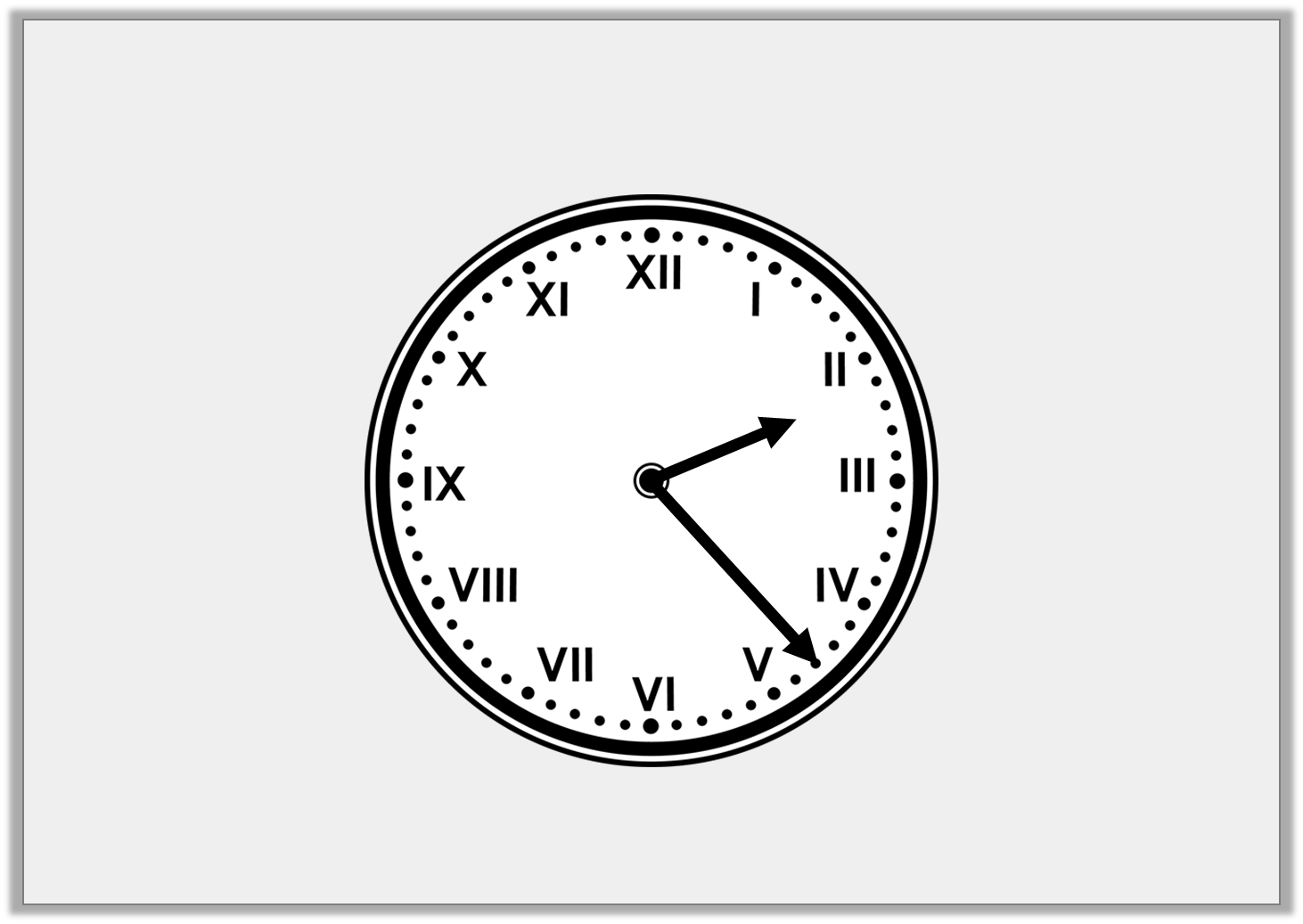 Varied Fluency 1

What time is shown on the clock?
Y3
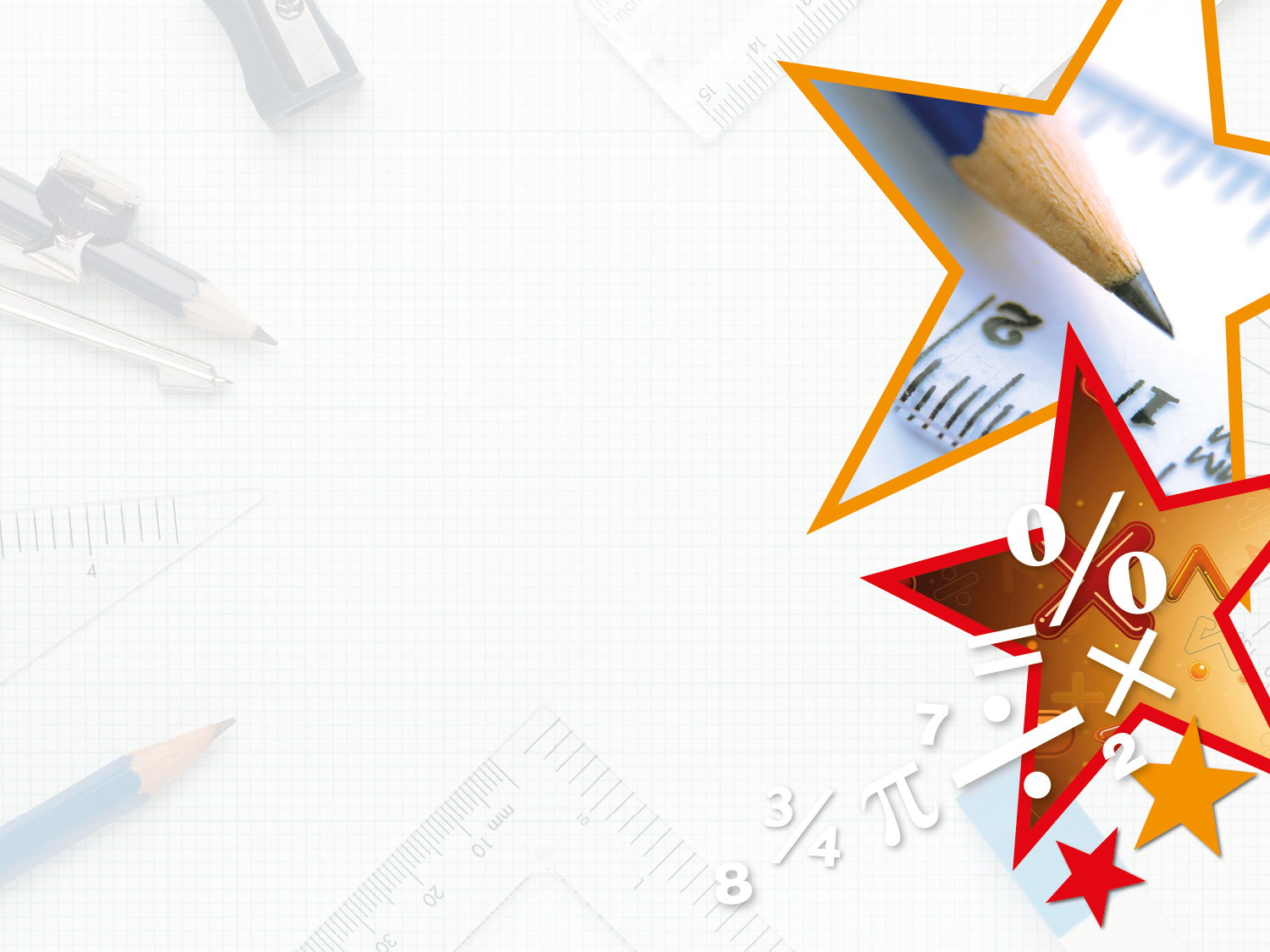 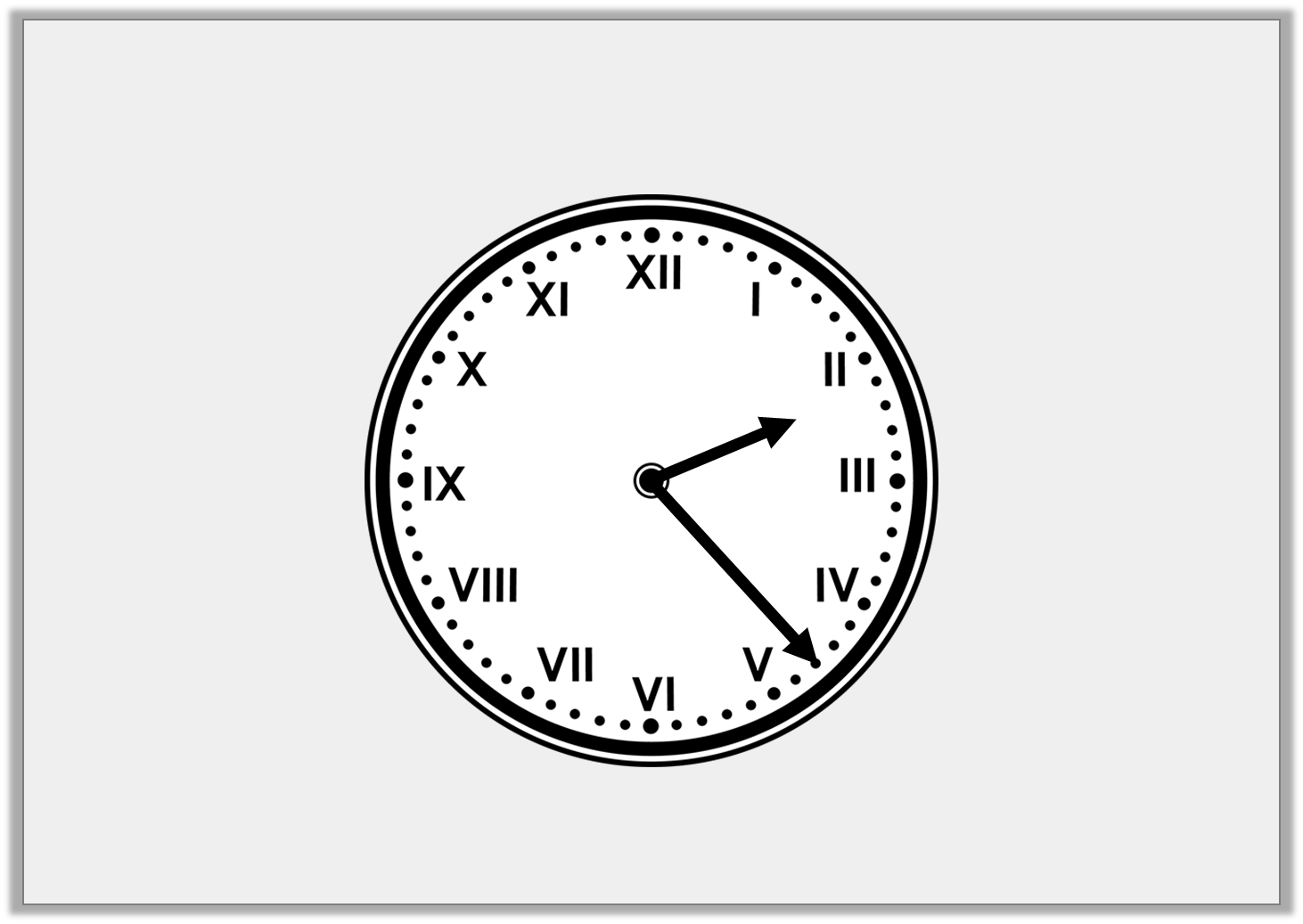 Varied Fluency 1

What time is shown on the clock?














Twenty-three minutes past two
Y3
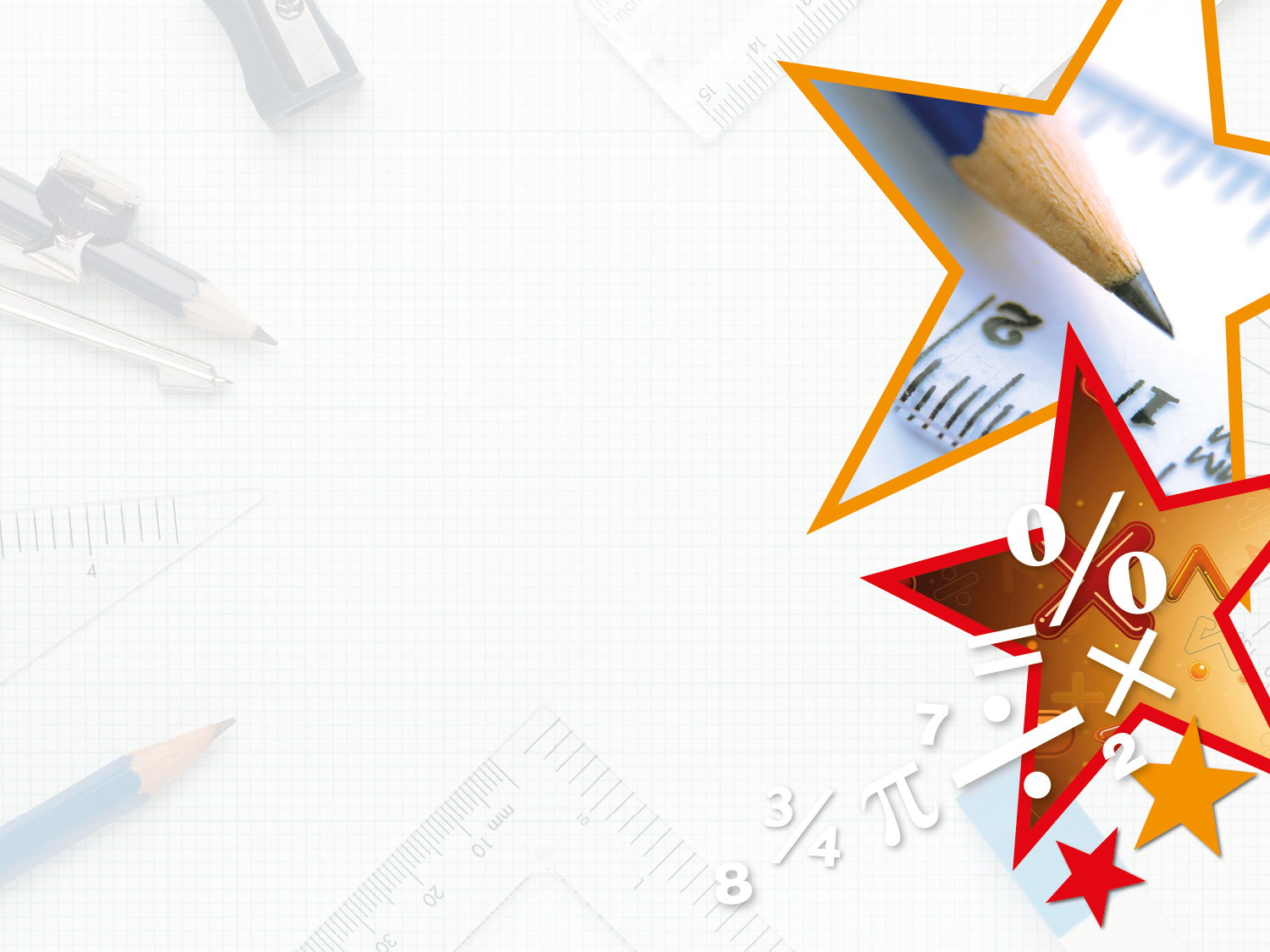 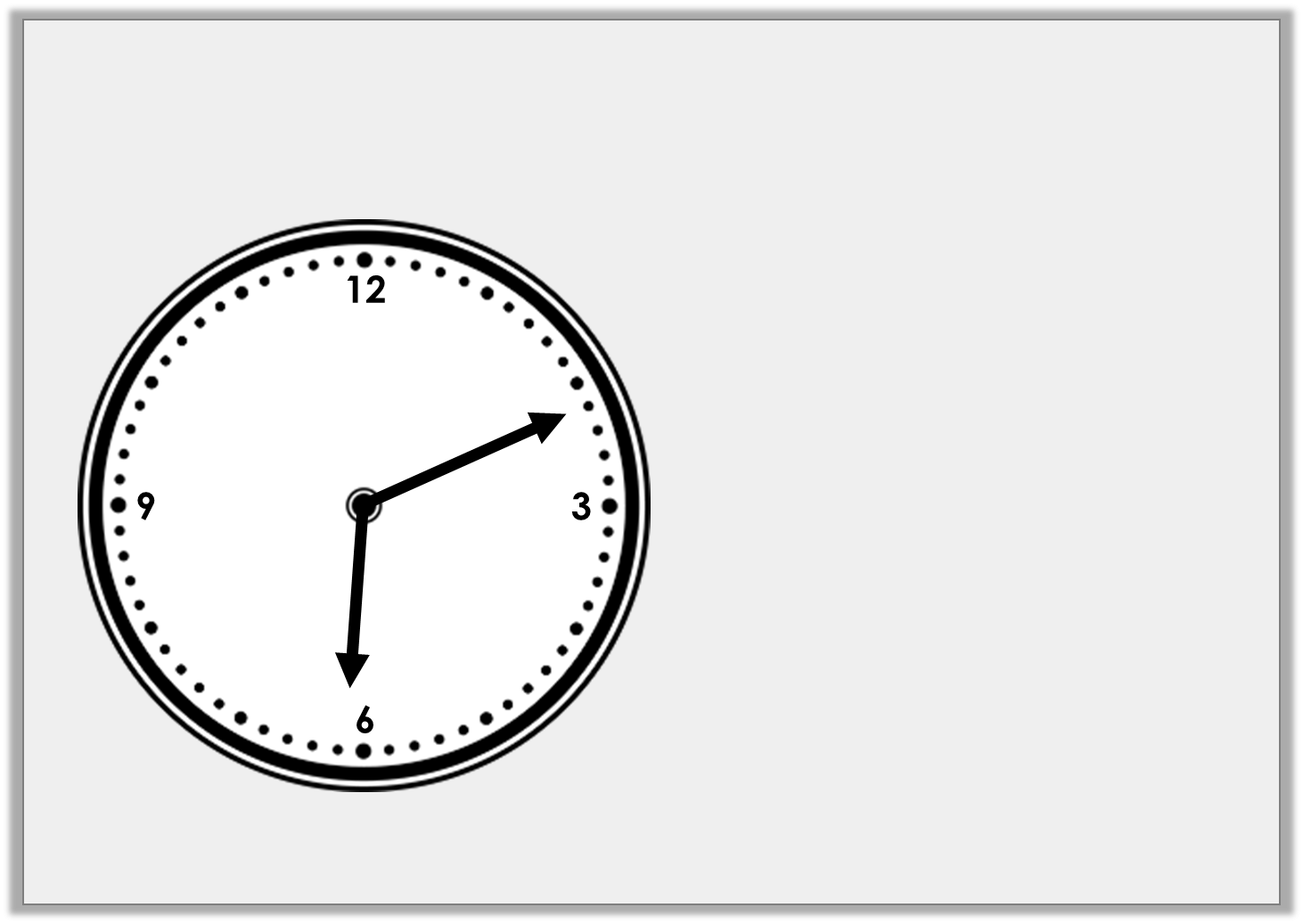 Varied Fluency 2

Tick the correct time shown on the clock.
Twenty-nine minutes to 3
Nine minutes to 6
Eleven minutes past 6
Y3
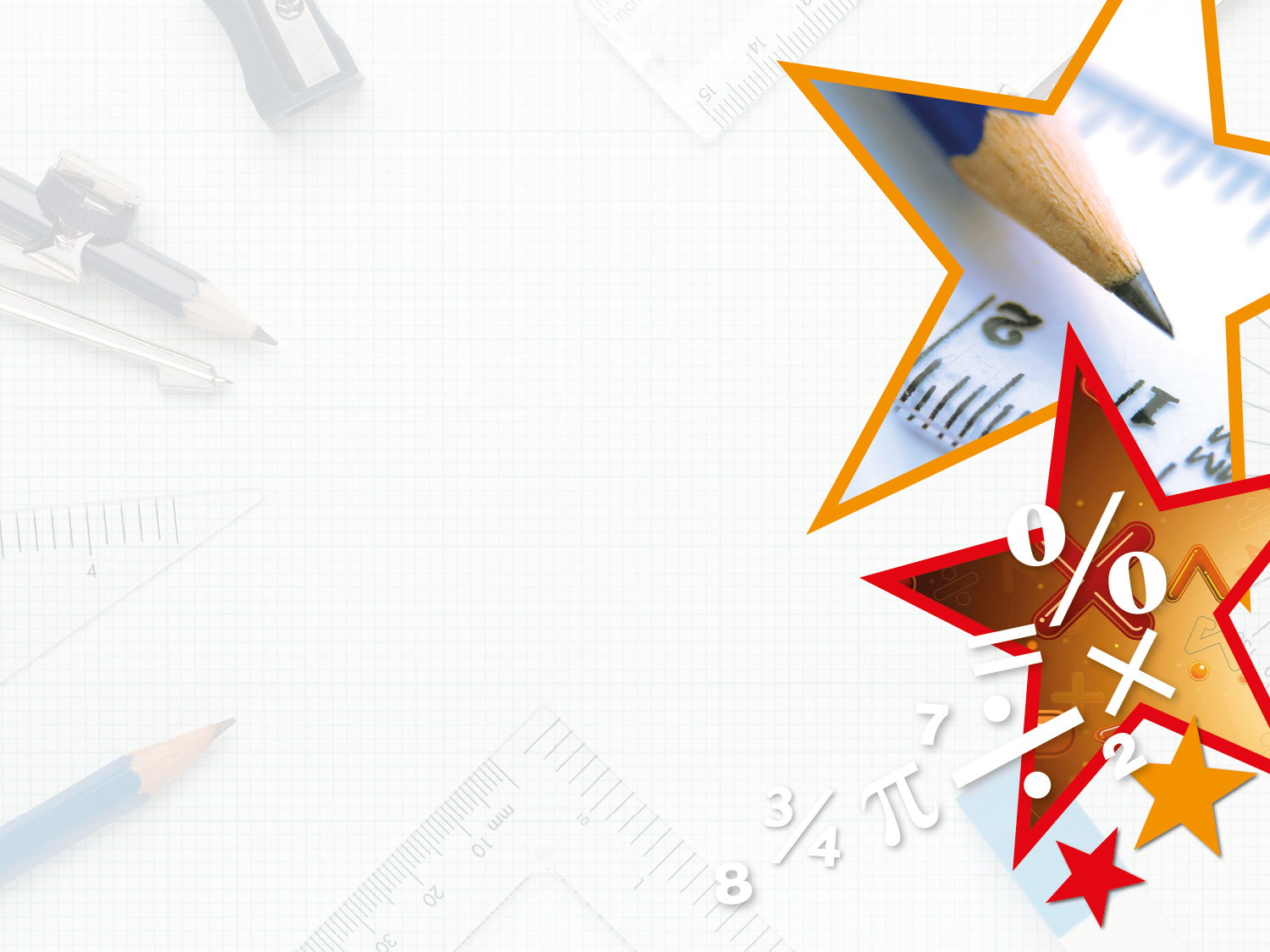 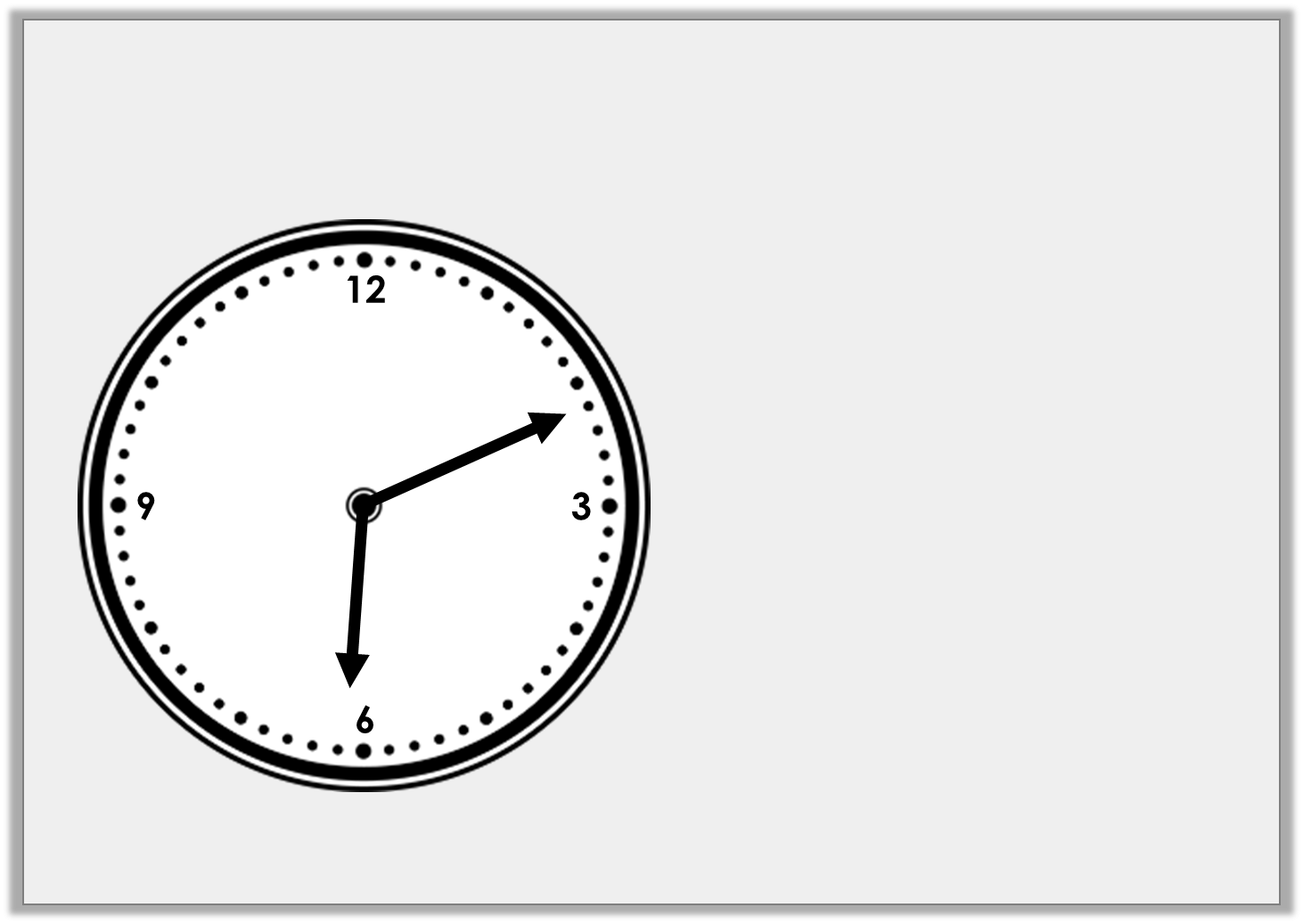 Varied Fluency 2

Tick the correct time shown on the clock.
Twenty-nine minutes to 3
Nine minutes to 6

Eleven minutes past 6
Y3
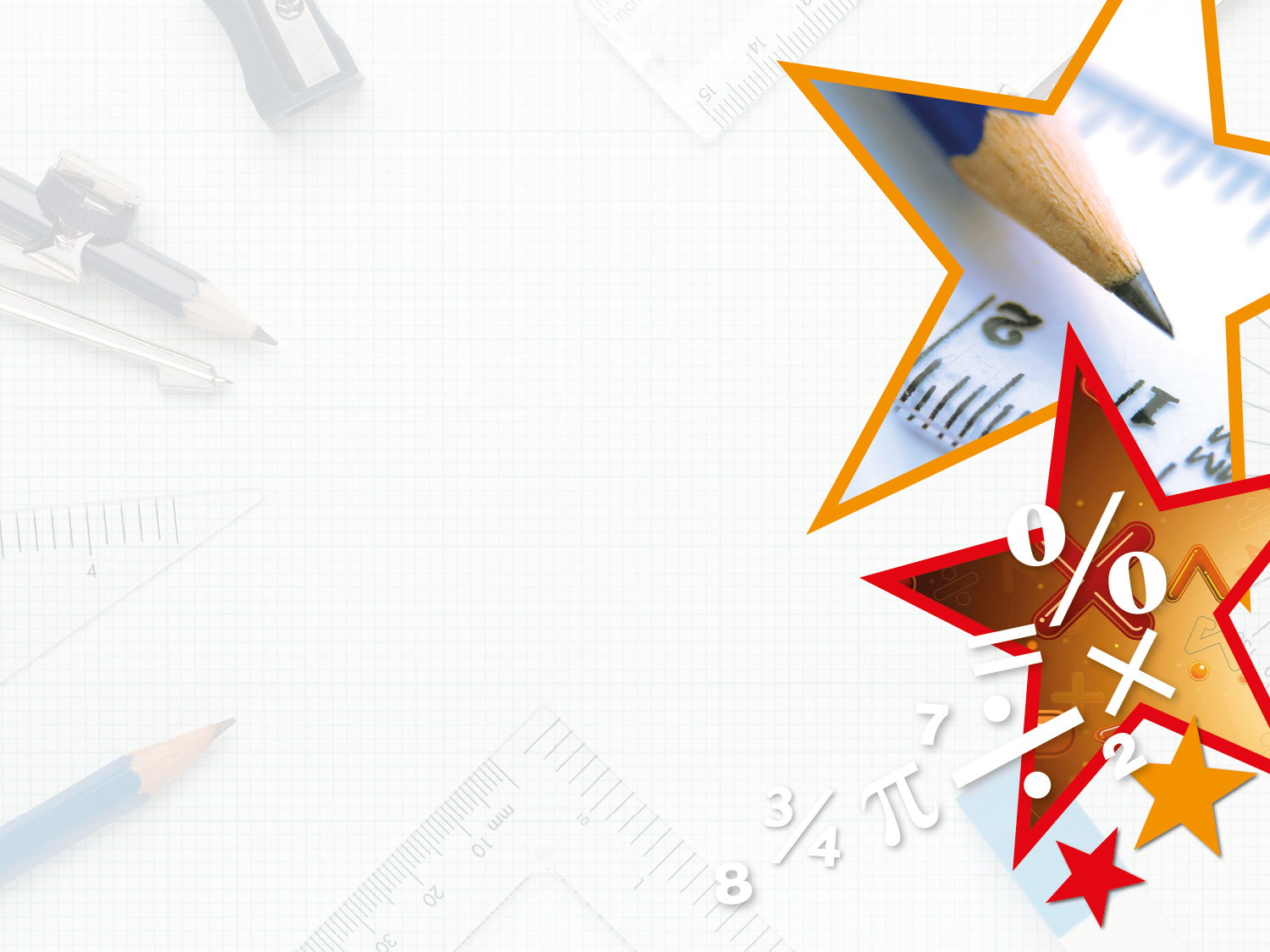 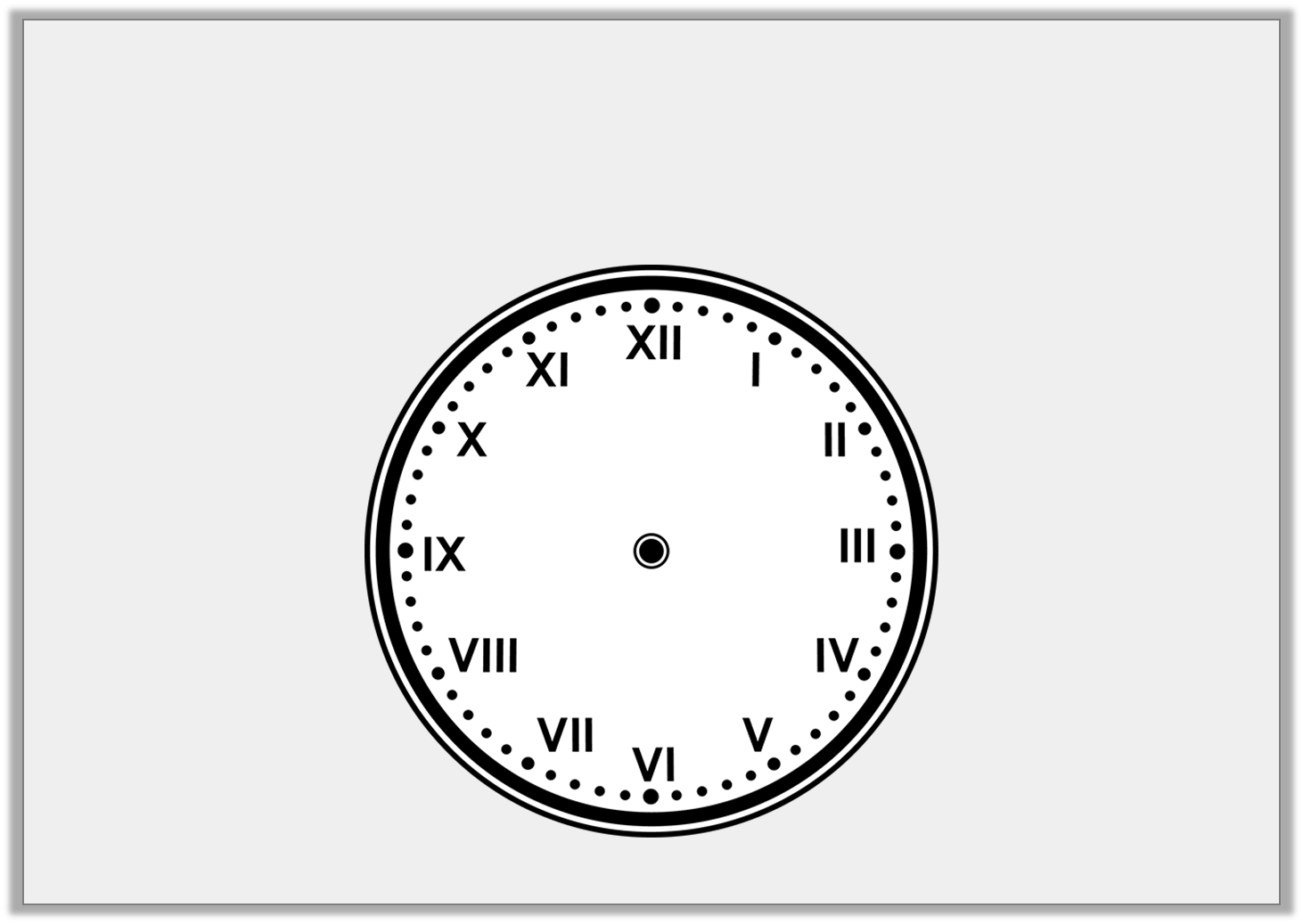 Varied Fluency 3

Draw hands on the clock so that it reads 
three minutes to one.
Y3
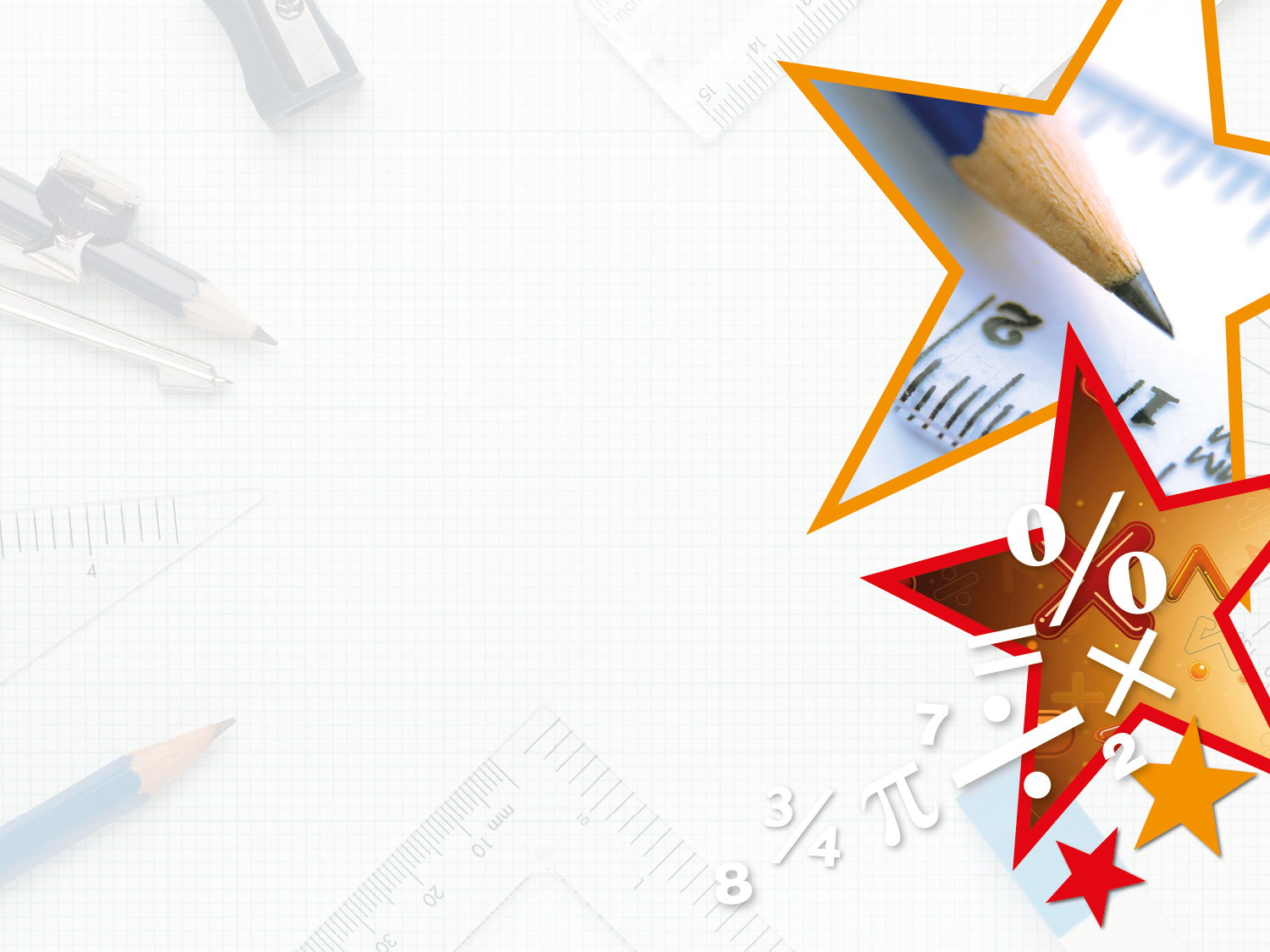 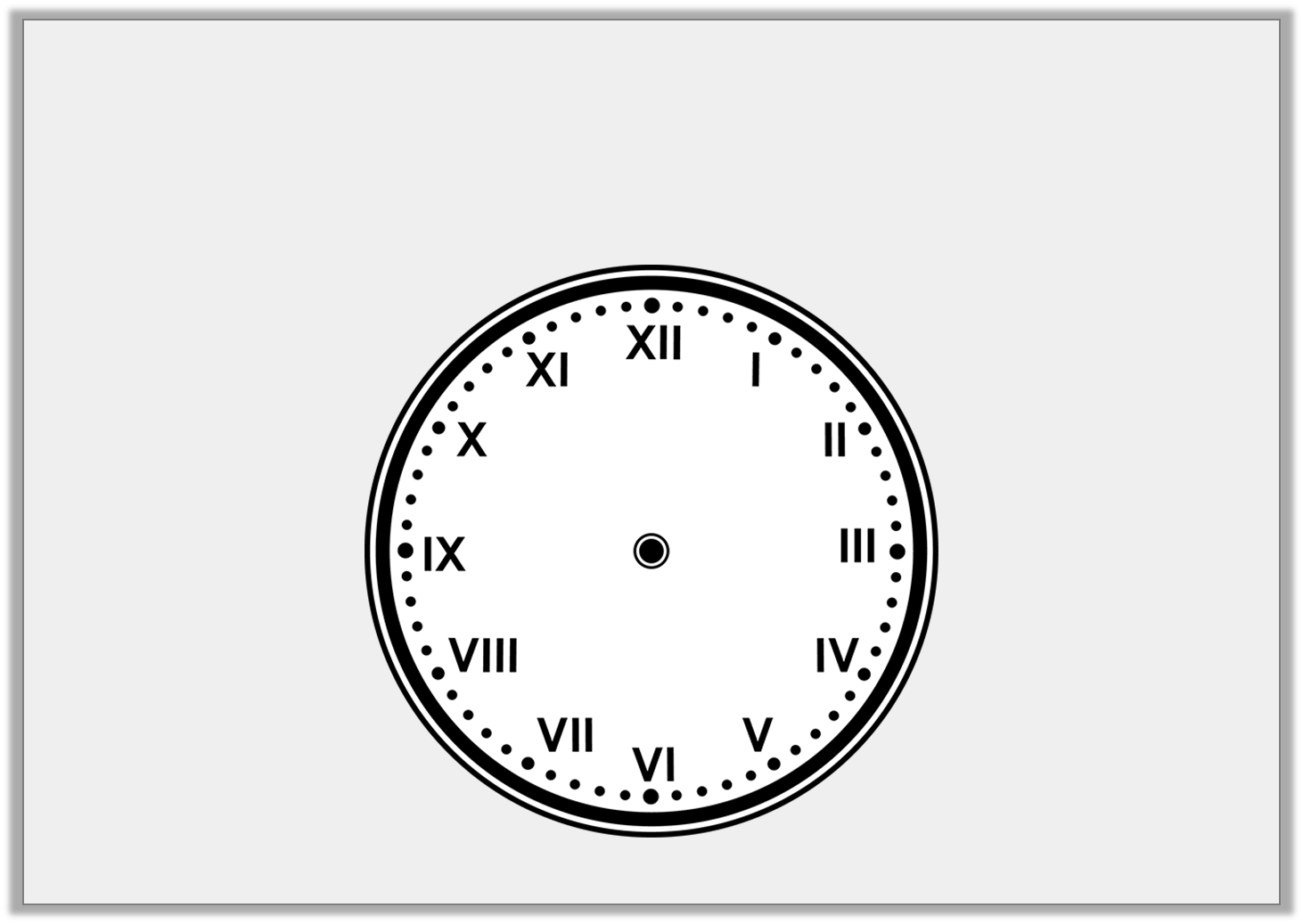 Varied Fluency 3

Draw hands on the clock so that it reads 
three minutes to one.
Y3
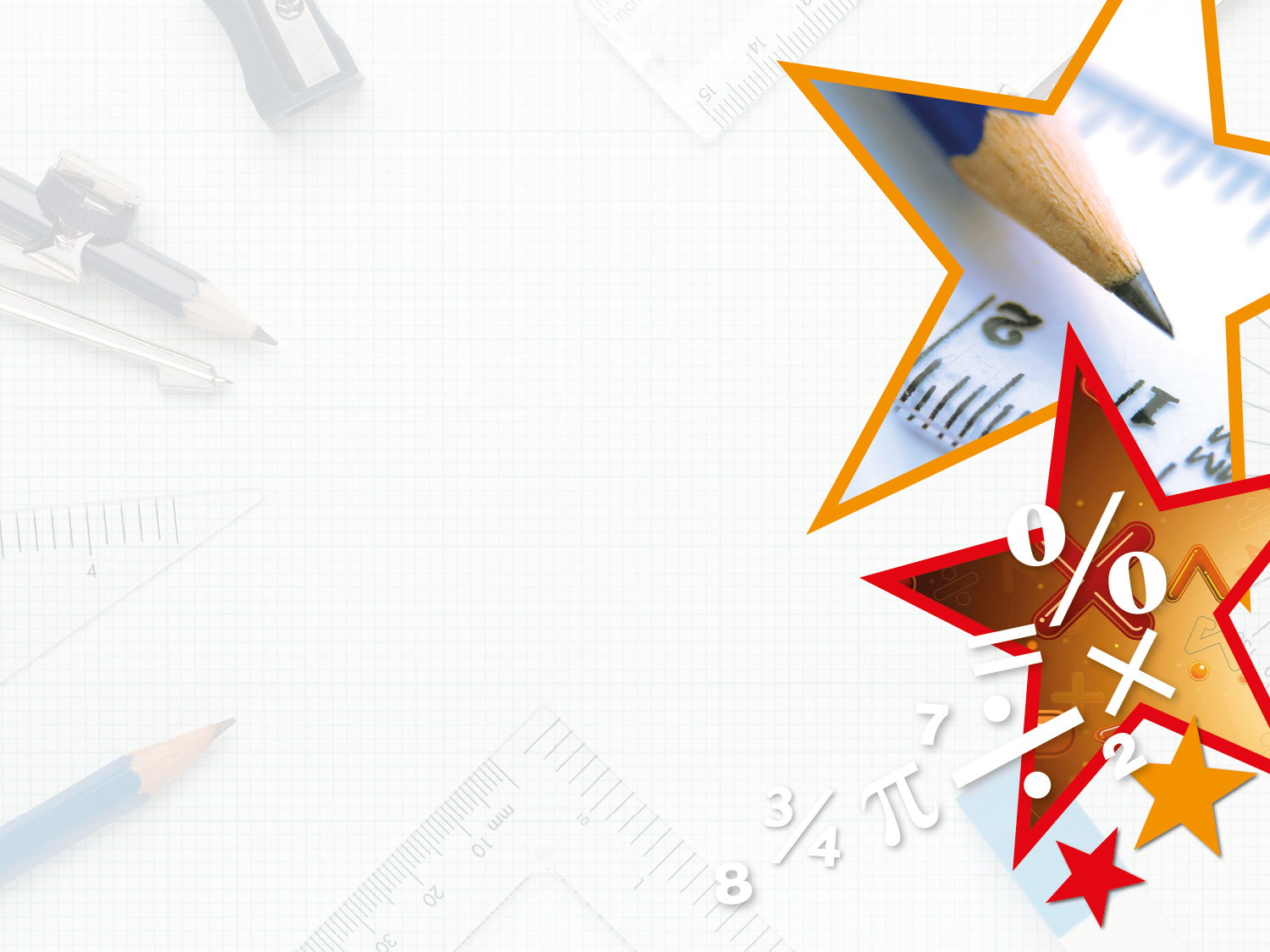 Varied Fluency 4

True or false?
At eleven minutes past six, the minute hand is pointing between the two and the three.
Y3
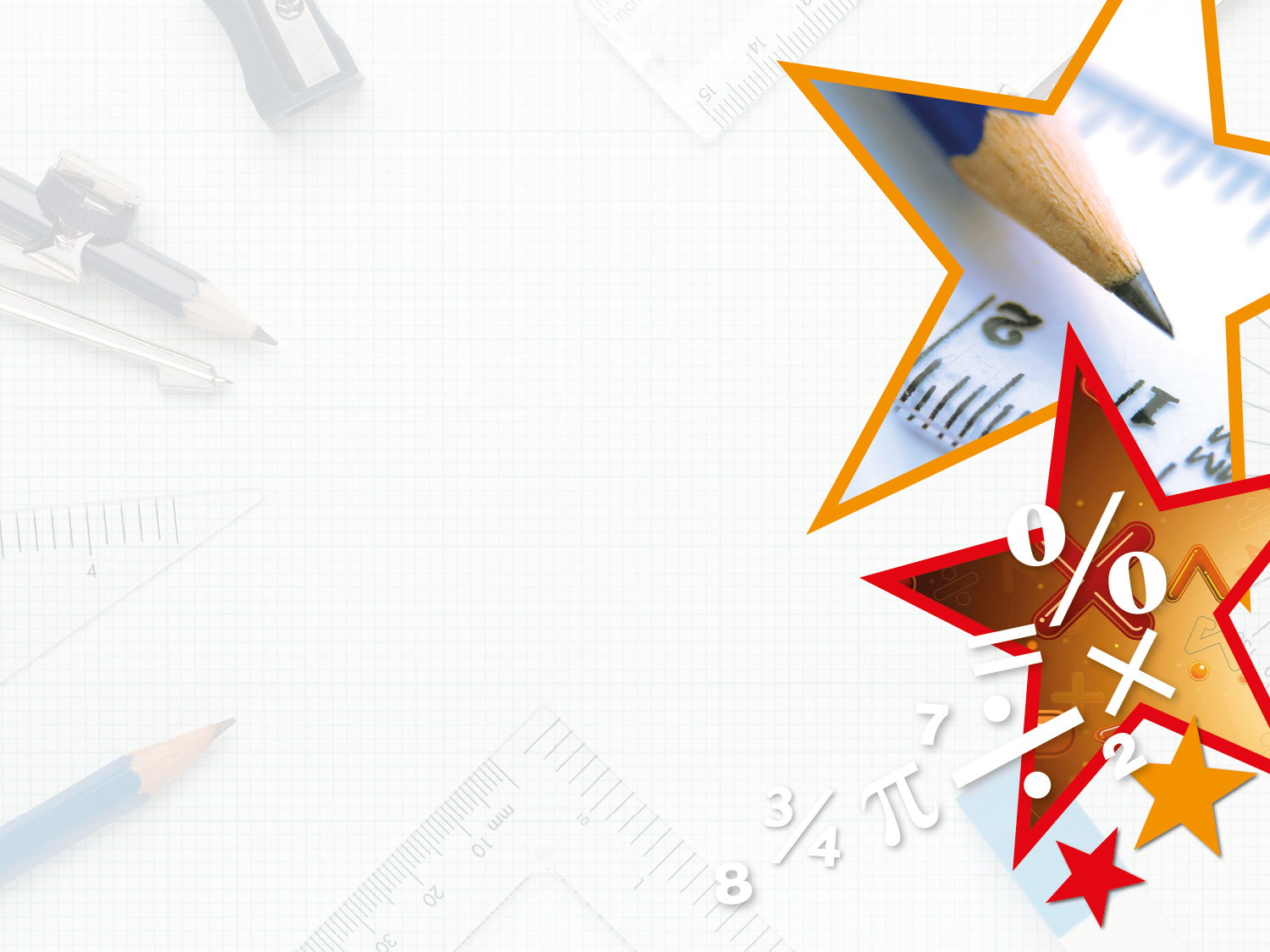 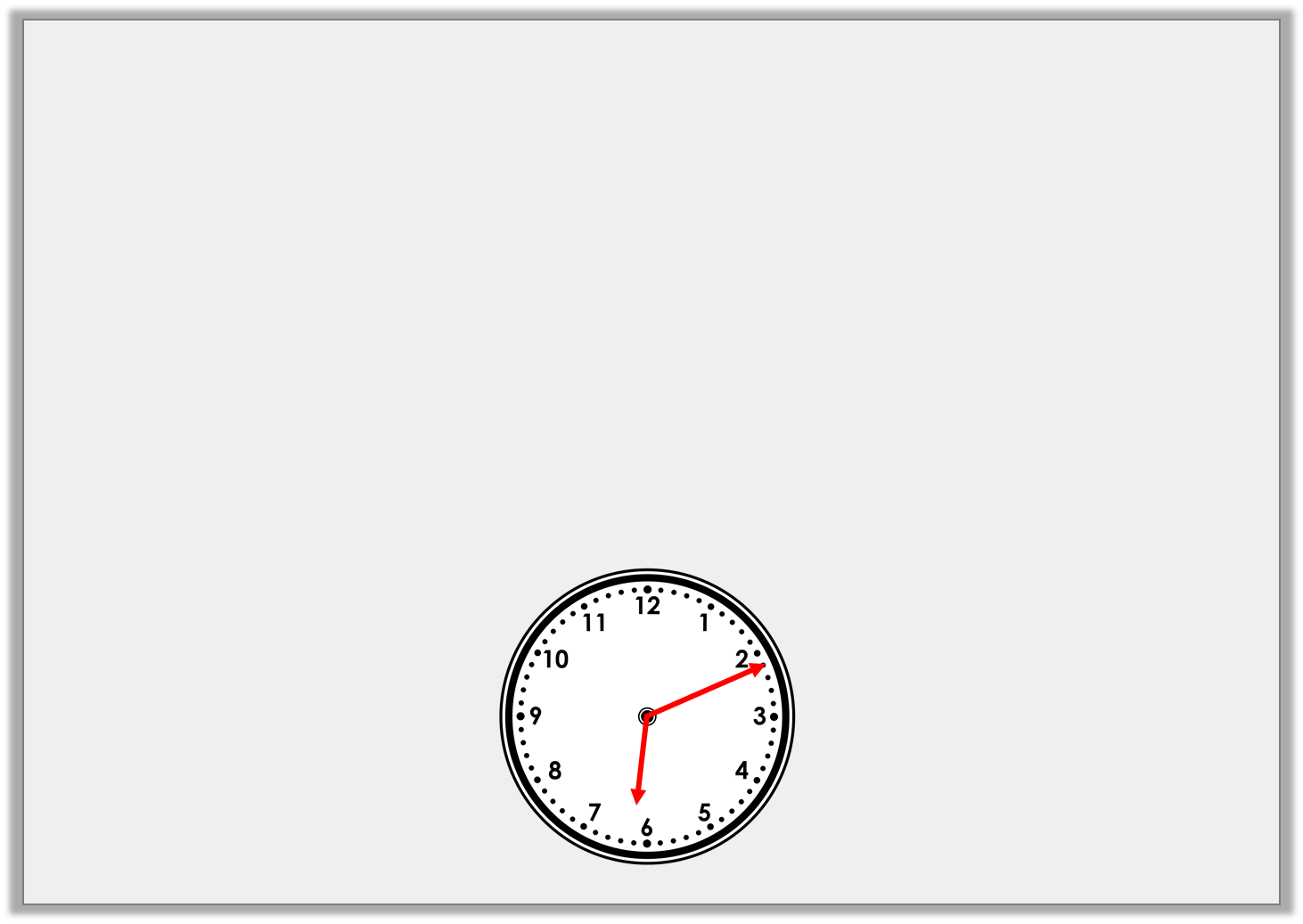 Varied Fluency 4

True or false?








True
At eleven minutes past six, the minute hand is pointing between the two and the three.
Y3
Friday 5th June 2020Year 3/4: Telling the Time to the Minute using reasoning and problem solving
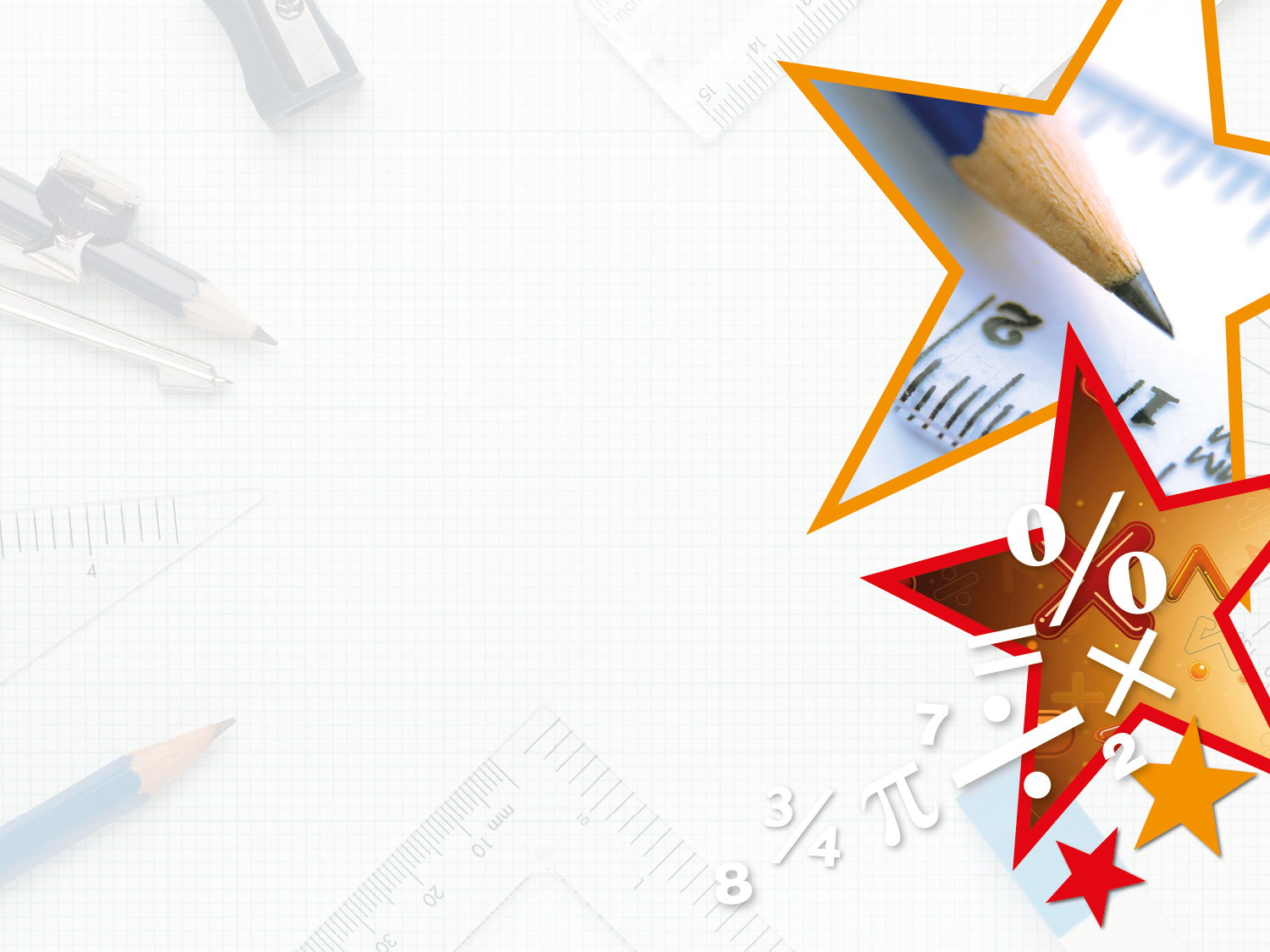 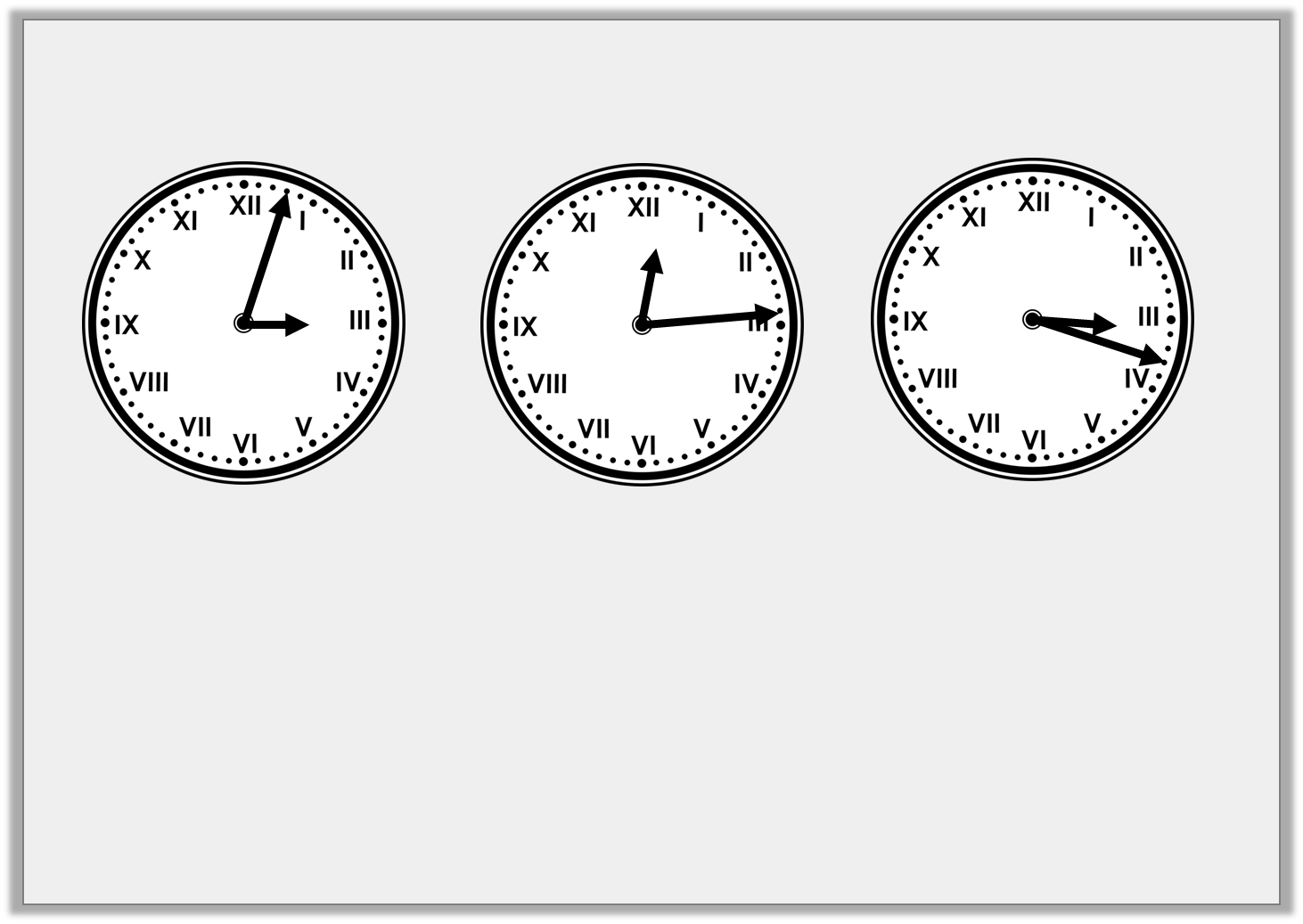 Problem Solving 1

Match the clocks to the correct statement.
C
A
B
Y3
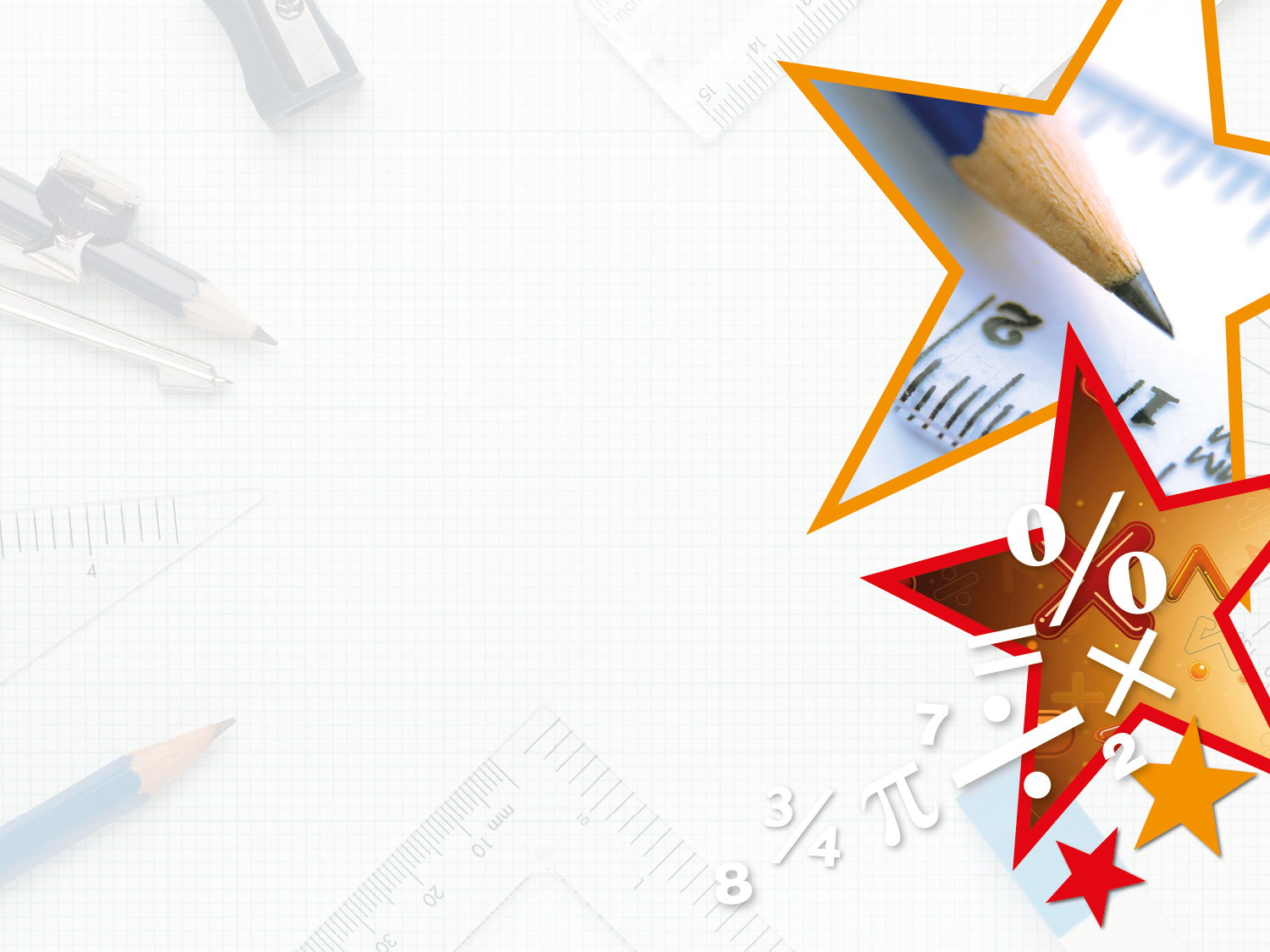 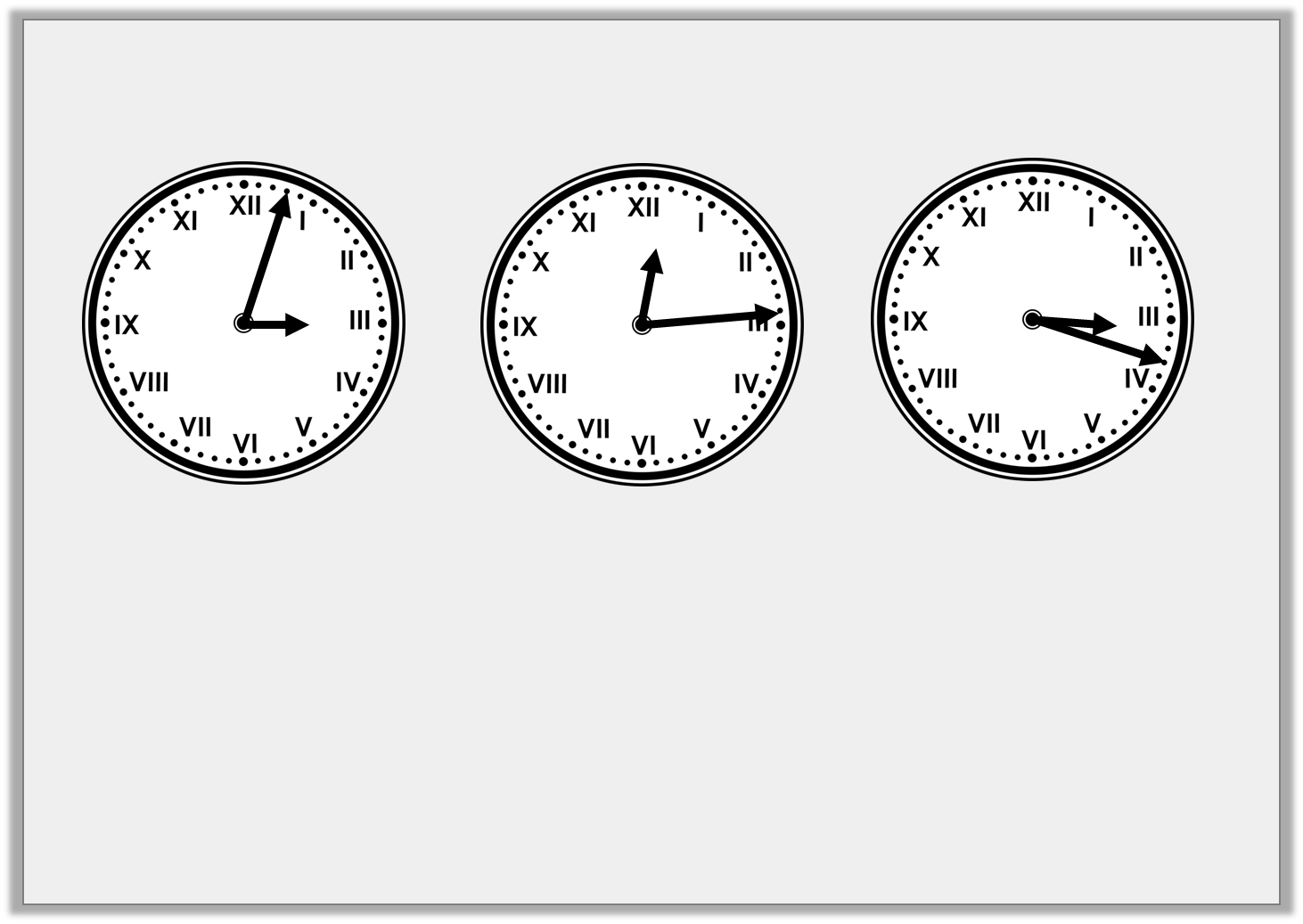 Problem Solving 1

Match the clocks to the correct statement.
C
A
B
Y3
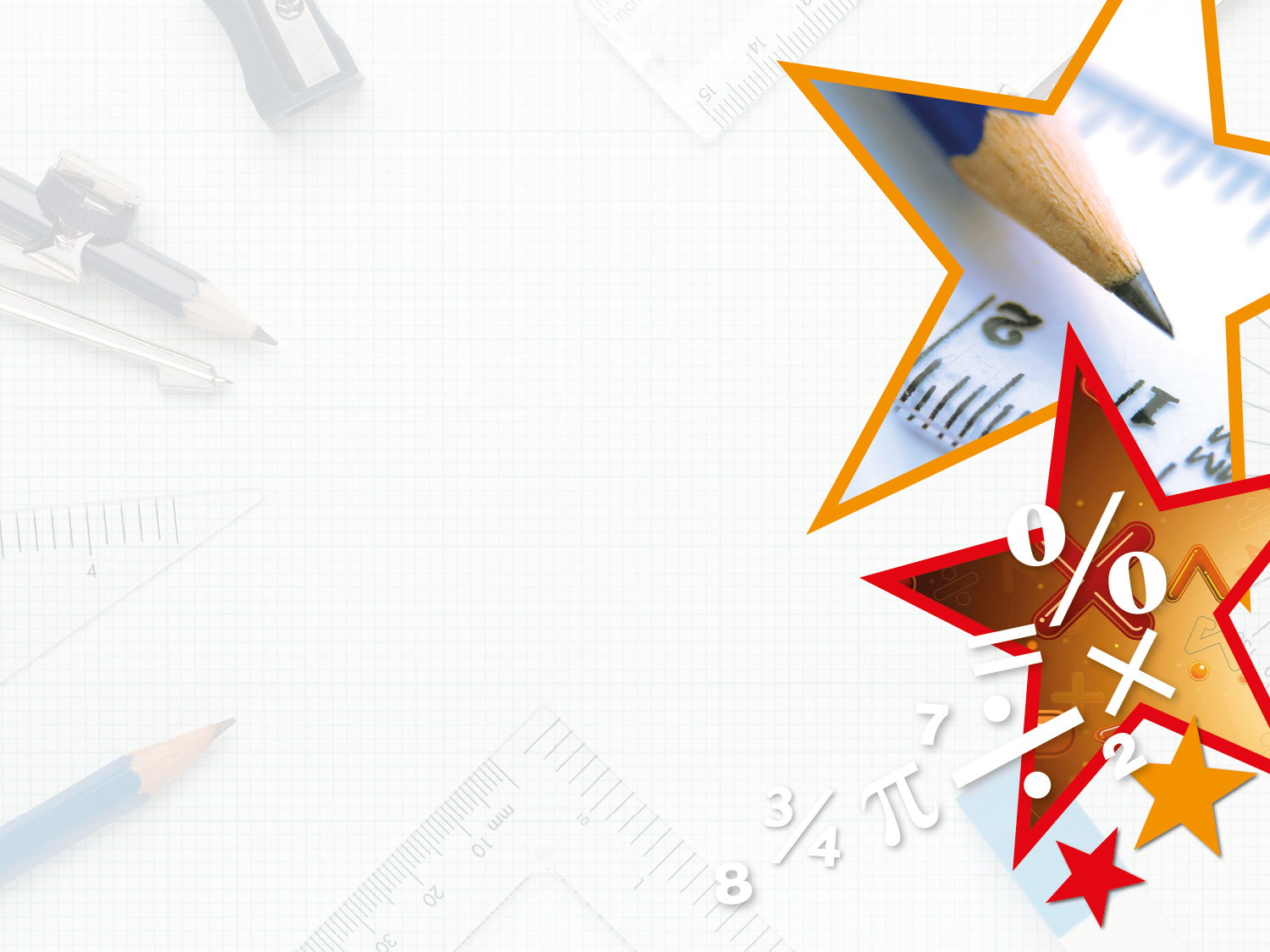 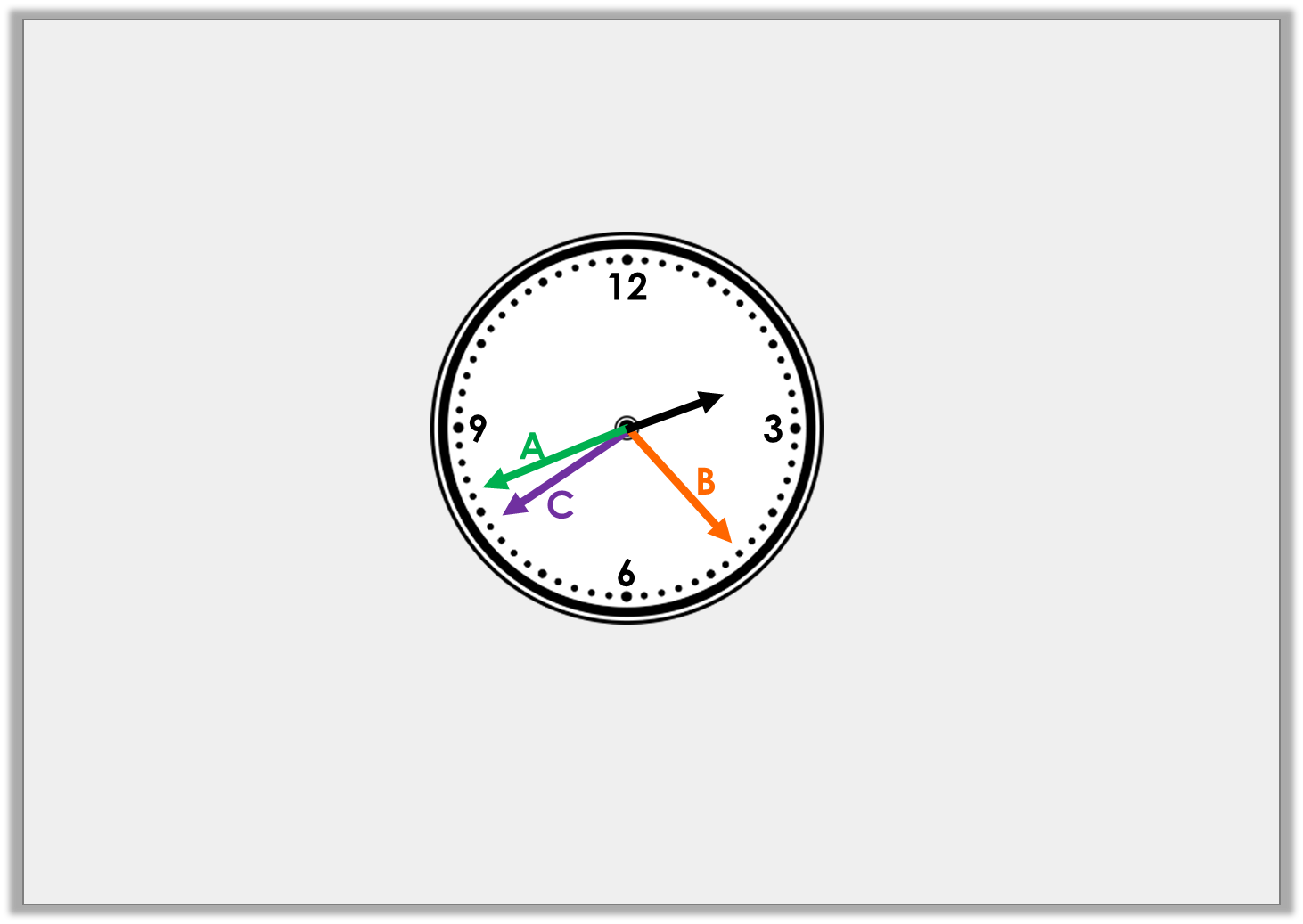 Reasoning 1

The time is twenty-one minutes to three.
Which arrow is the correct minute hand?










Explain why.
Y3
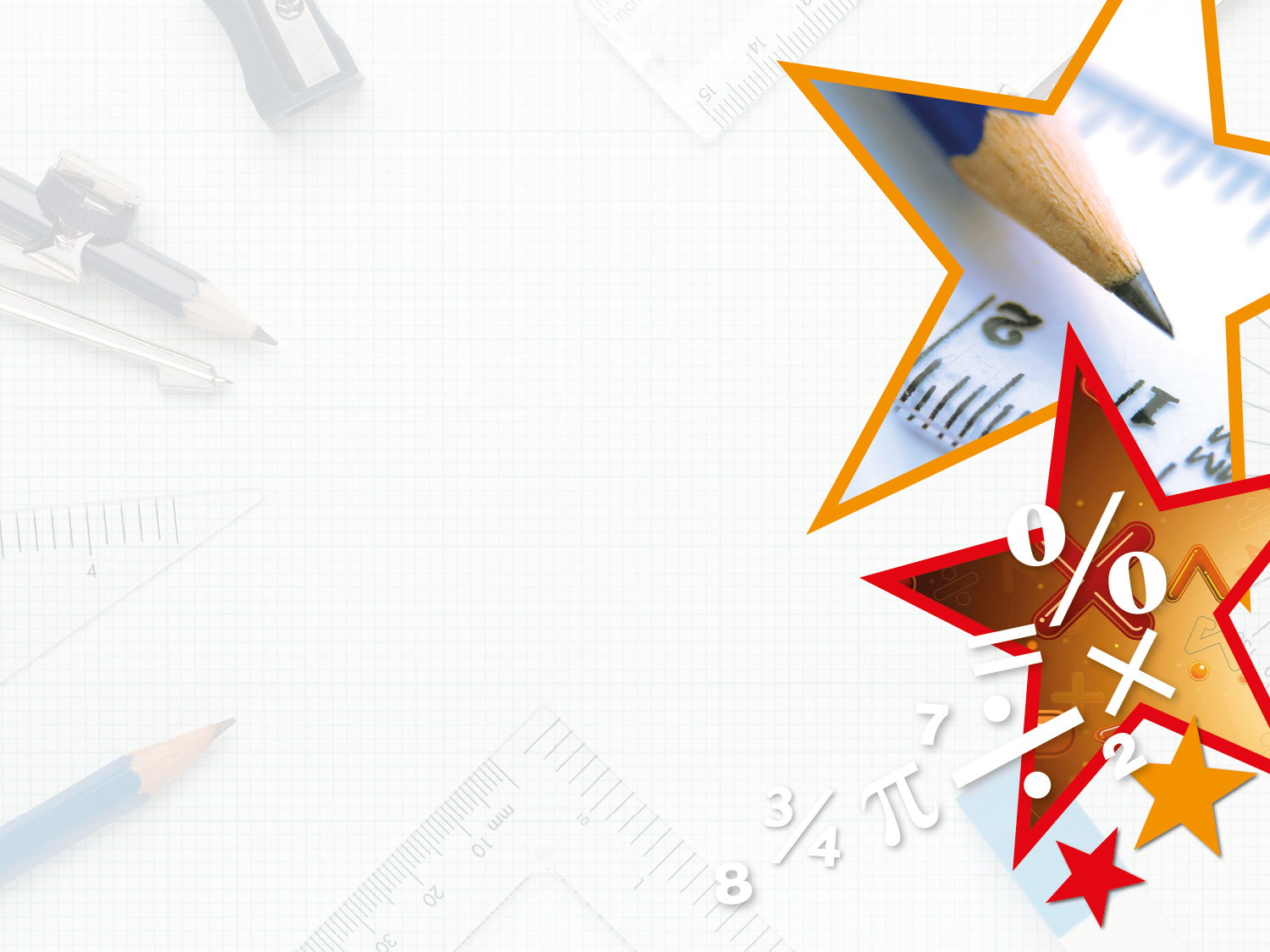 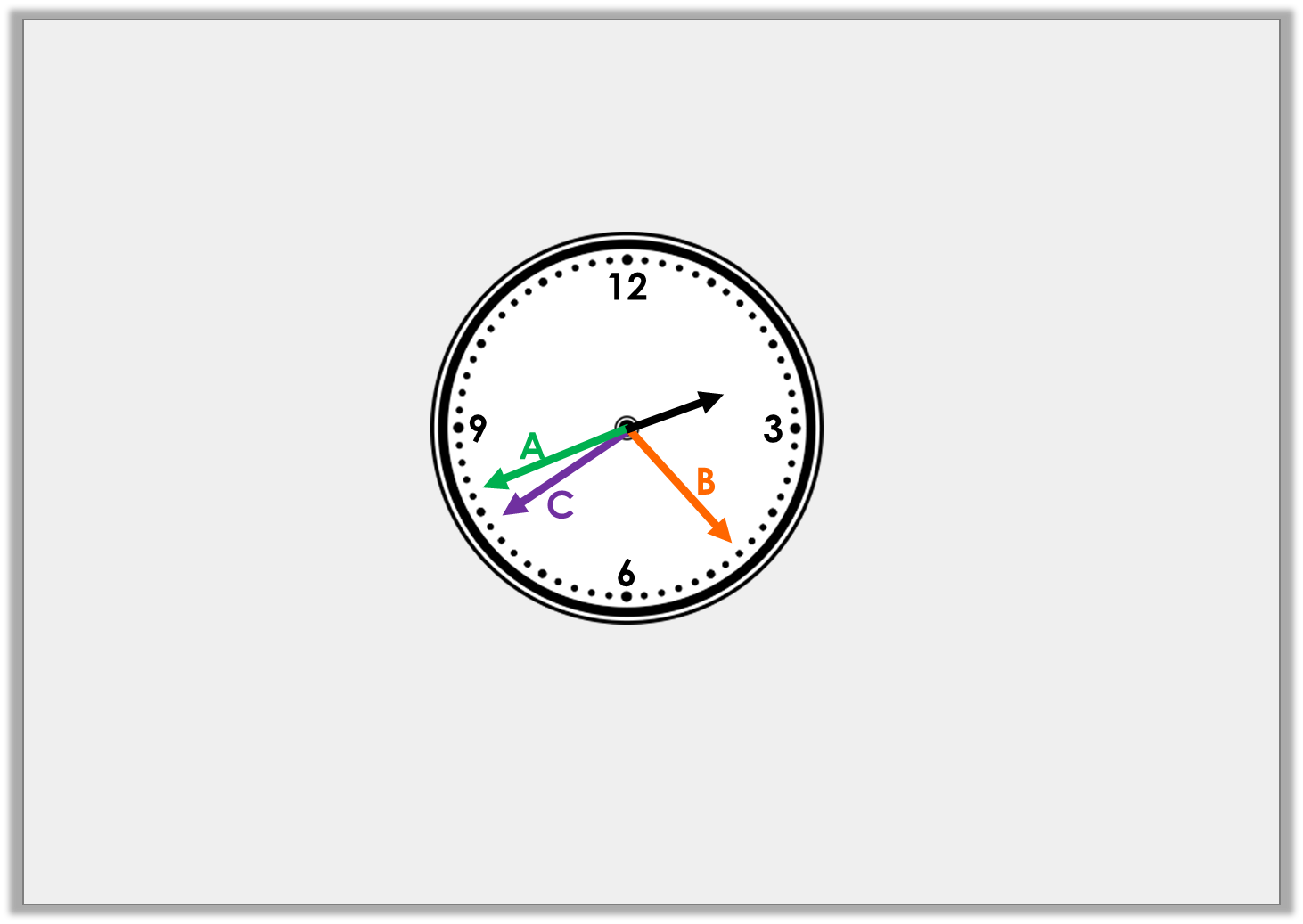 Reasoning 1

The time is twenty-one minutes to three.
Which arrow is the correct minute hand?










Explain why. 

C because…
Y3
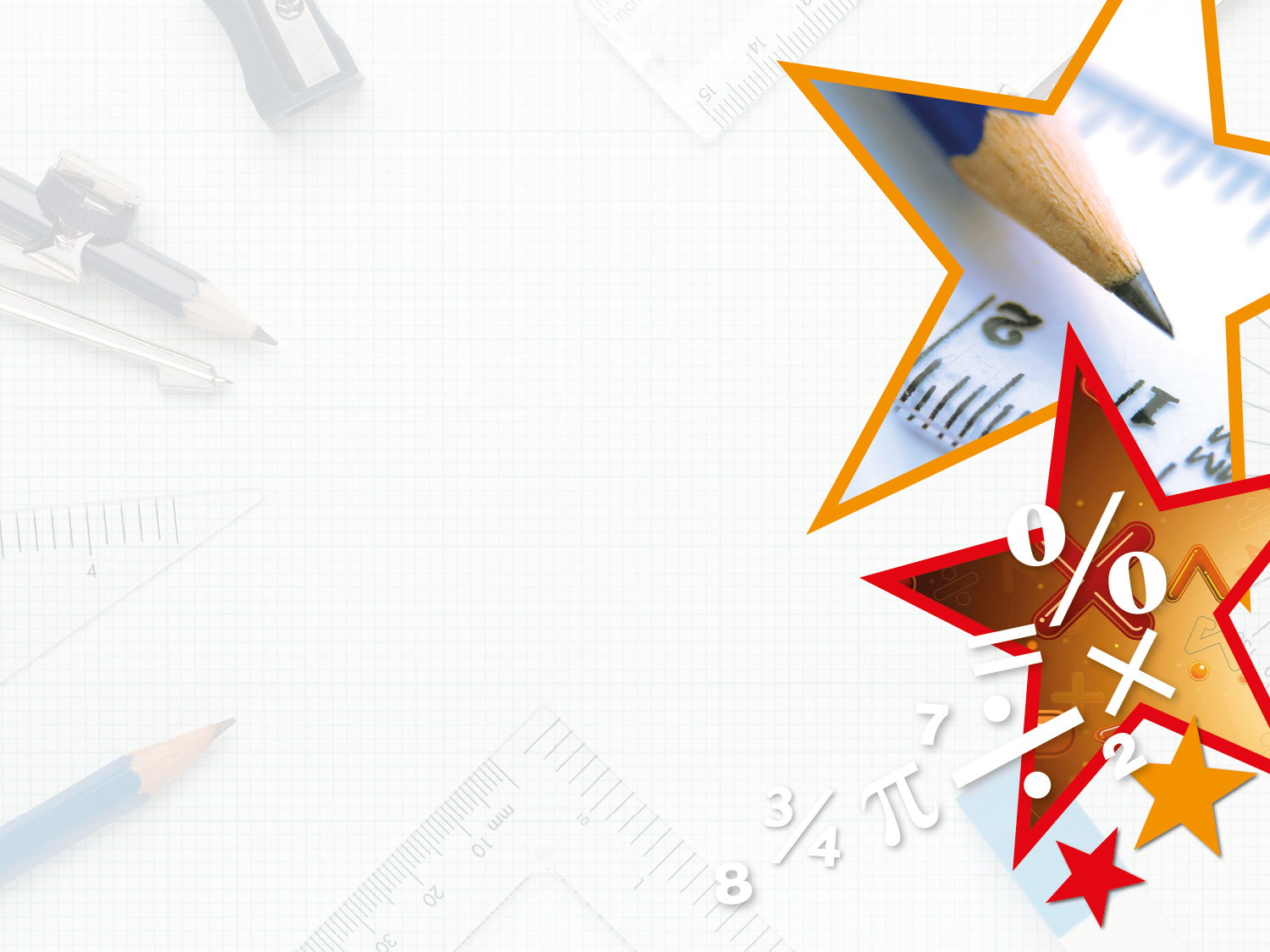 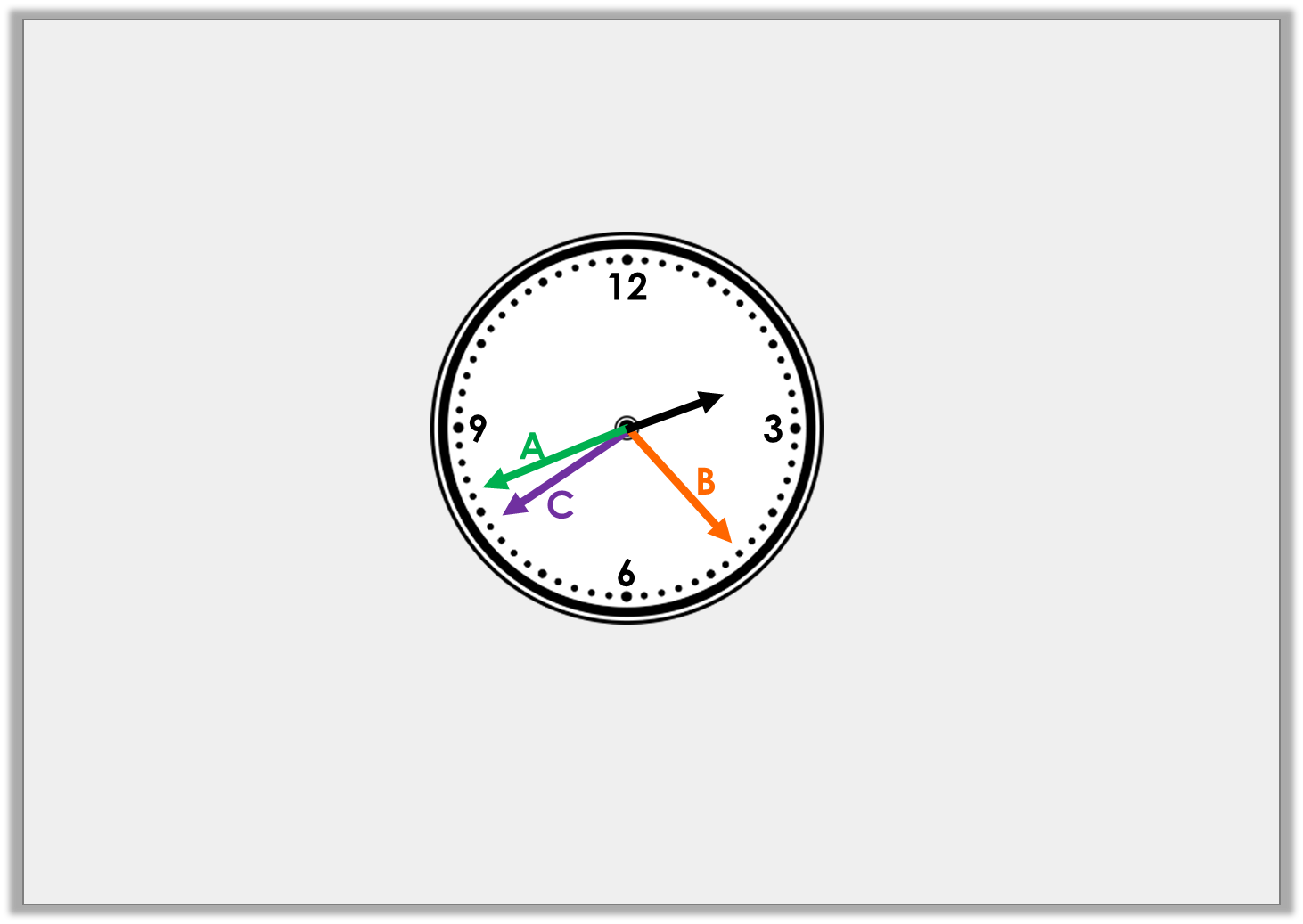 Reasoning 1

The time is twenty-one minutes to three.
Which arrow is the correct minute hand?










Explain why. 

C because it is ‘to’ the hour so the minute hand is after the 6 and there are 21 minutes until the minute hand gets to the twelve for the next hour.
Y3
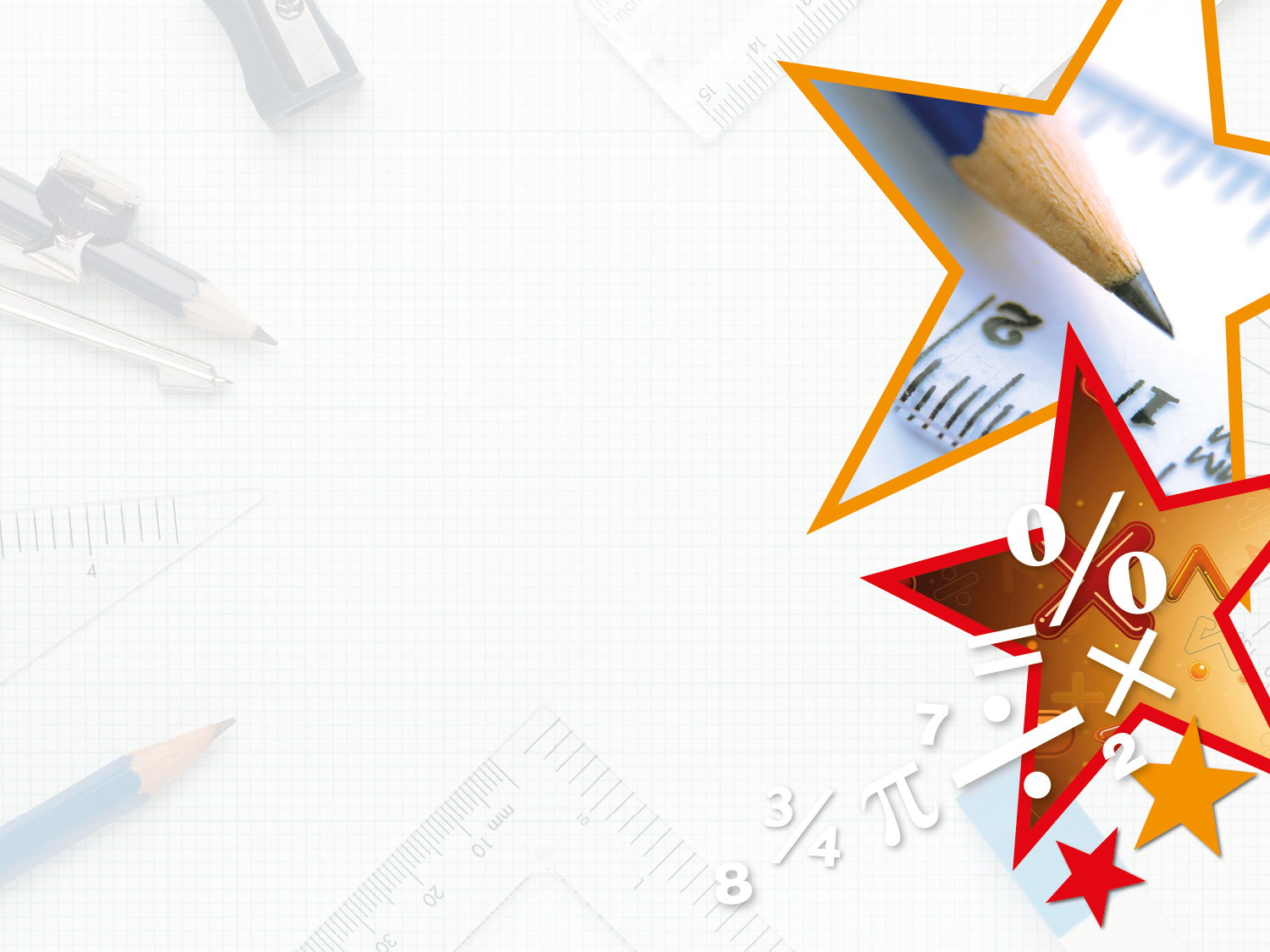 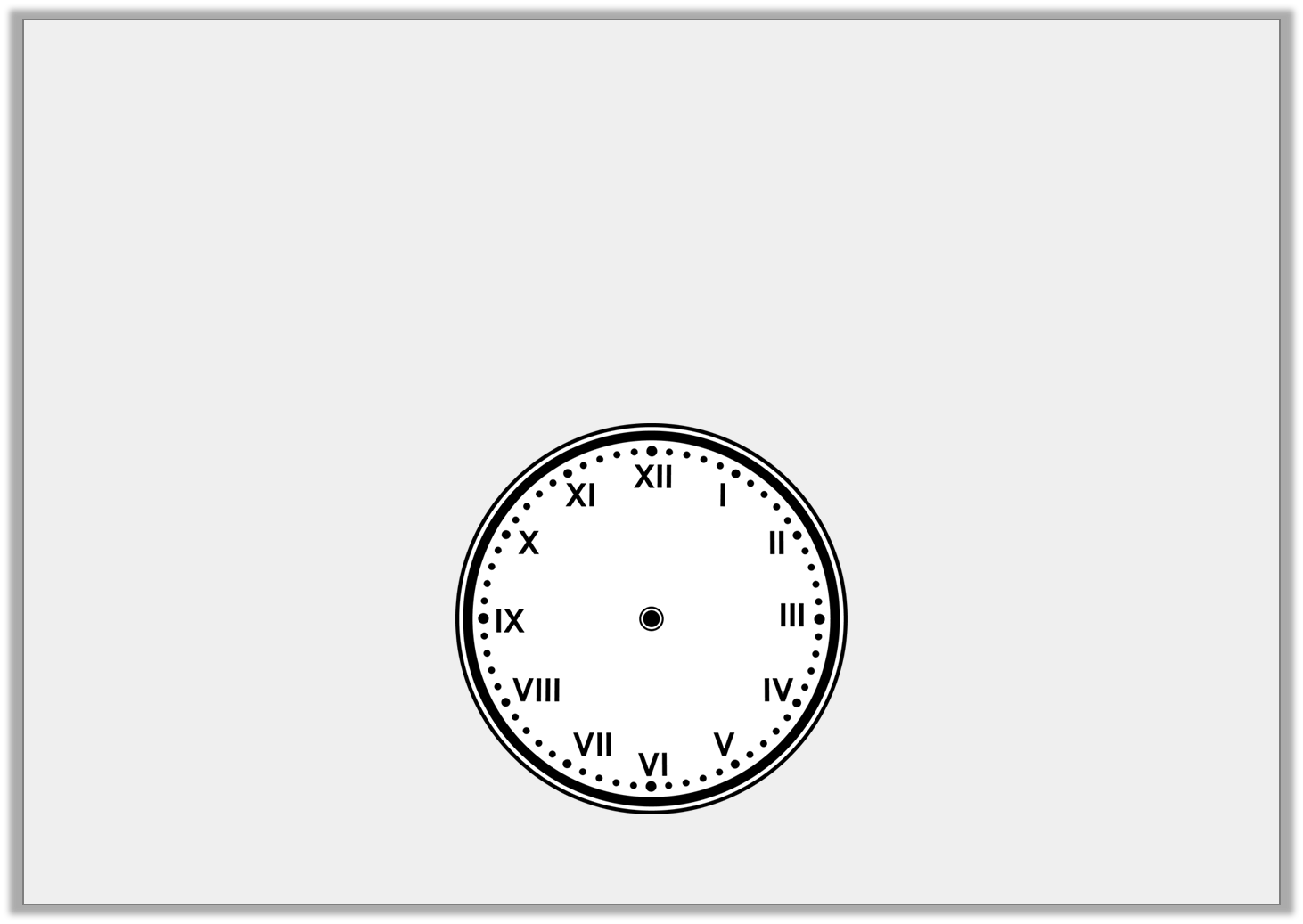 Problem Solving 2

It takes Amit 36 minutes to drive to the shops. 
He sets off from home at five past one. 
What time does he get to the shops?

Where would the hands be on the clock 
at the time he arrives at the shops?
Y3
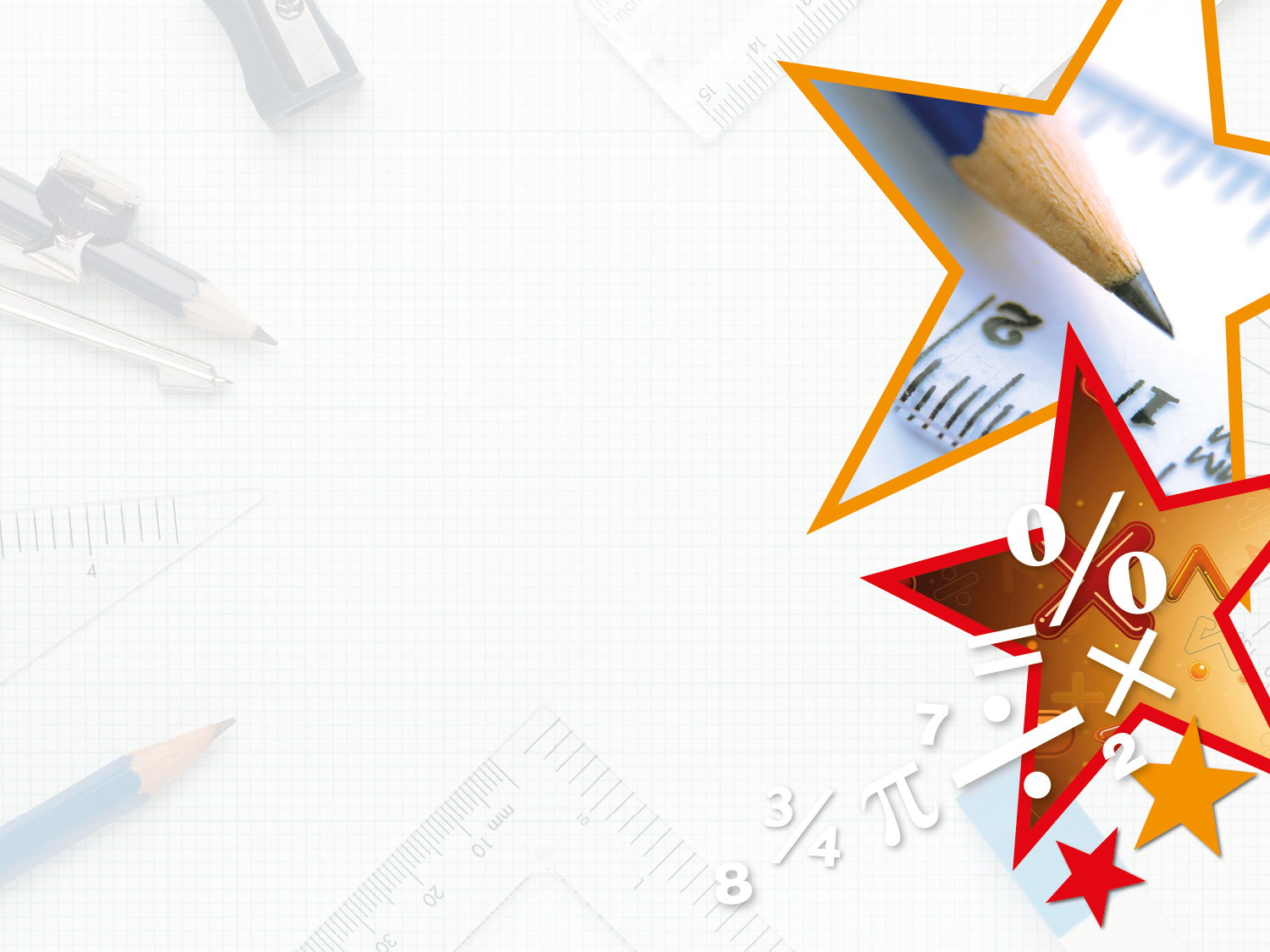 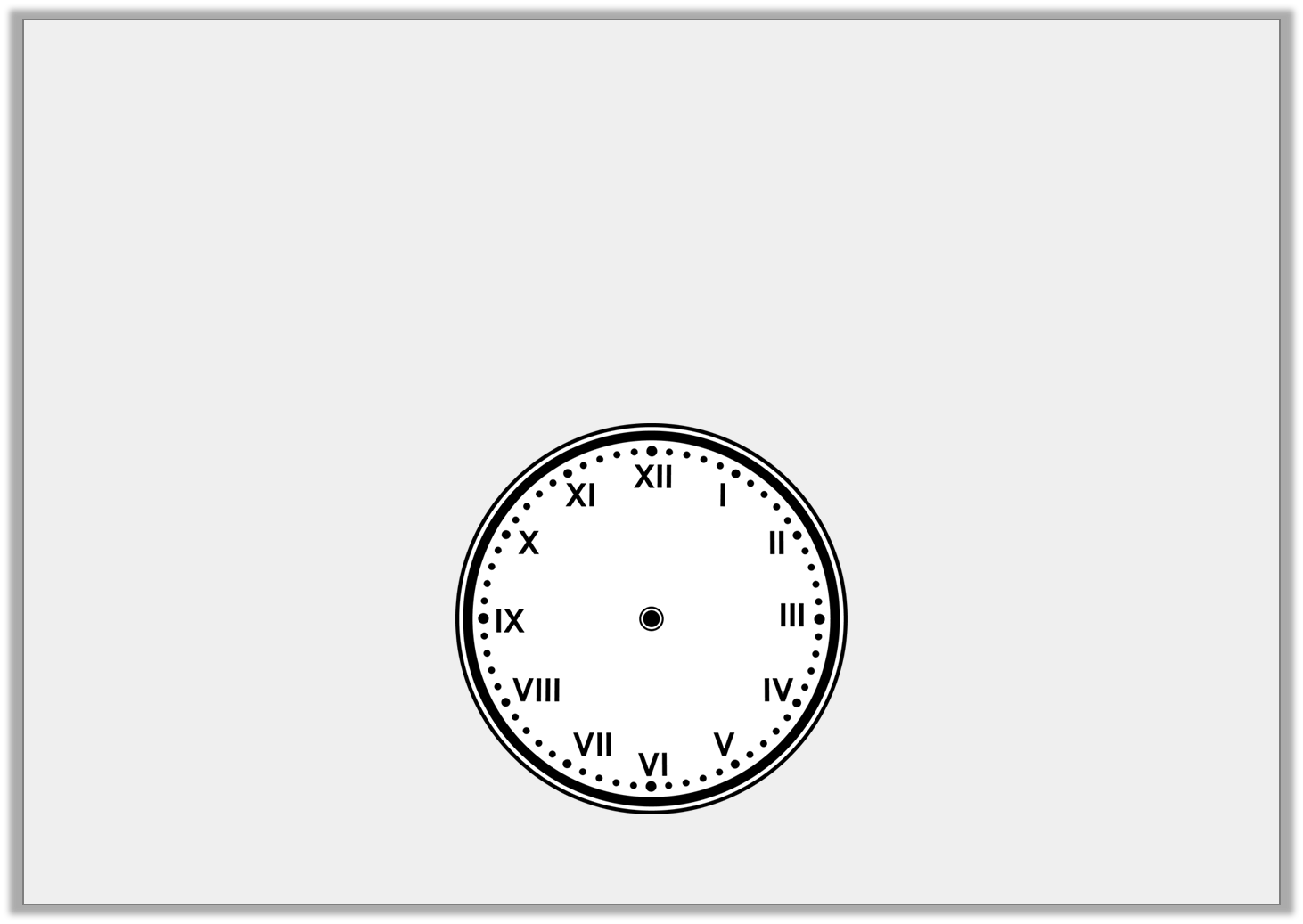 Problem Solving 2

It takes Amit 36 minutes to drive to the shops. 
He sets off from home at five past one. 
What time does he get to the shops?

Where would the hands be on the clock 
at the time he arrives at the shops?










He arrives at the shops at nineteen minutes to two.
Y3